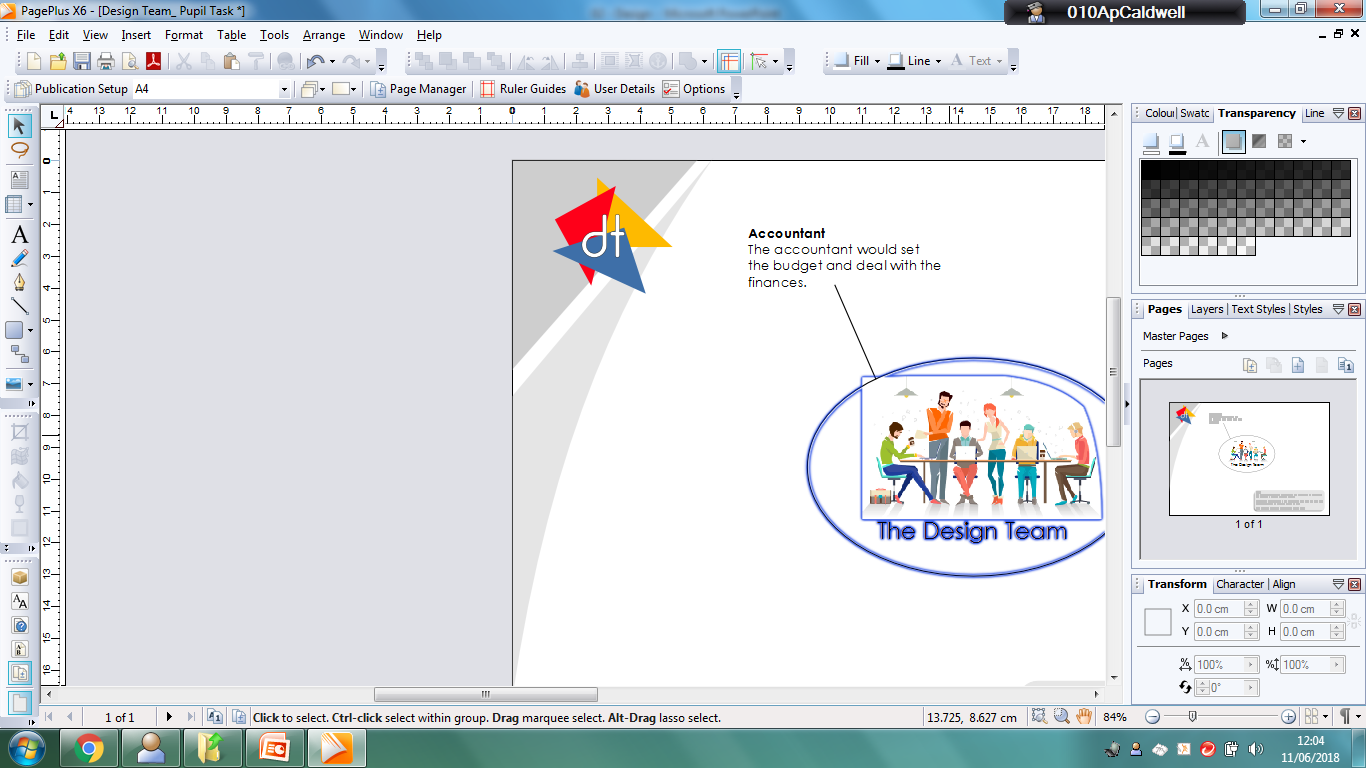 Design and Technology Department
SQA Study Skills 20-21
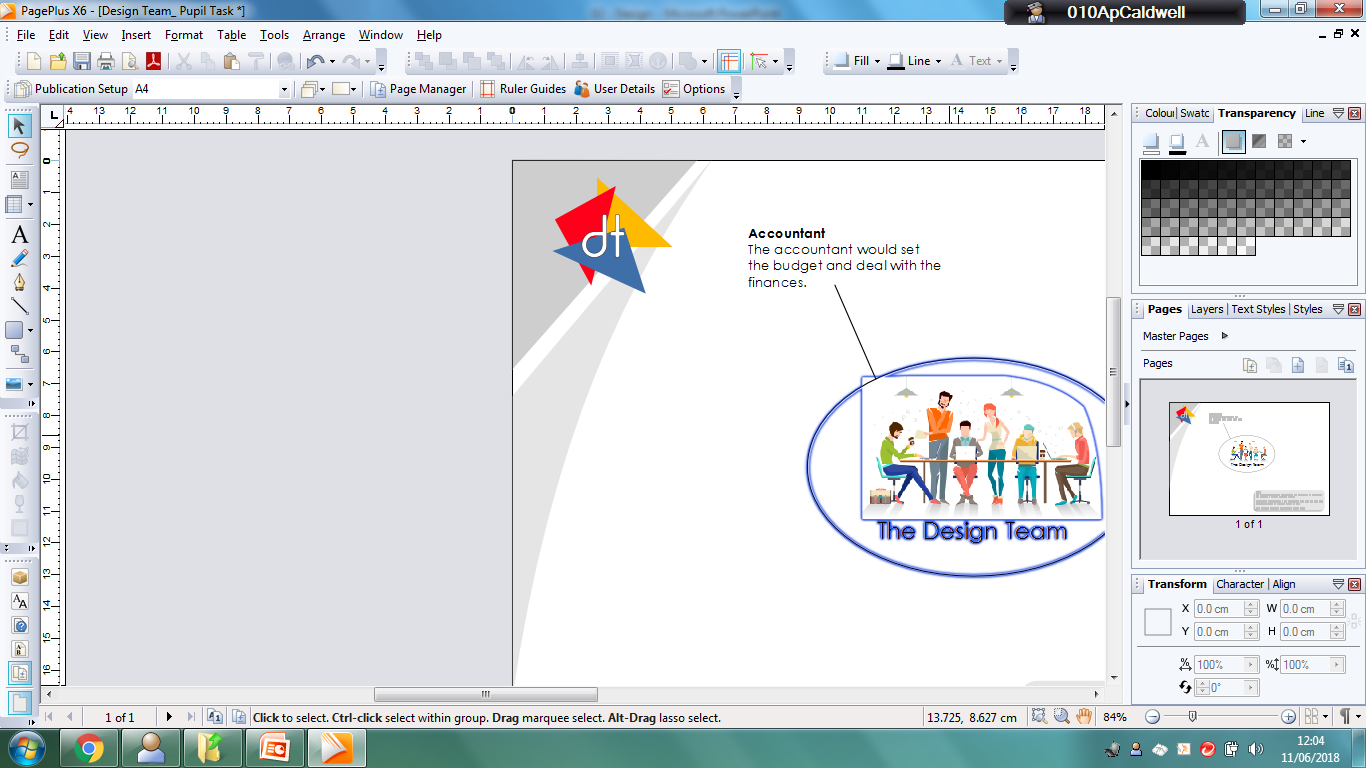 Study Skills
How to prepare for studyingIt is essential that you take time to prepare and organise yourself before you study for all of your SQA exams. 
General preparation:
Leave enough time to revise – do not cram revision in the night before an exam
Keep your class notes and jotters neat and organised throughout the academic year
Find a quiet place to study and organise your materials 
Put your mobile phone off and in another room
Eat ‘brain food’ before you begin studying
Set goals and take regular breaks to retain your attention and focus(study a little and often)Why not try out the Pomodoro technique:https://www.youtube.com/watch?v=1l4w7uHdNaQ
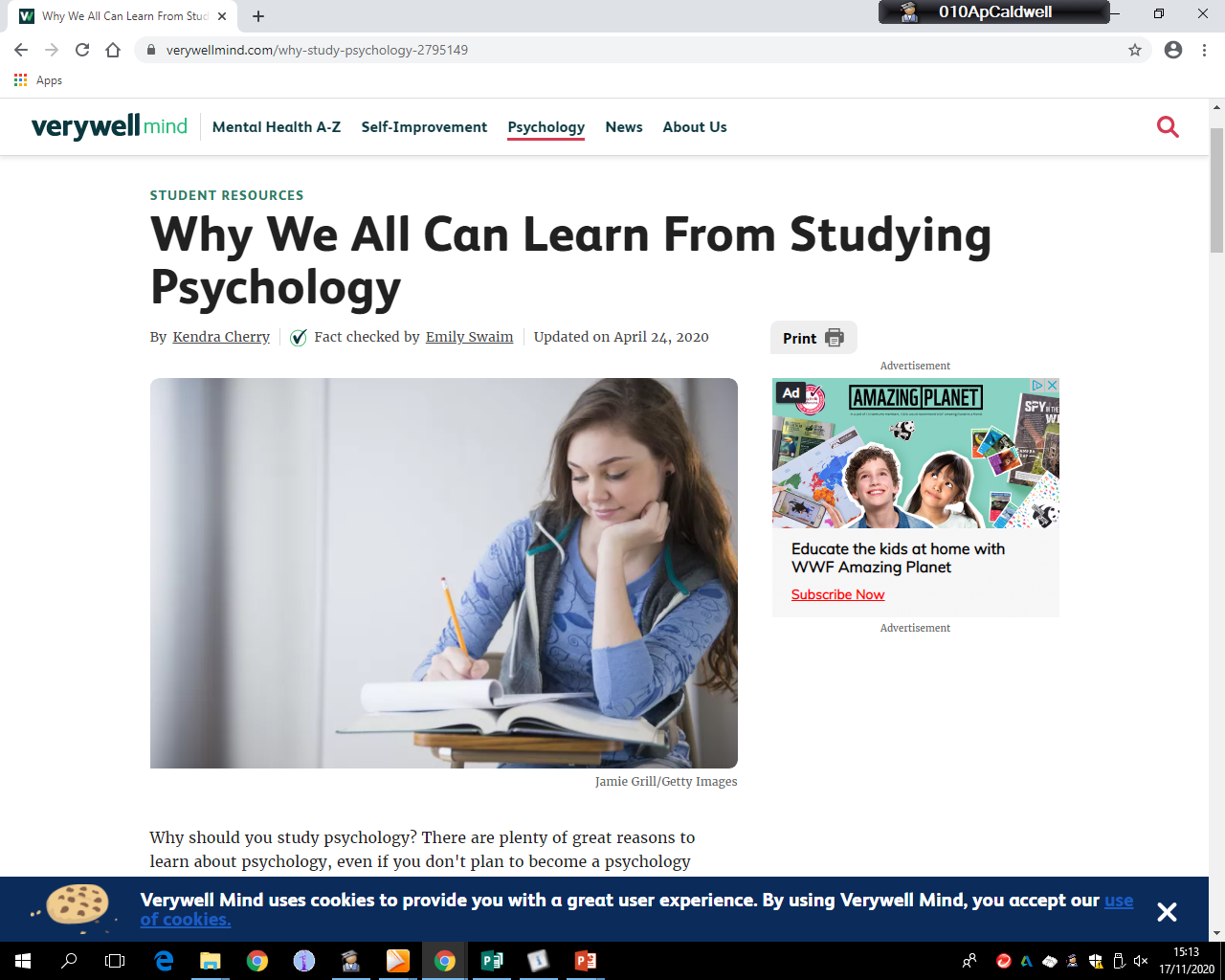 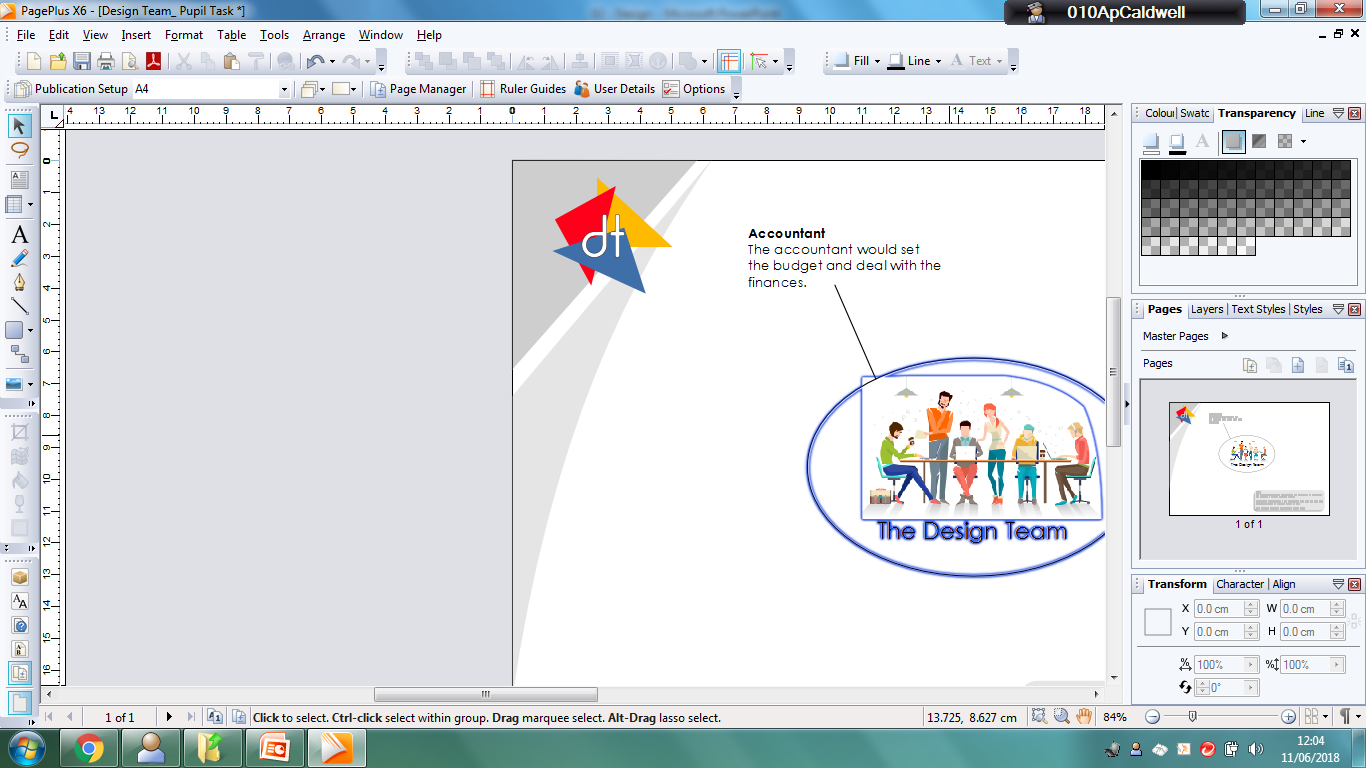 Study Skills
How to prepare for studyingRevision Timetable It is important to manage your time. Create a revision timetable and allocate time to each of your subjects. Remember to leave time for breaks and revision should be done in short chunks of time.See example:
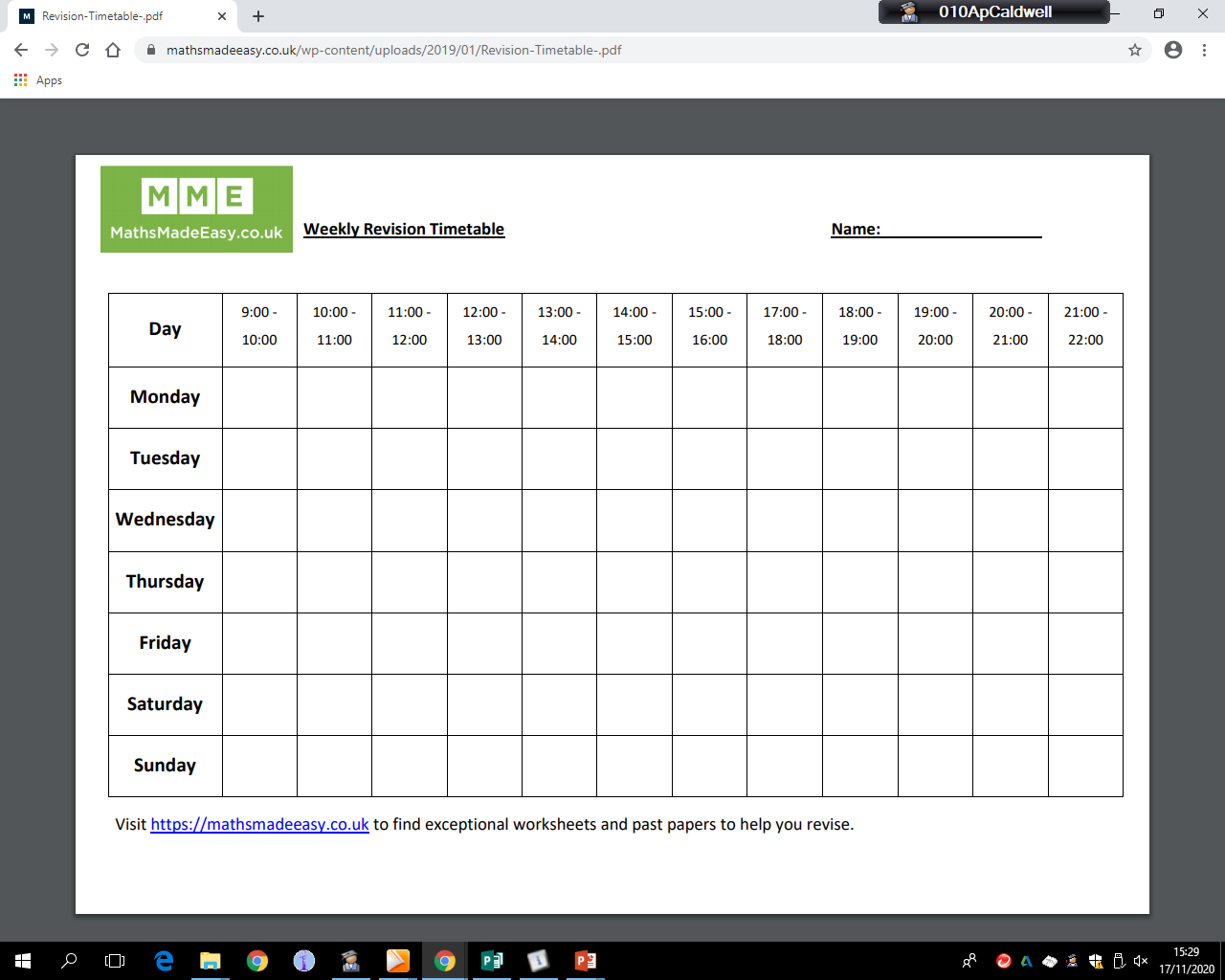 Design & Man.
School Day
Gymnastics
PE
School Day
English
School Day
School Day
Maths
Football
BiologySupportedstudy
School Day
Design & Man.
PE
English
Biology
Family Sunday lunch
Maths
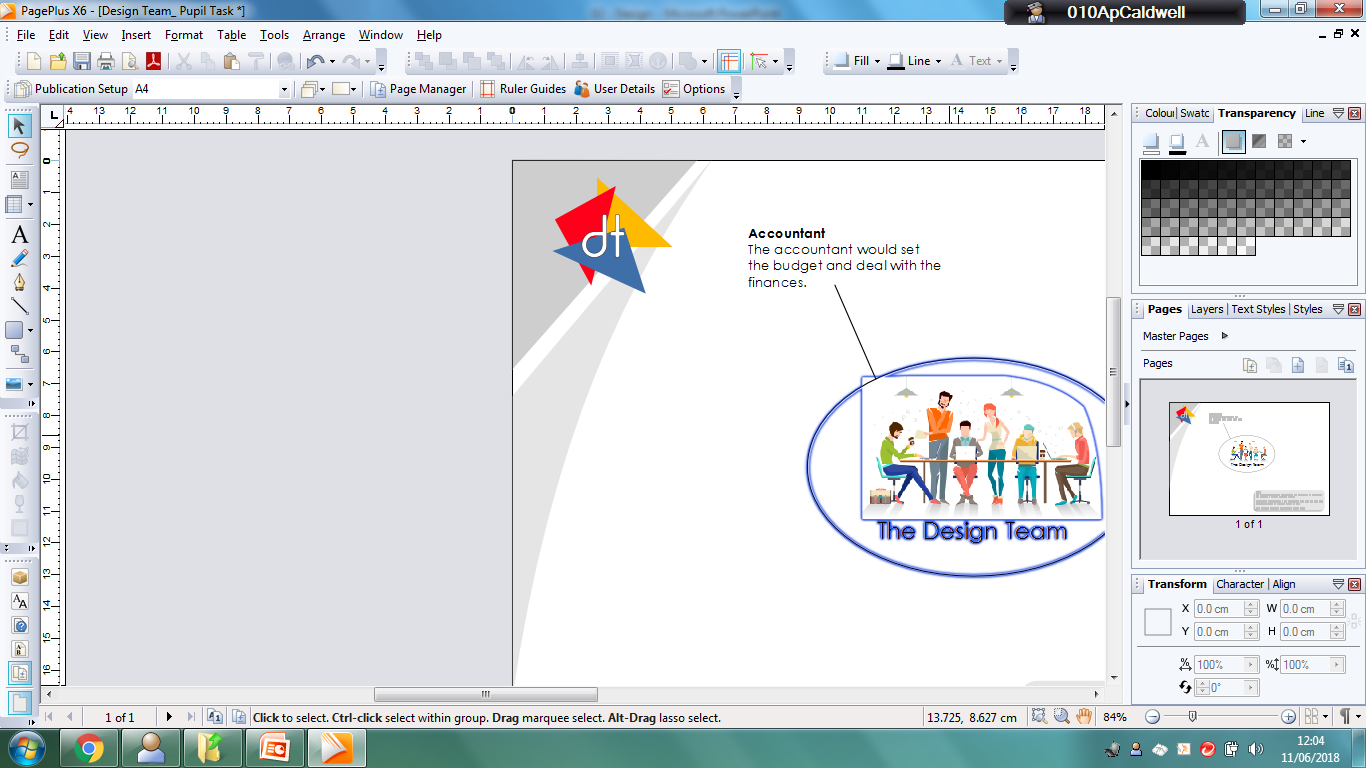 Study Skills
Weekly Revision Timetable
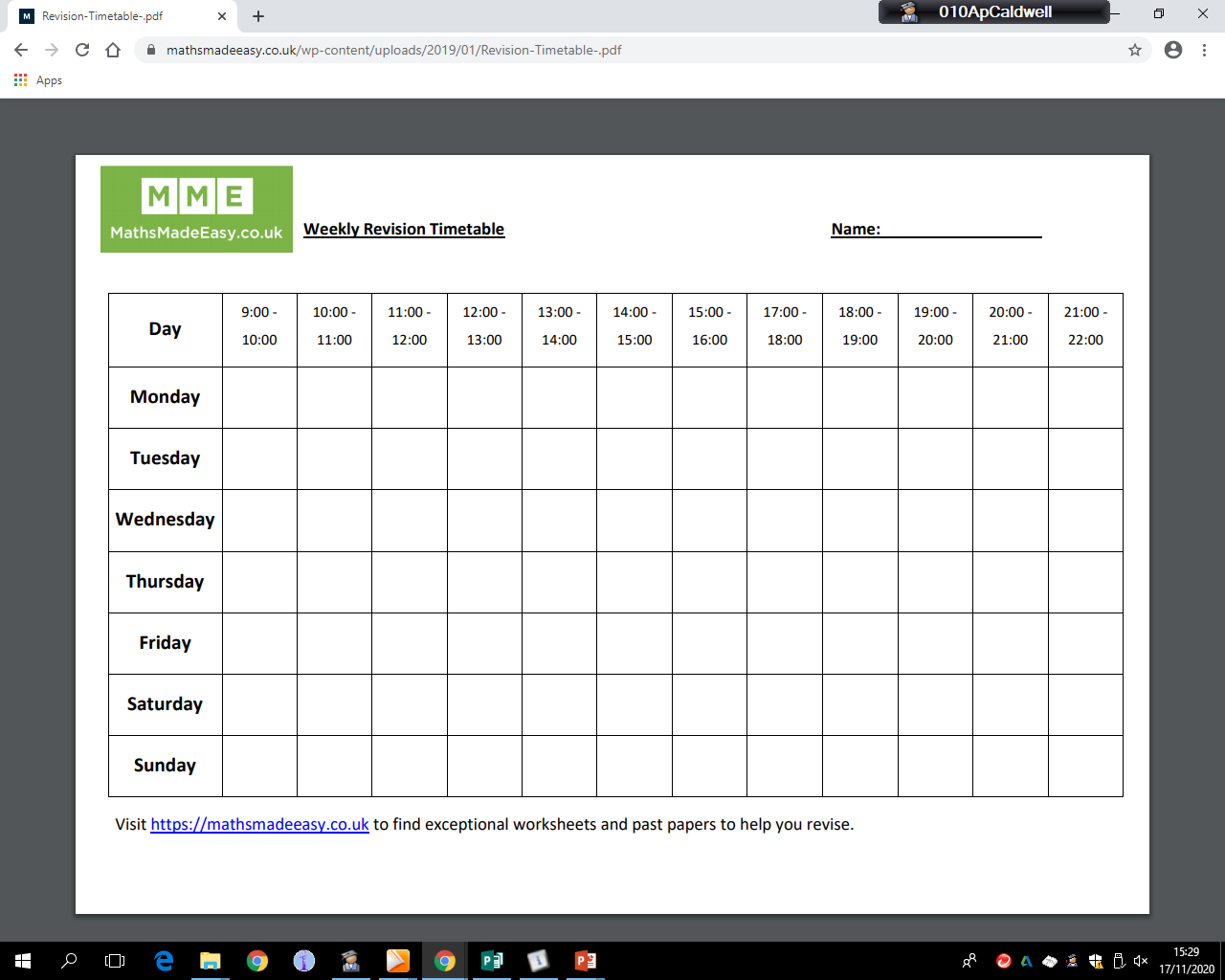 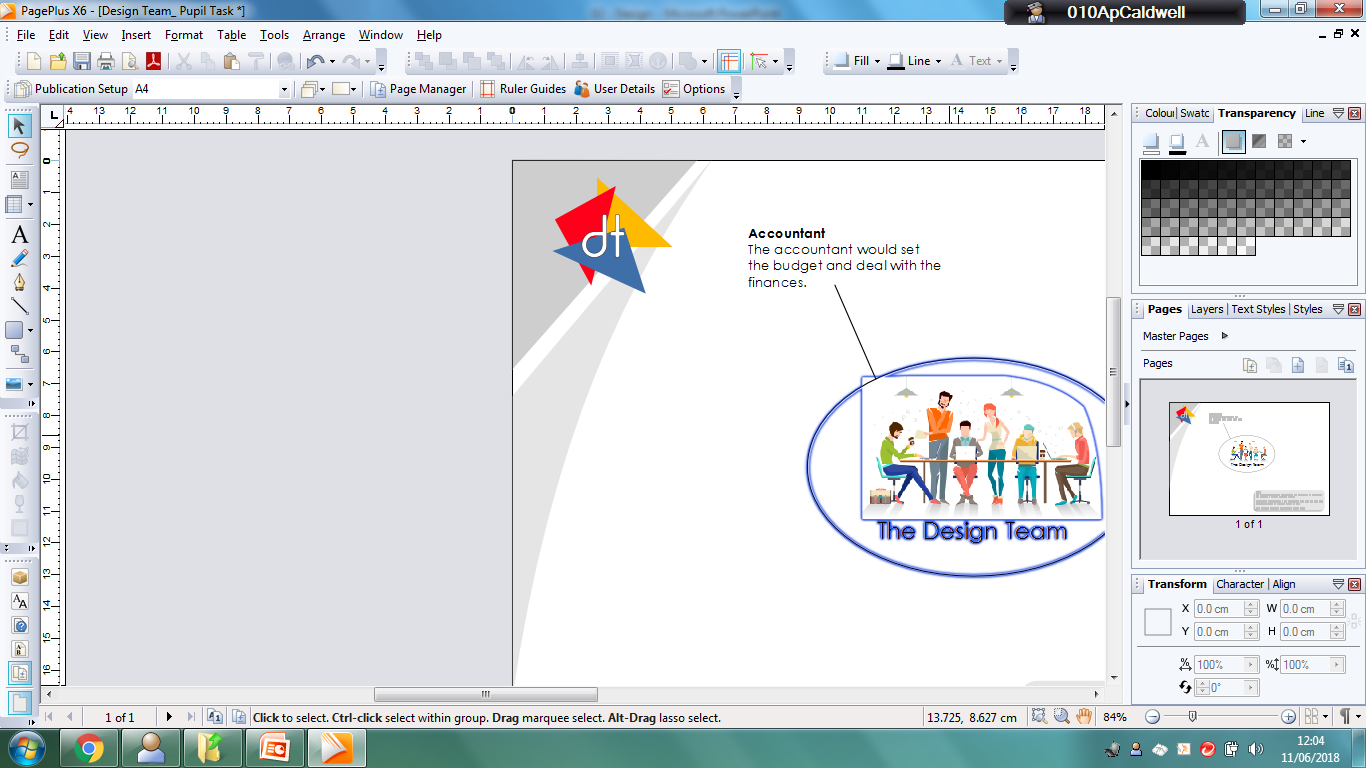 Study Skills
How to prepare for studyingWhat to Study?

Break studying down into each unit of work. Use the course specification on OneNote as a revision checklist. See link below:Course Checklist  (Web view)
Now time to reflect. For each unit of work, highlight your strengths and areas for improvement – this information could come from end of unit tests, test evaluation forms, feedback of coursework and homework. Highlight strengths in green on the revision checklist. These areas should be re-capped. Highlight in amber or red areas you found more challenging. More in-depth revision can be done for these areas.
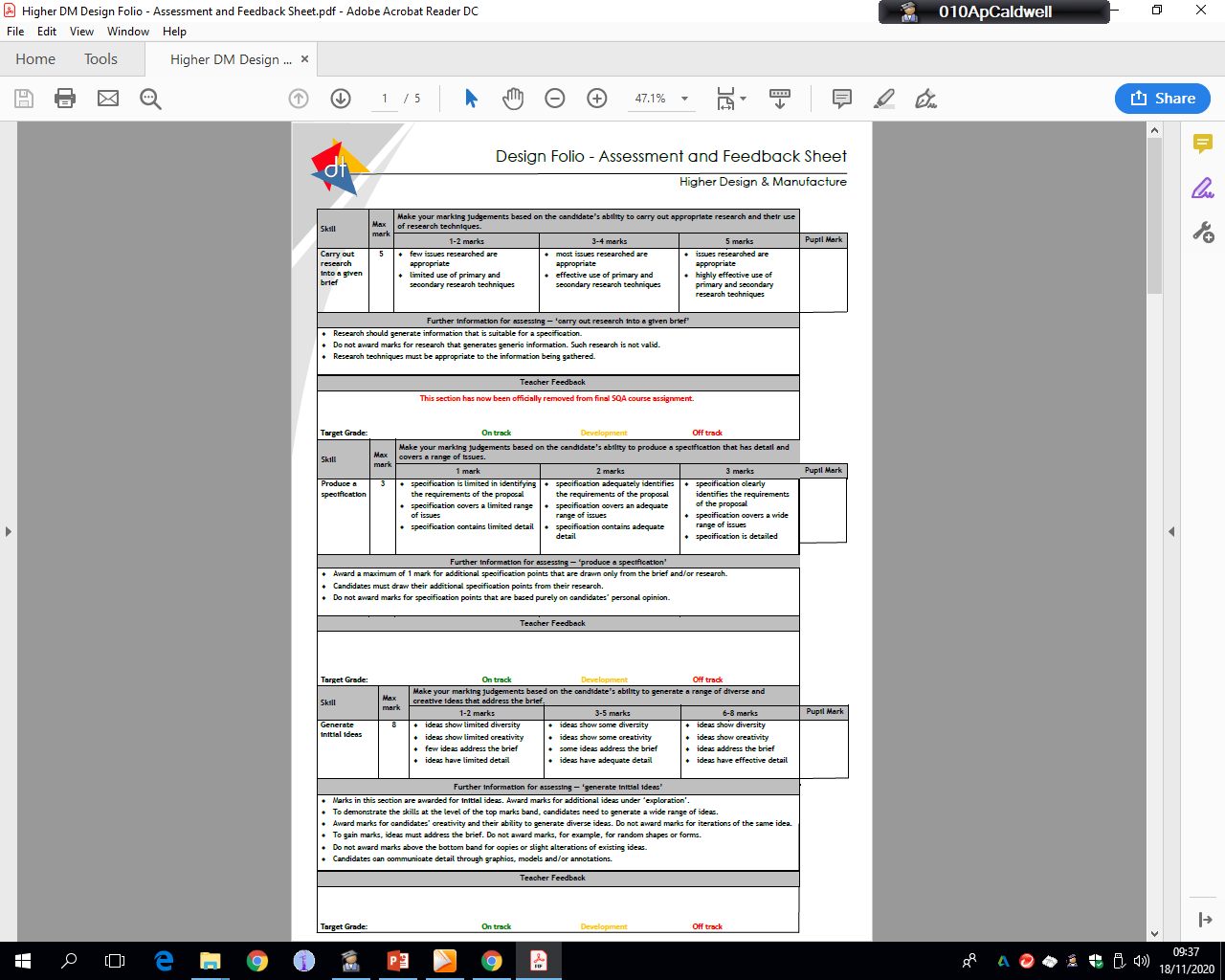 Gymnastics
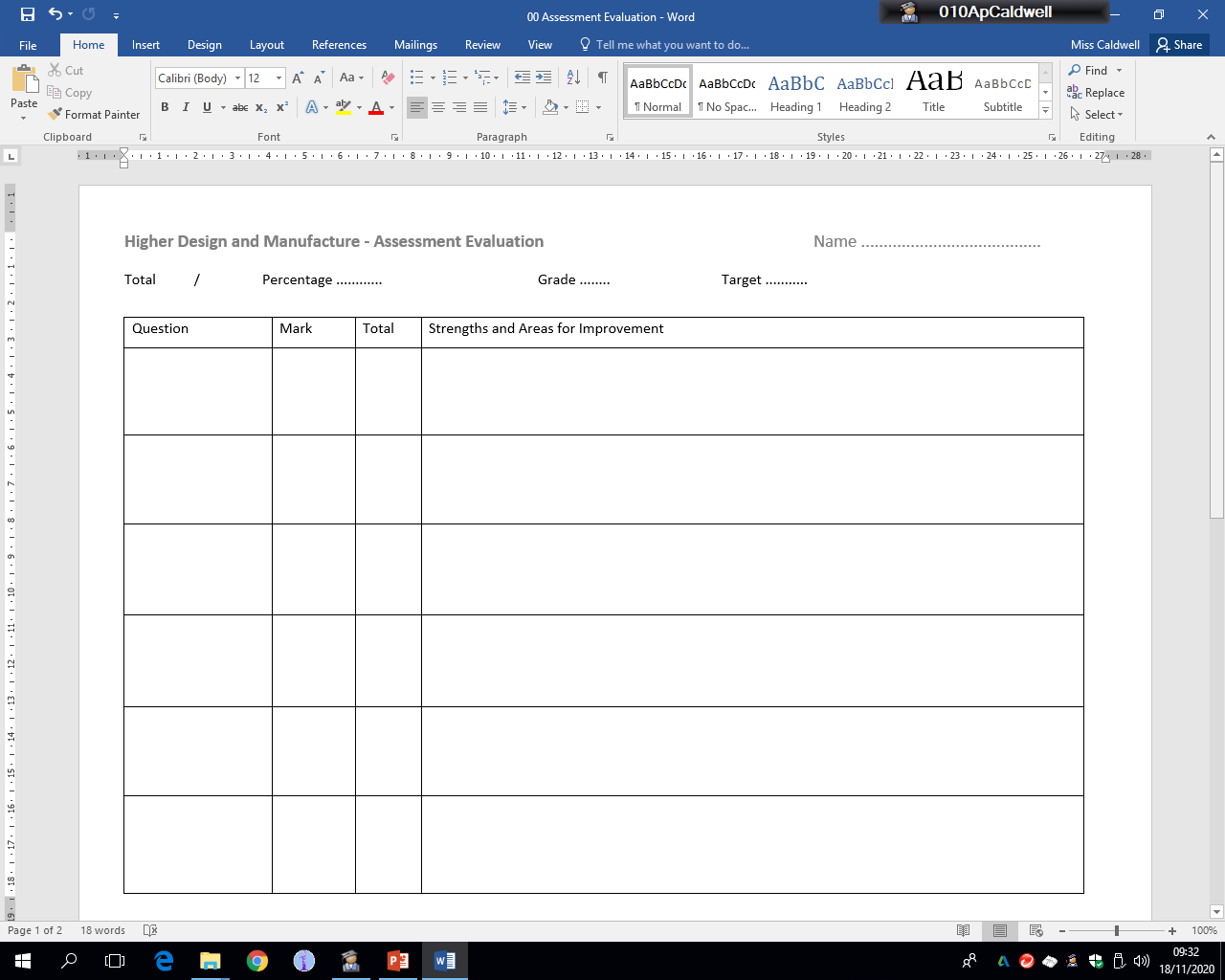 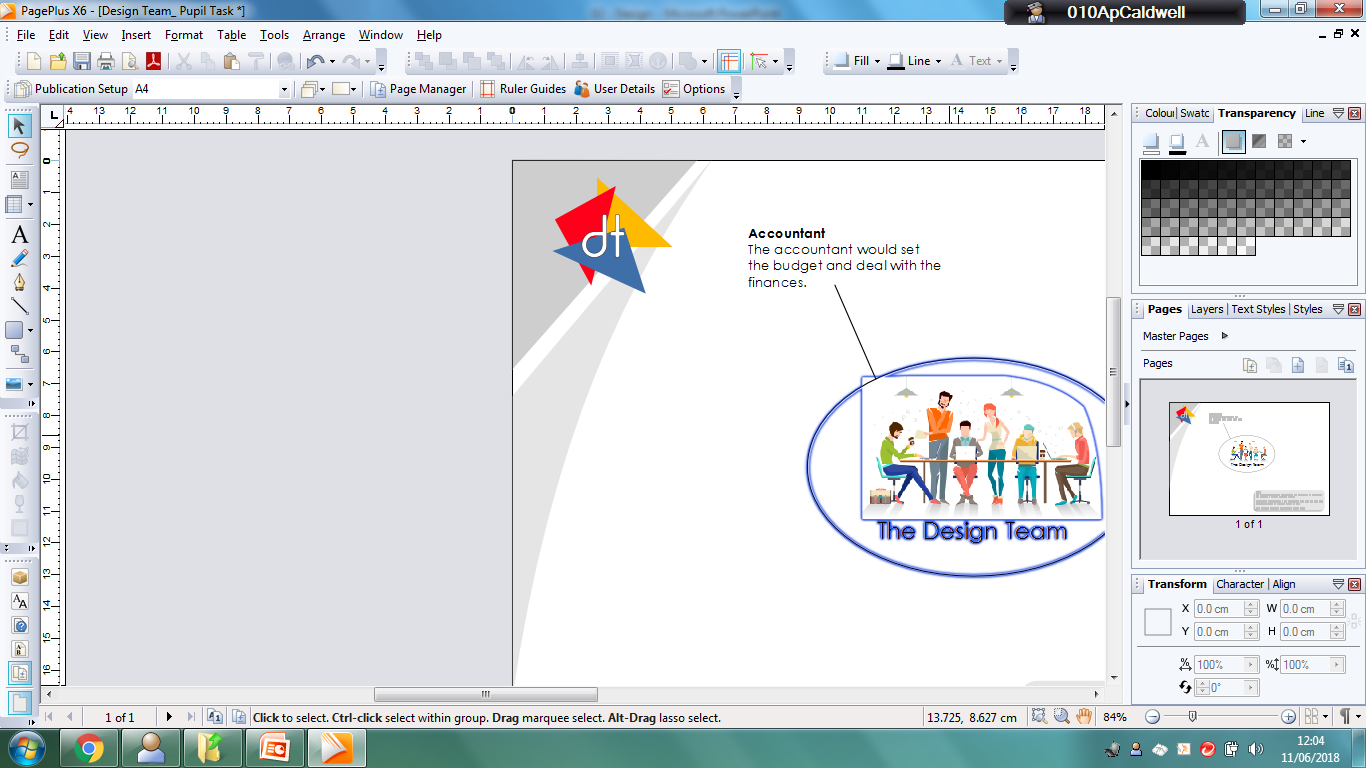 Study Skills
ResourcesClass Notes 
Course notes provided throughout the year by your teacher can be used to help you revise each unit of work covered in class.
Microsoft Teams and OneNoteAccessing Microsoft Teams via Glow will enable you to gain access to digital copes of class notes and PowerPoint presentationsOneNote which is accessed via Teams contains a variety of your course notes, revision materials and class work.
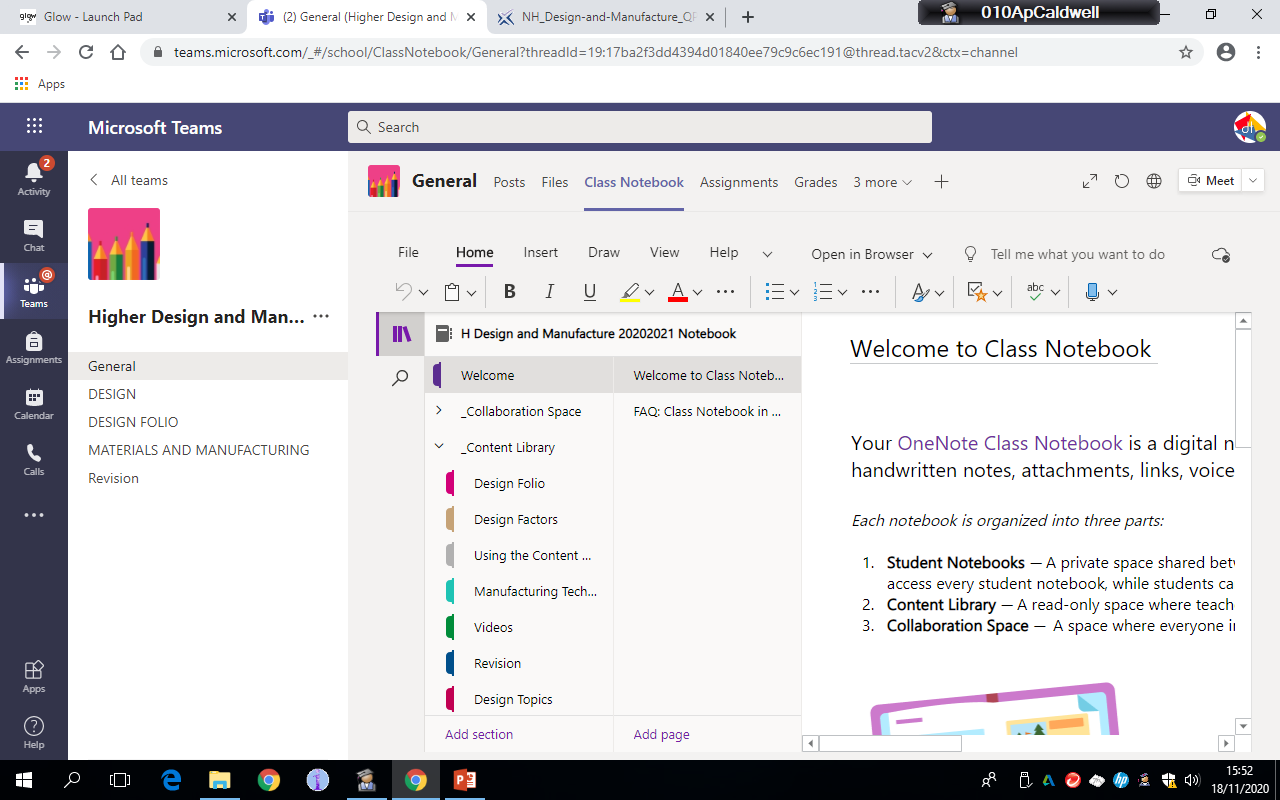 Gymnastics
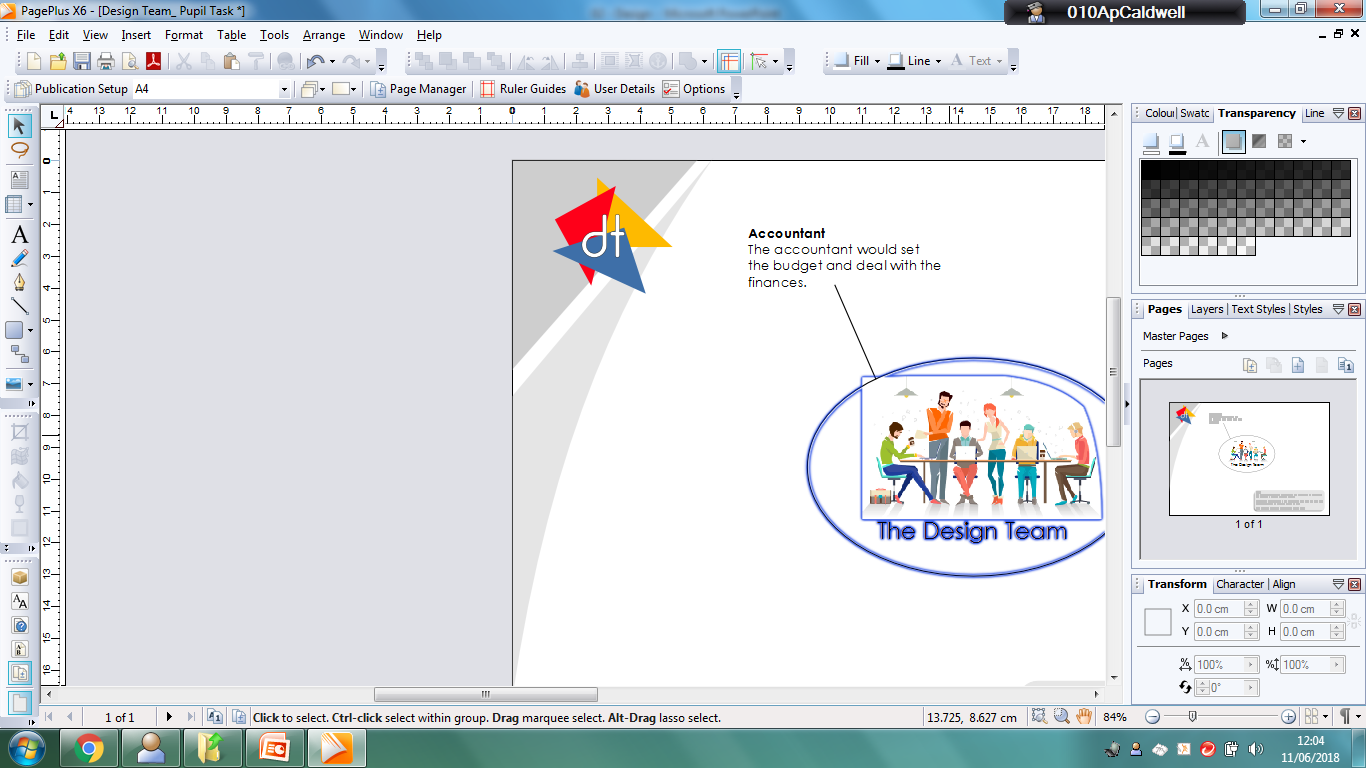 Higher Graphic Communication
SQA Study Skills 2020-21
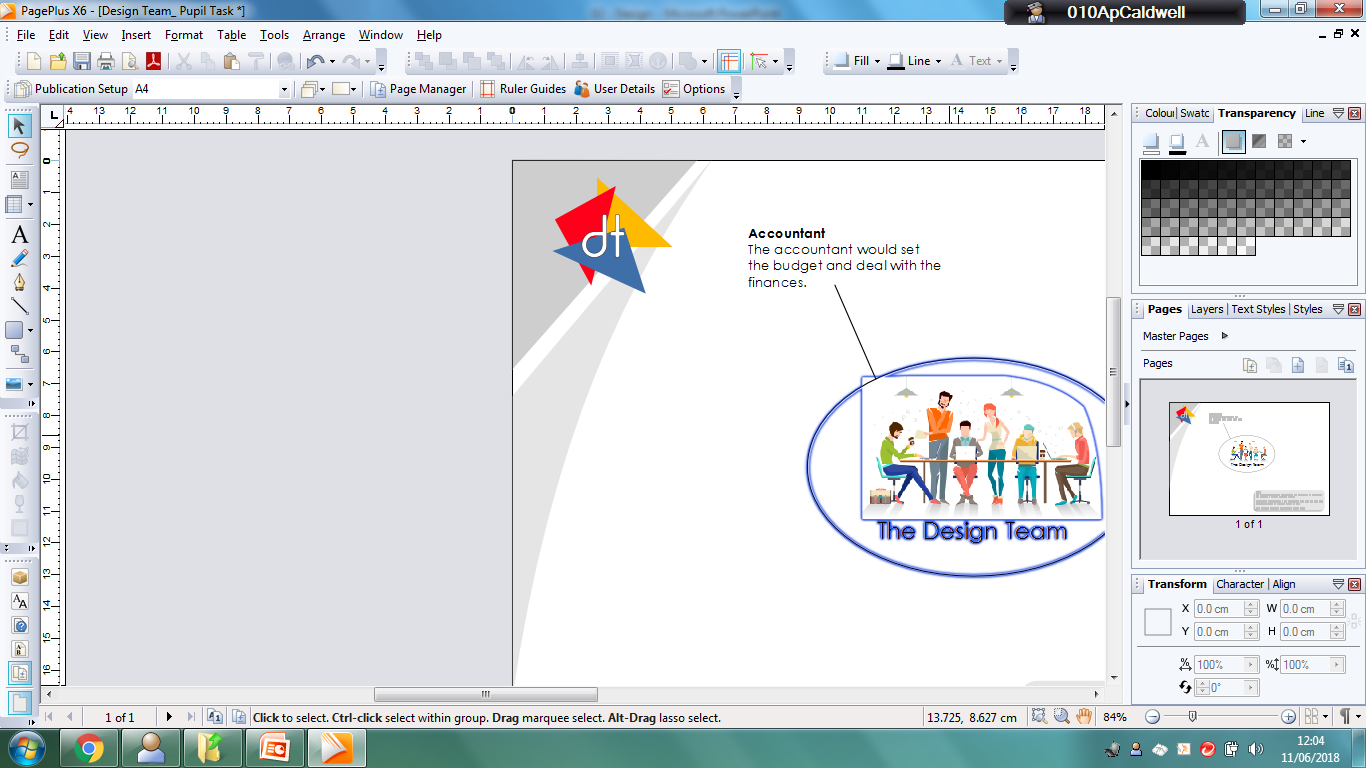 HIGHER GRAPHIC COMMUNICATION
Study Skills
What do you need to know to pass exams in Graphic Communication?
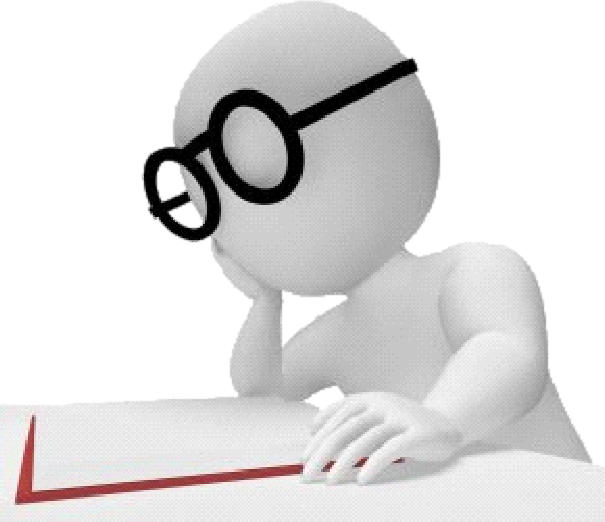 Many pupils may skip quickly through a pages like these.
After all, we all know how to revise or do we really?  Think about this;

  “ IF YOU ALWAYS DO WHAT YOU ALWAYS DO, YOU WILL ALWAYS GET WHAT YOU HAVE ALWAYS GOT.”

Are you happy with your grades or do you want to do better?   If you get full marks in your assessments, then that’s great… change nothing! 

This information is just to help you get that little bit better than you already are. There are two main parts to the advice: The first part highlights obvious things which are also very important. The second part makes suggestions about revision that you might not have thought about, but which WILL help you.
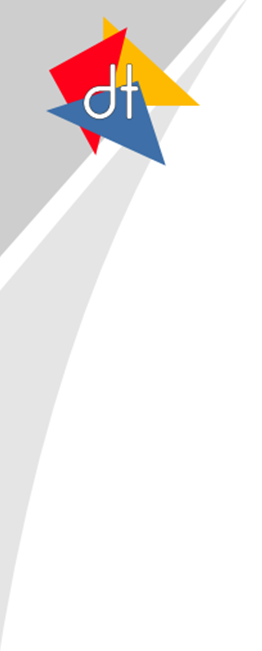 Higher Graphic Communication
Study Skills
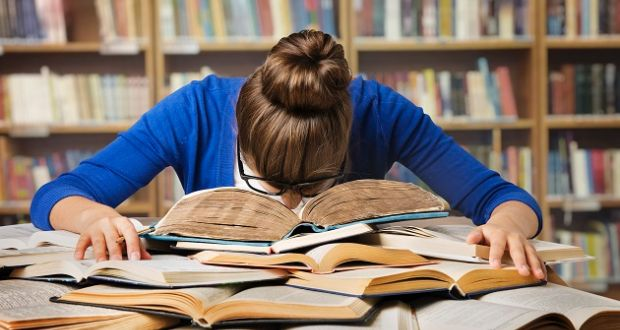 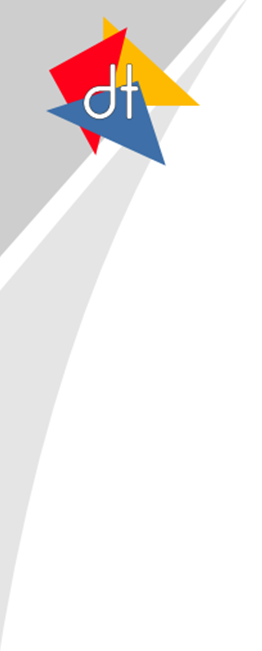 Higher Graphic Communication
Study Skills
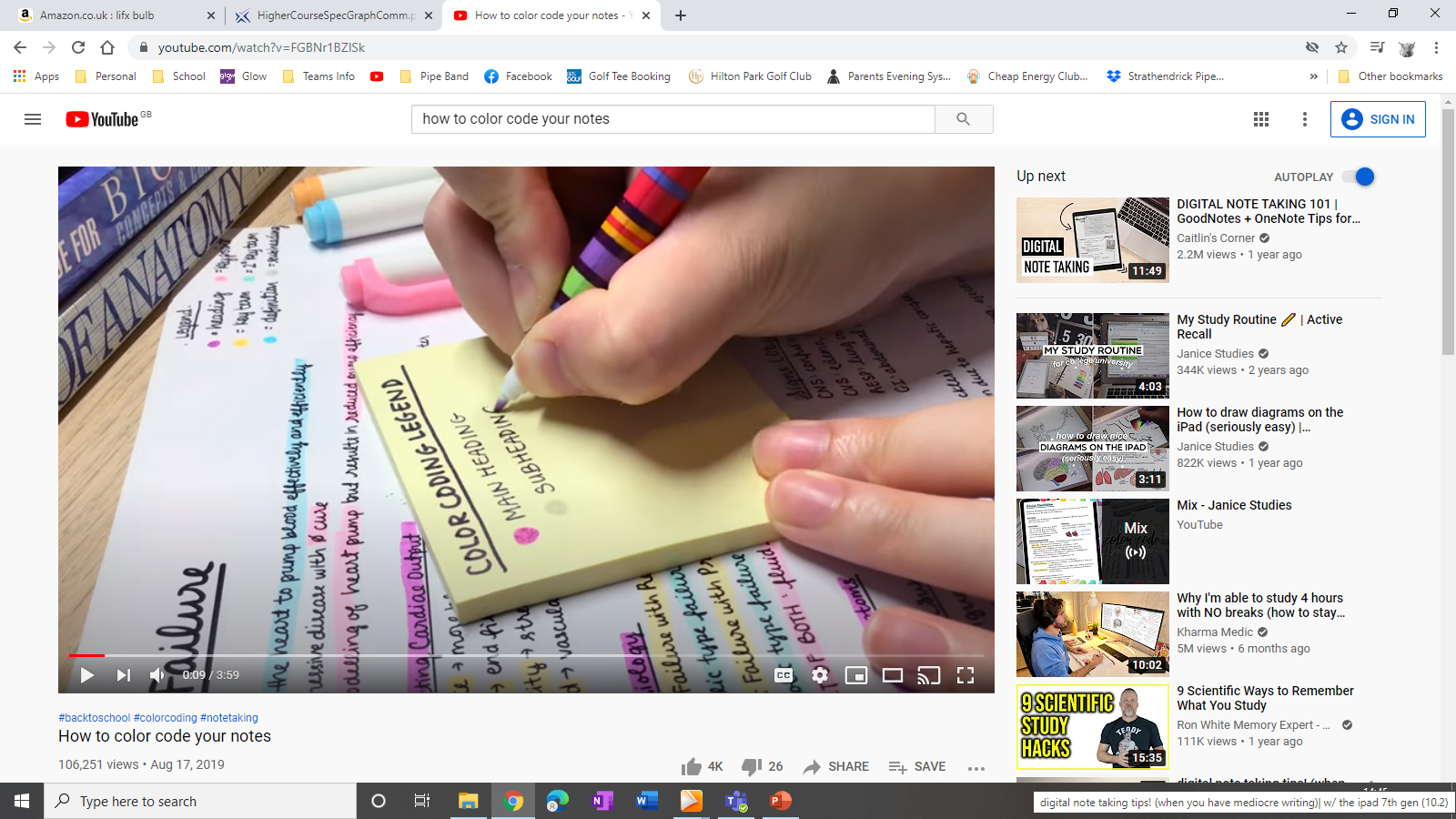 Highlighting Information Properly
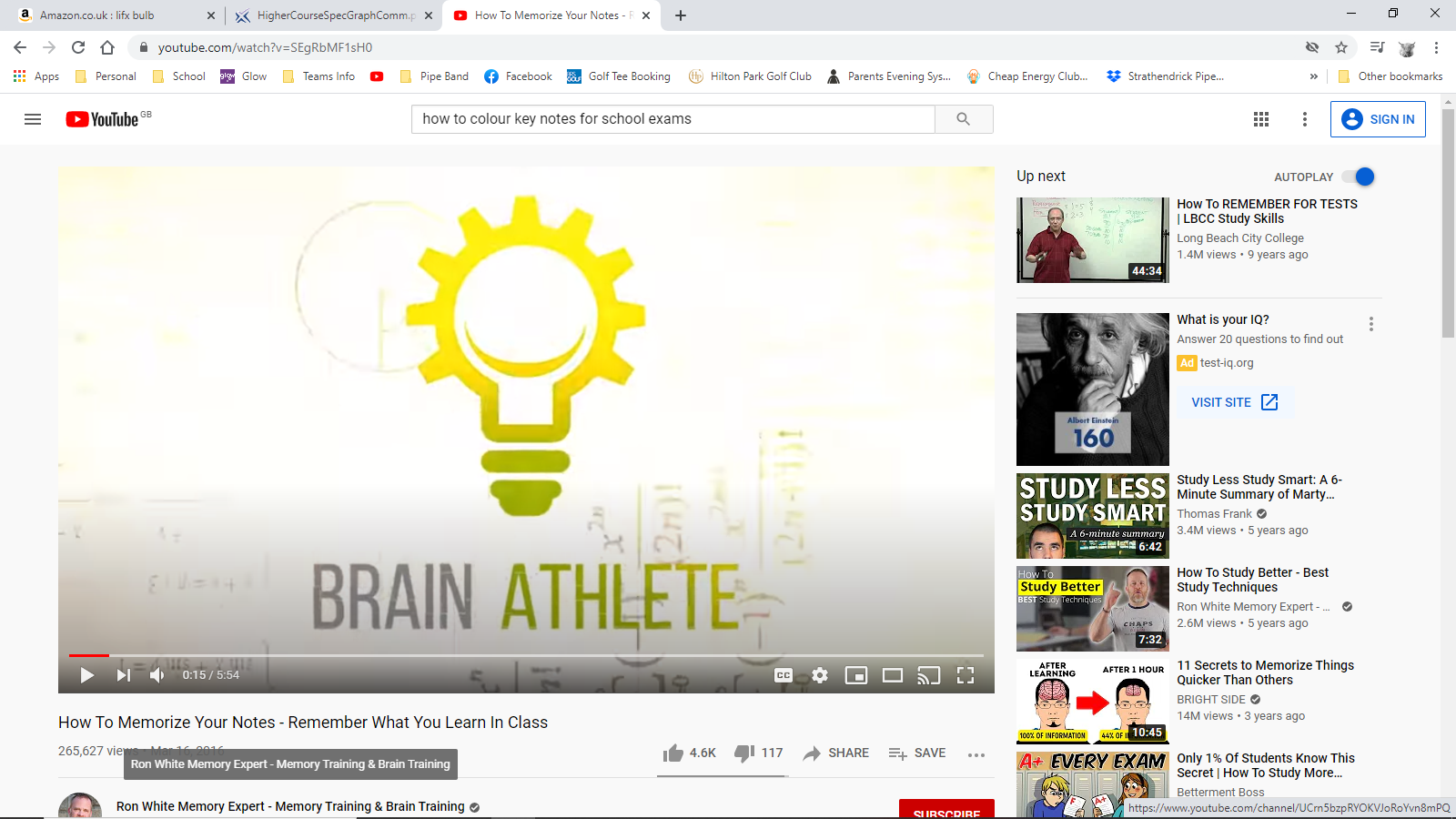 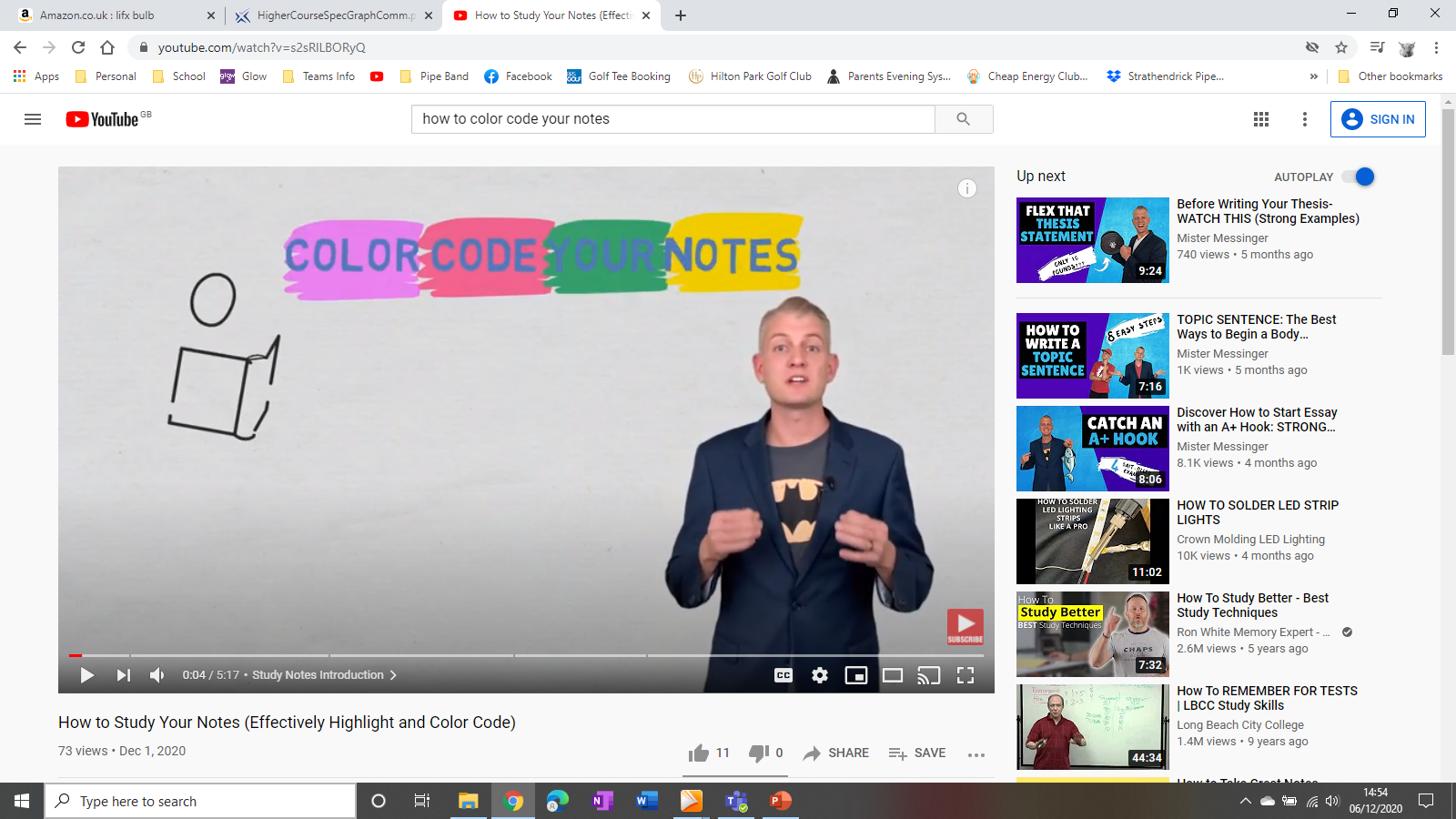 Train your brain to remember.
Colour Coding and how to do it.
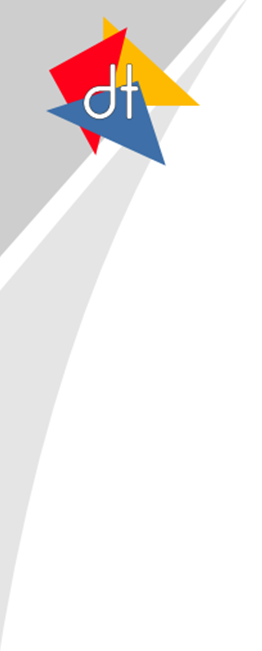 Higher Graphic Communication
Study Skills – Activities
Prevents readersa eye from tiring
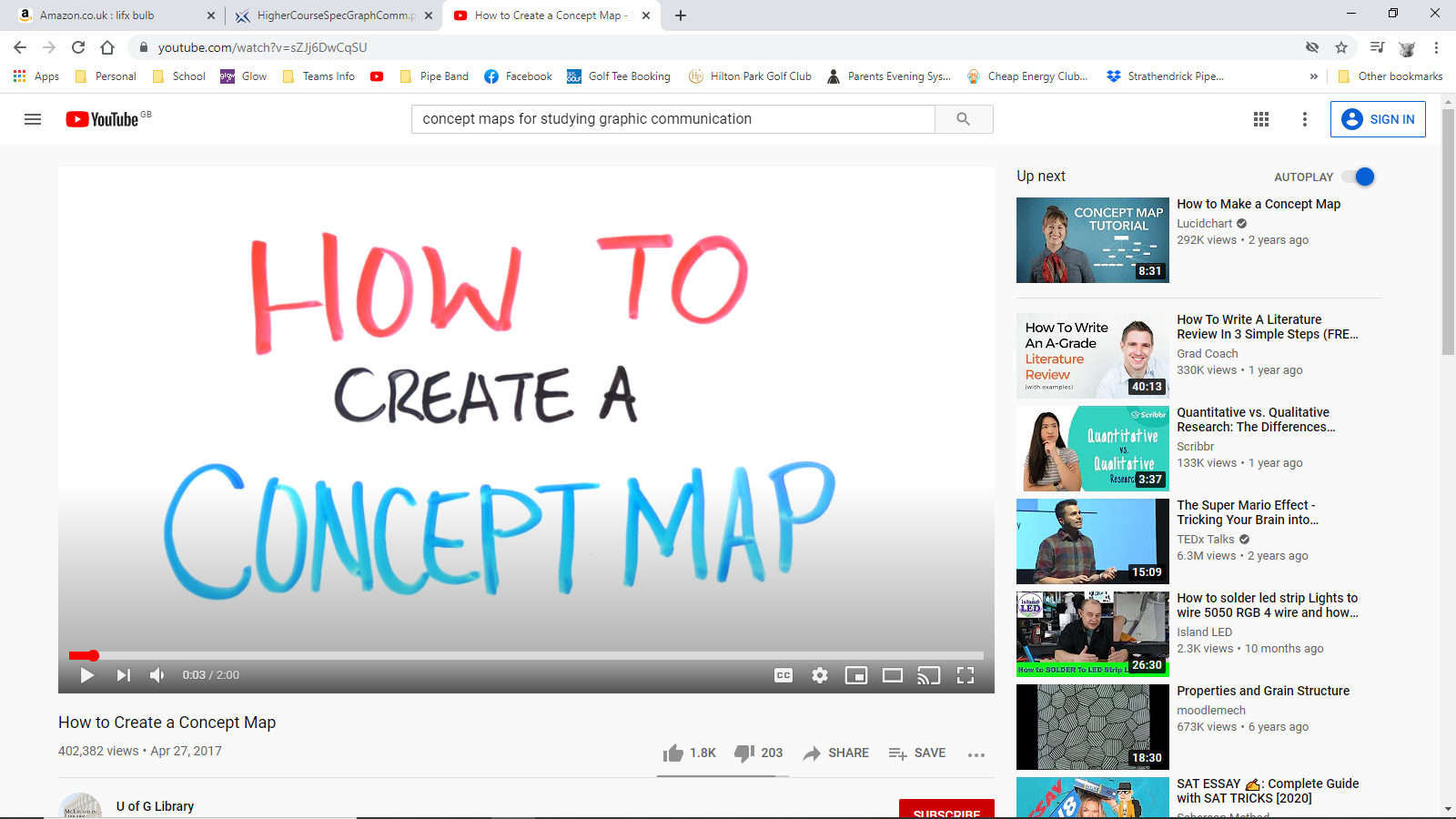 White Space
Value
Elements &
Principles
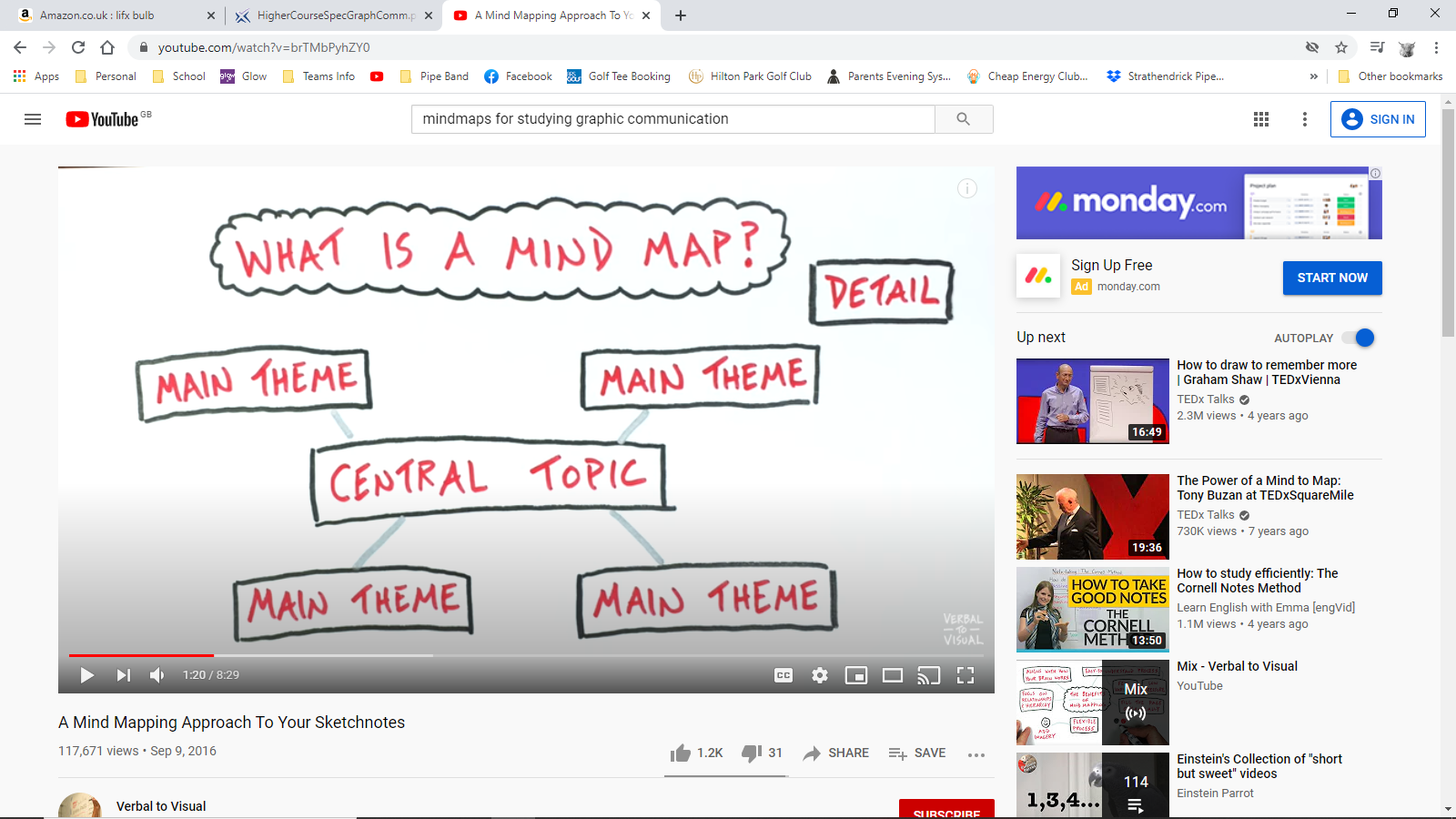 Unity
Colour
Graphics Example
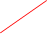 Highlights important elements
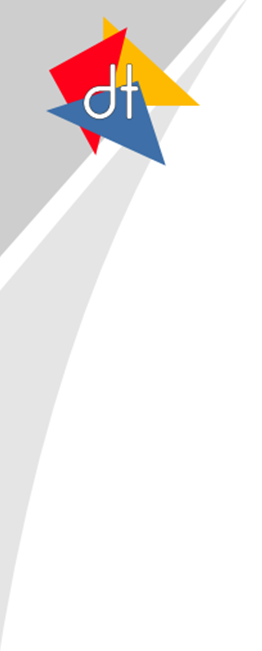 Higher Graphic Communication
Study Skills
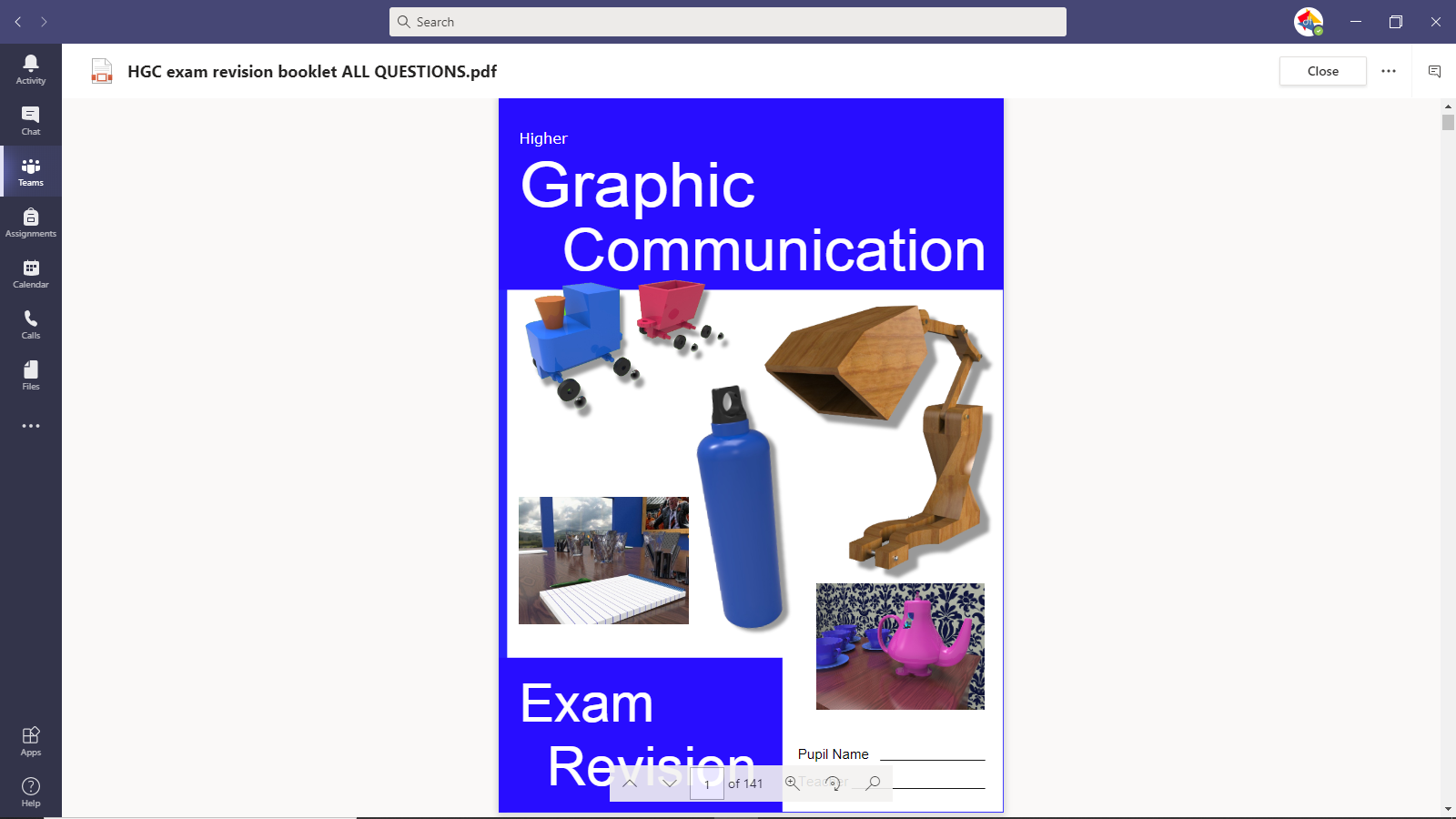 Click on image for exam  style questions
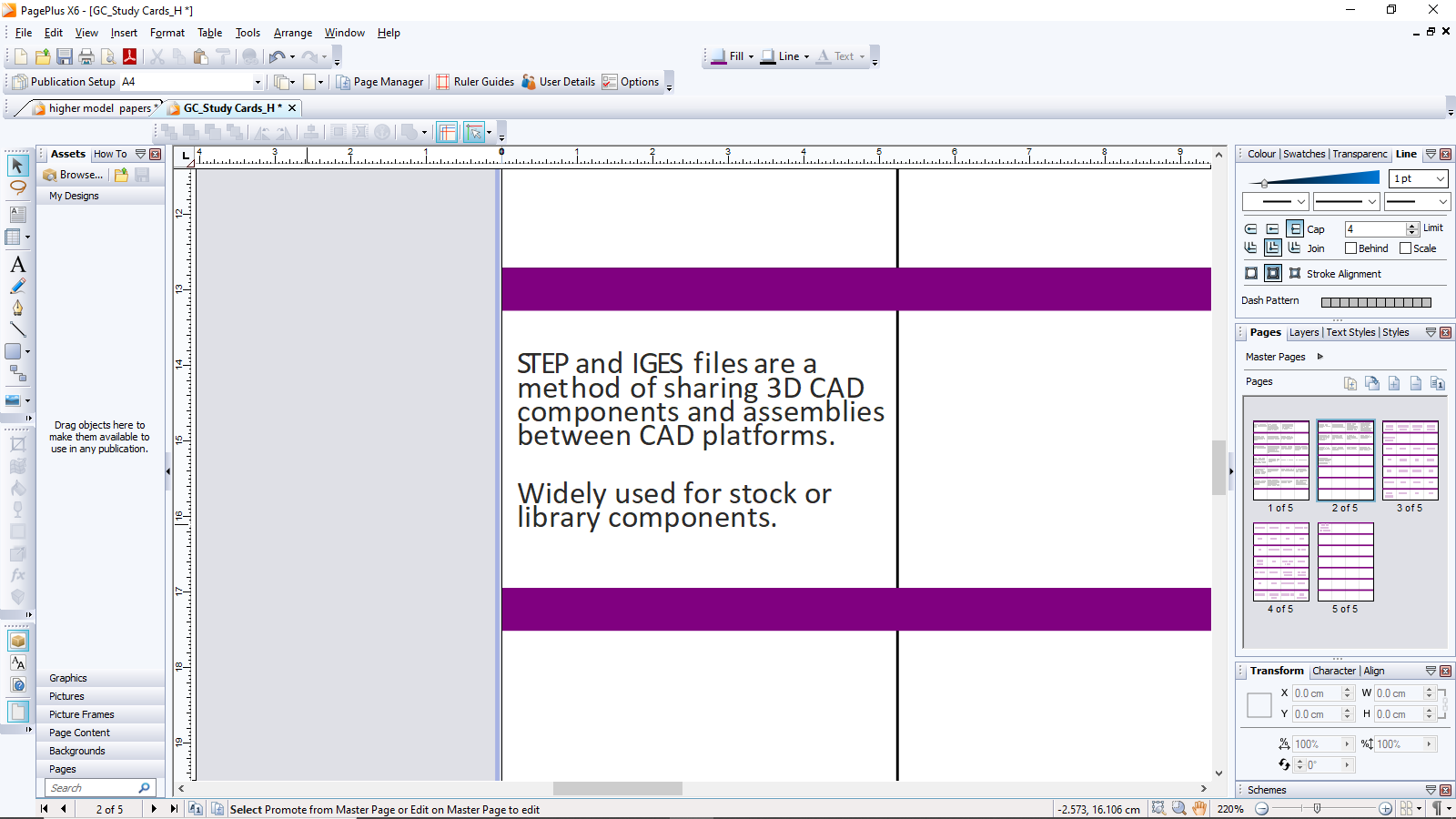 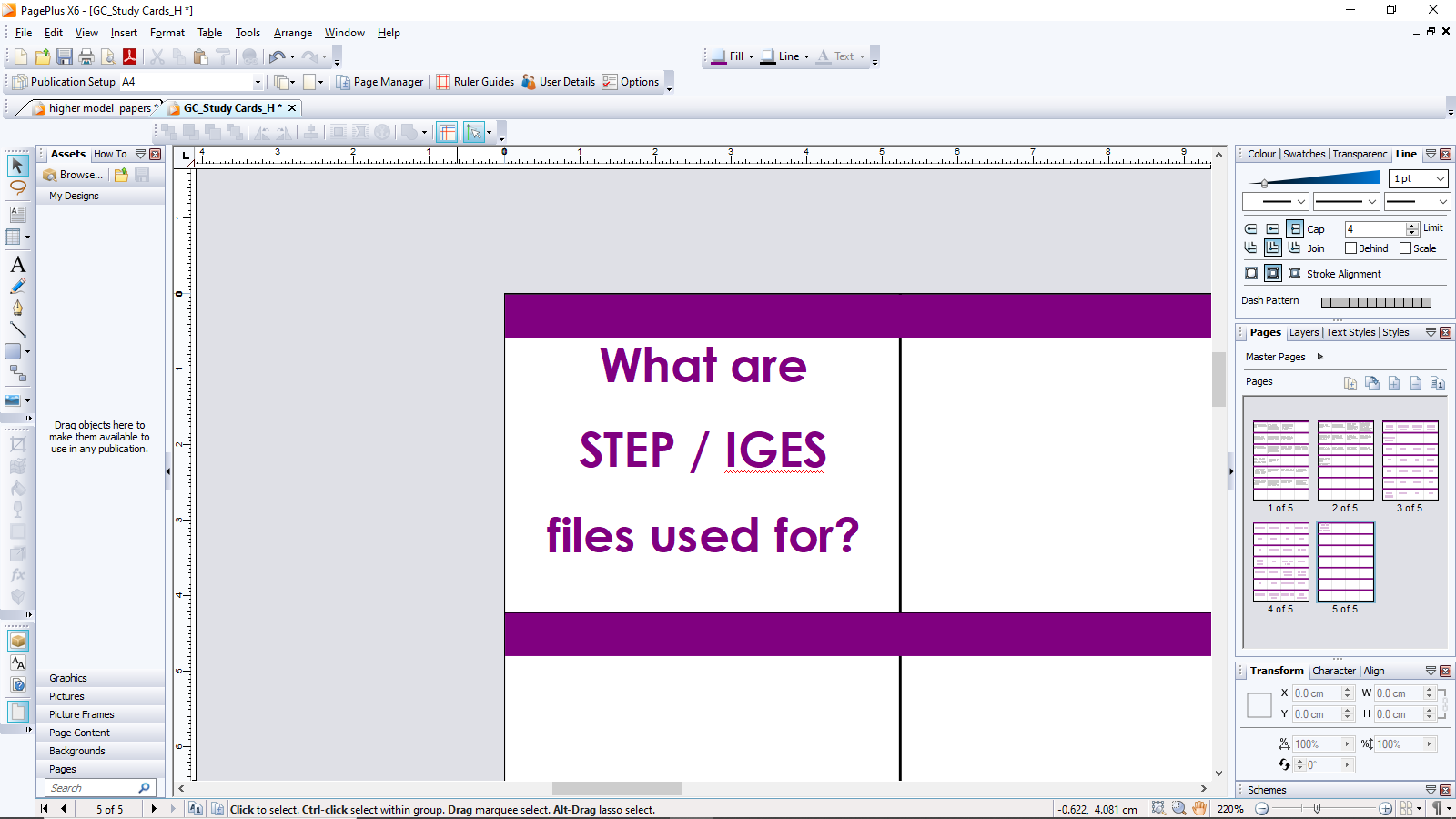 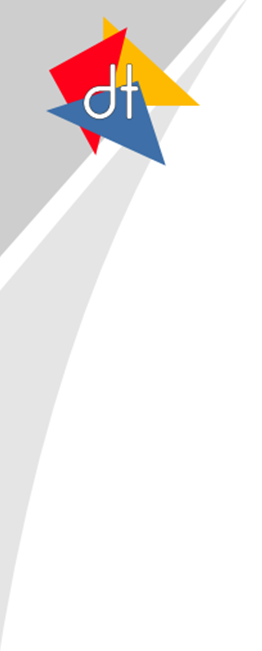 Higher Graphic Communication
Study Skills
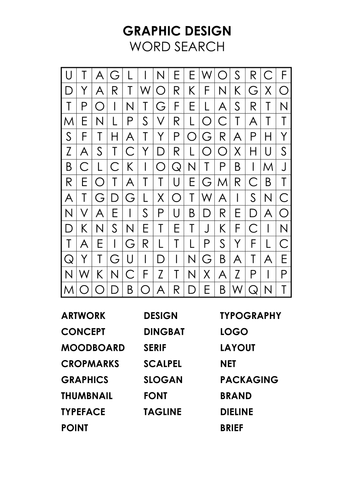 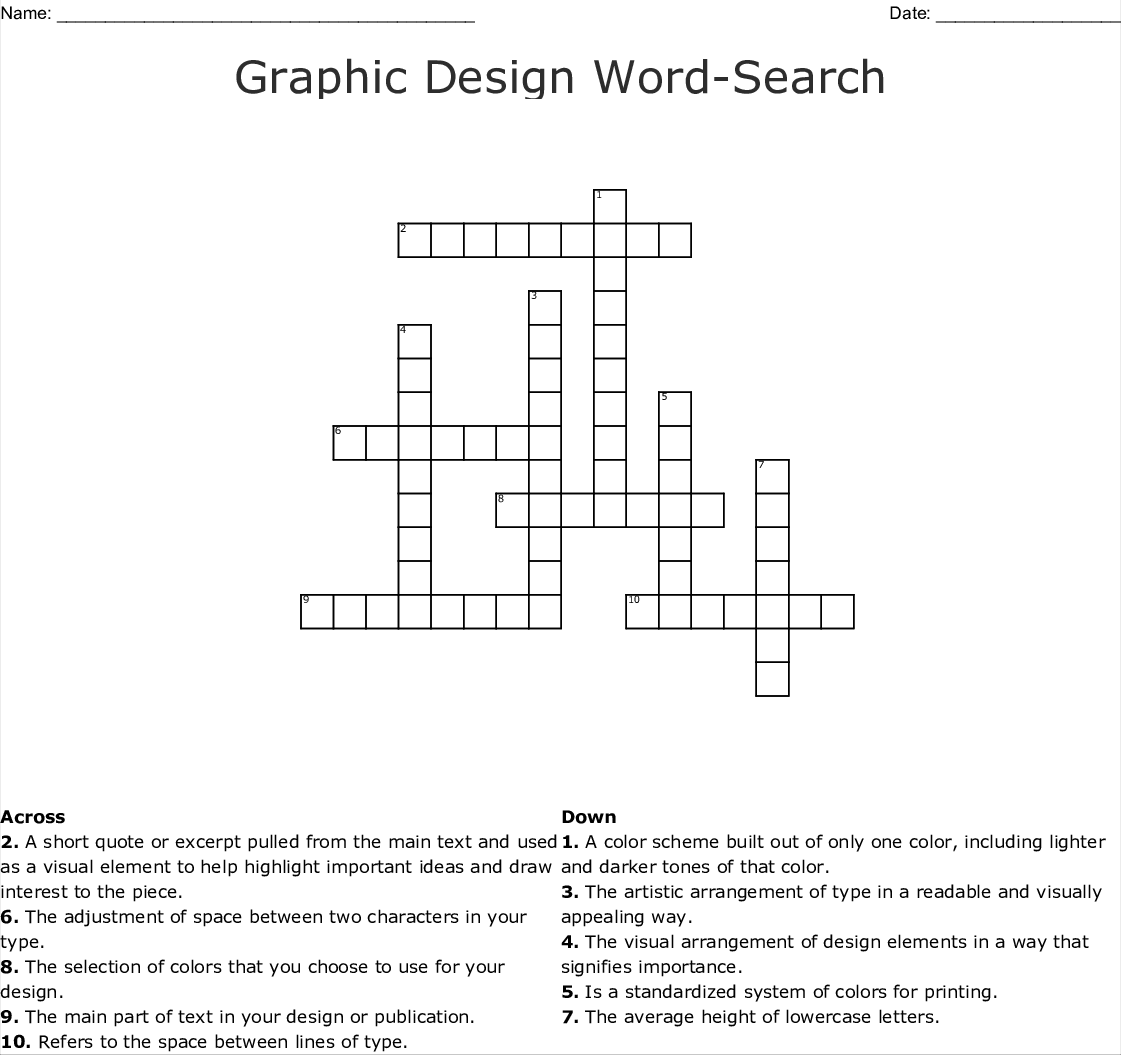 DO NOT show where the words are. Fill up empty squares with random letters. Remember to keep a note of where your answers are hidden but do not show your friends. When you have a complete puzzle, exchange it with a friend to solve each other’s puzzle.
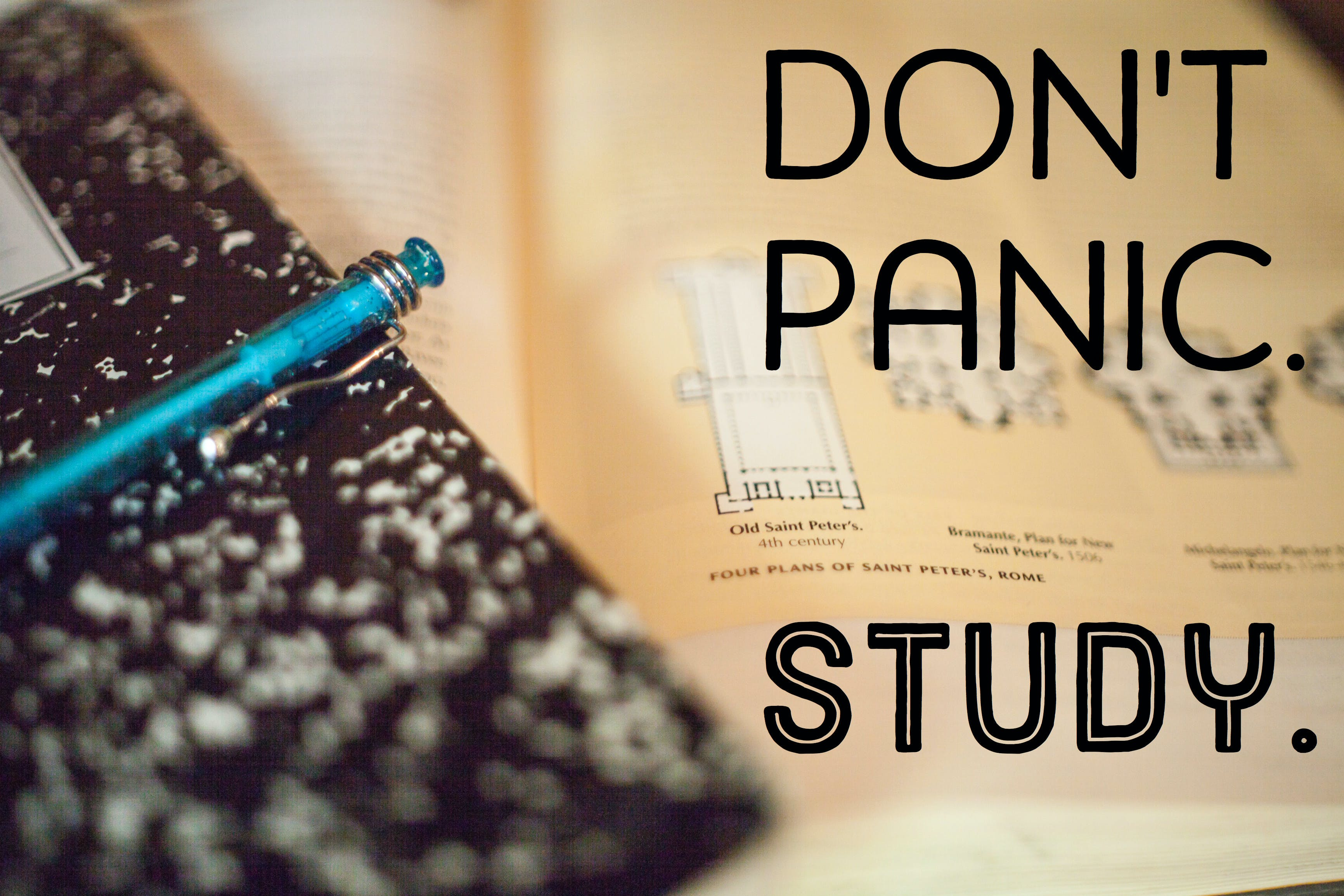 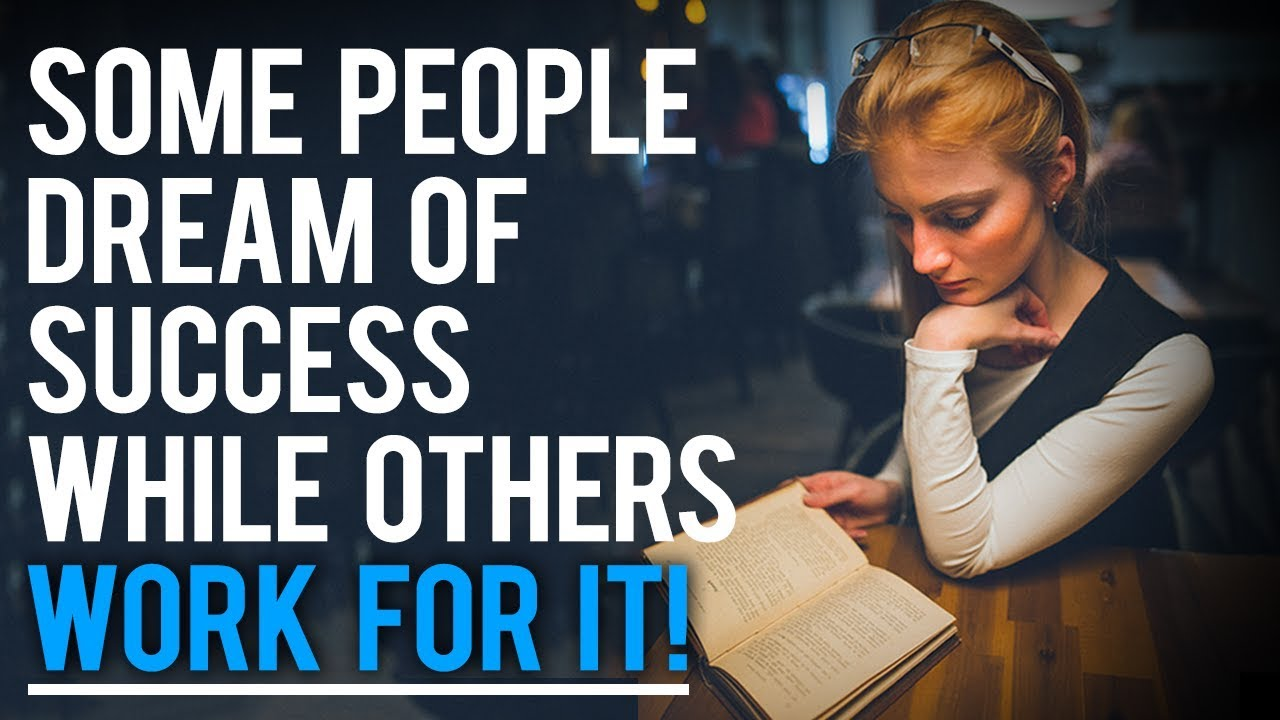 Step 5

Now make up 10 questions (not “ answers” this time) based on the same section used in the previous two tasks. You must find NEW information that you have not yet used. Again, give your questions to a friend to answer.
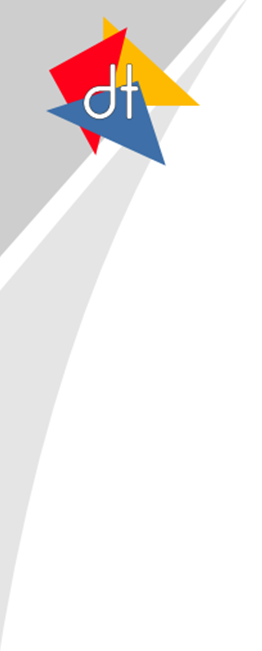 Higher Graphic Communication
Study Skills
Resources for Studying Higher Graphic Communication Books:




Resources:           SQA past papers, Marking Schemes and Information is available on the SQA website or ‘Click’ on the links below:





Websites		https://www.bbc.co.uk/bitesize/subjects/zcrk2hv
		
		https://www.bbc.co.uk/bitesize/topics/zw7tvcw/resources/1
		
		https://blogs.glowscotland.org.uk/nl/ghstechnical/higher-graphic-communication/

		https://www.understandingstandards.org.uk/Subjects/GraphicCommunication/higher/QuestionPaper
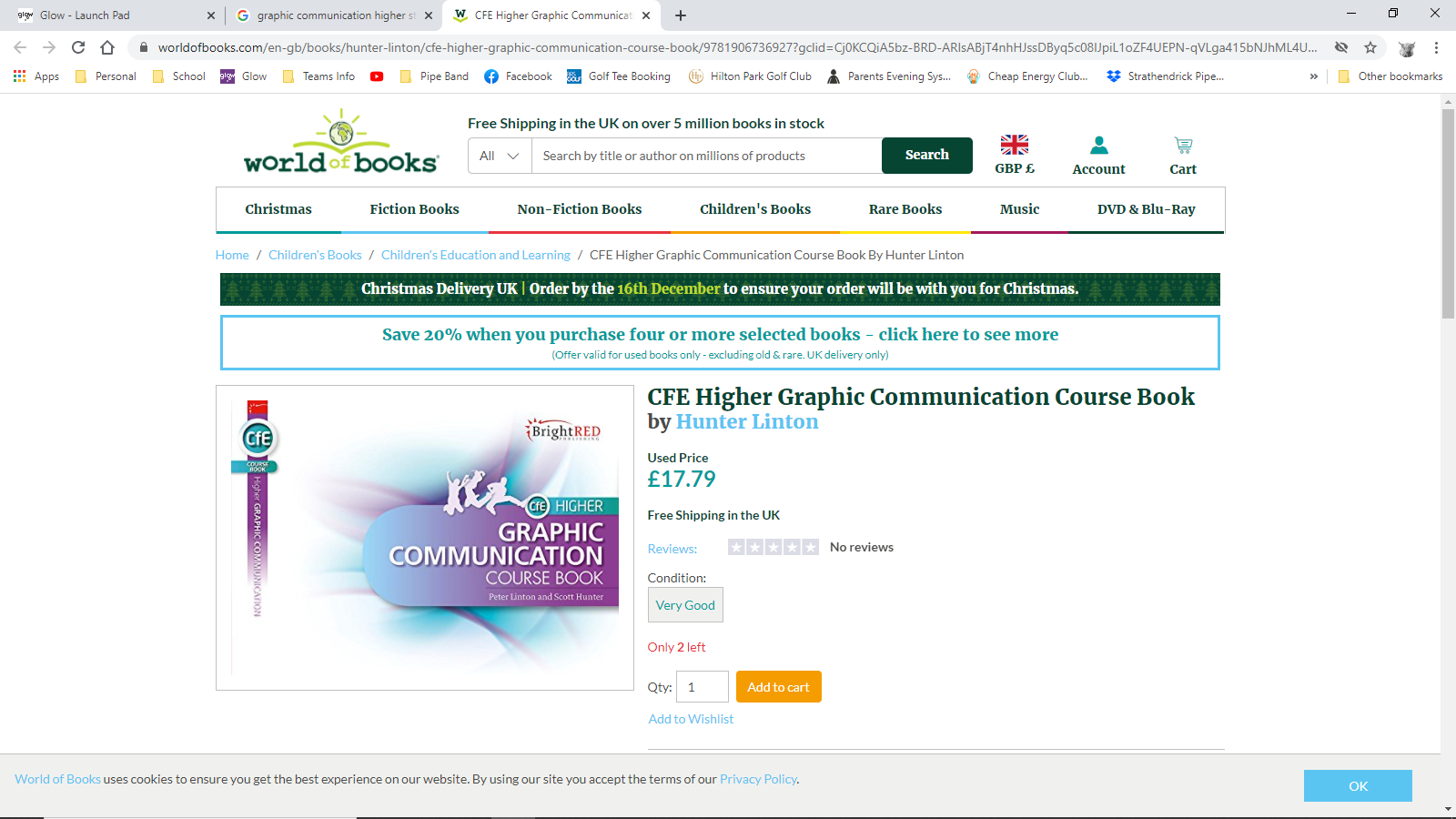 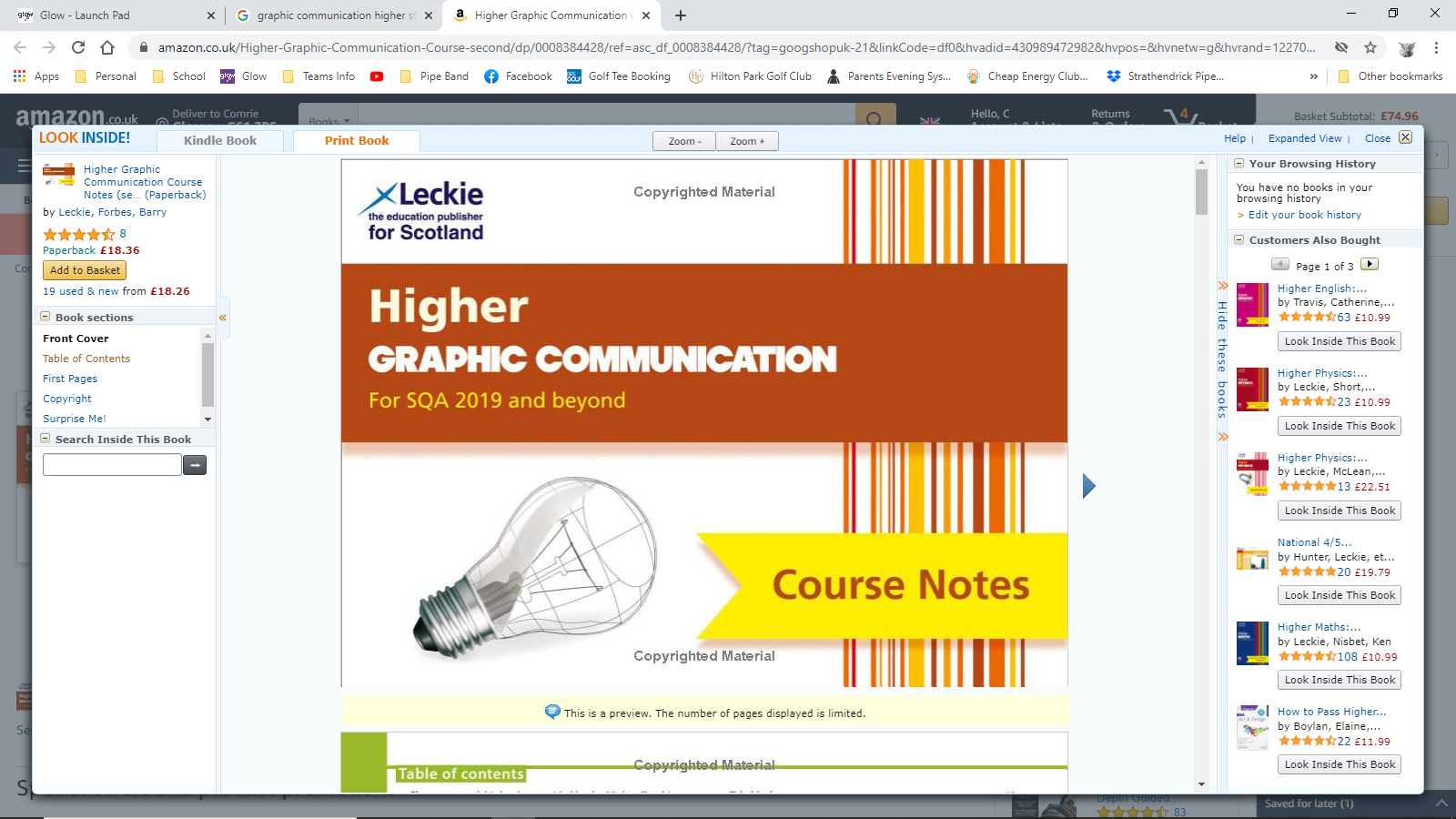 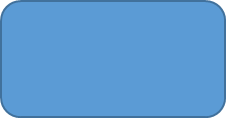 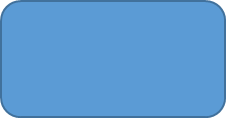 Teams HGC- 5C
OneNote
HGC – 5E
Teams HGC- 5E
OneNote
HGC – 5C
SQA Exams
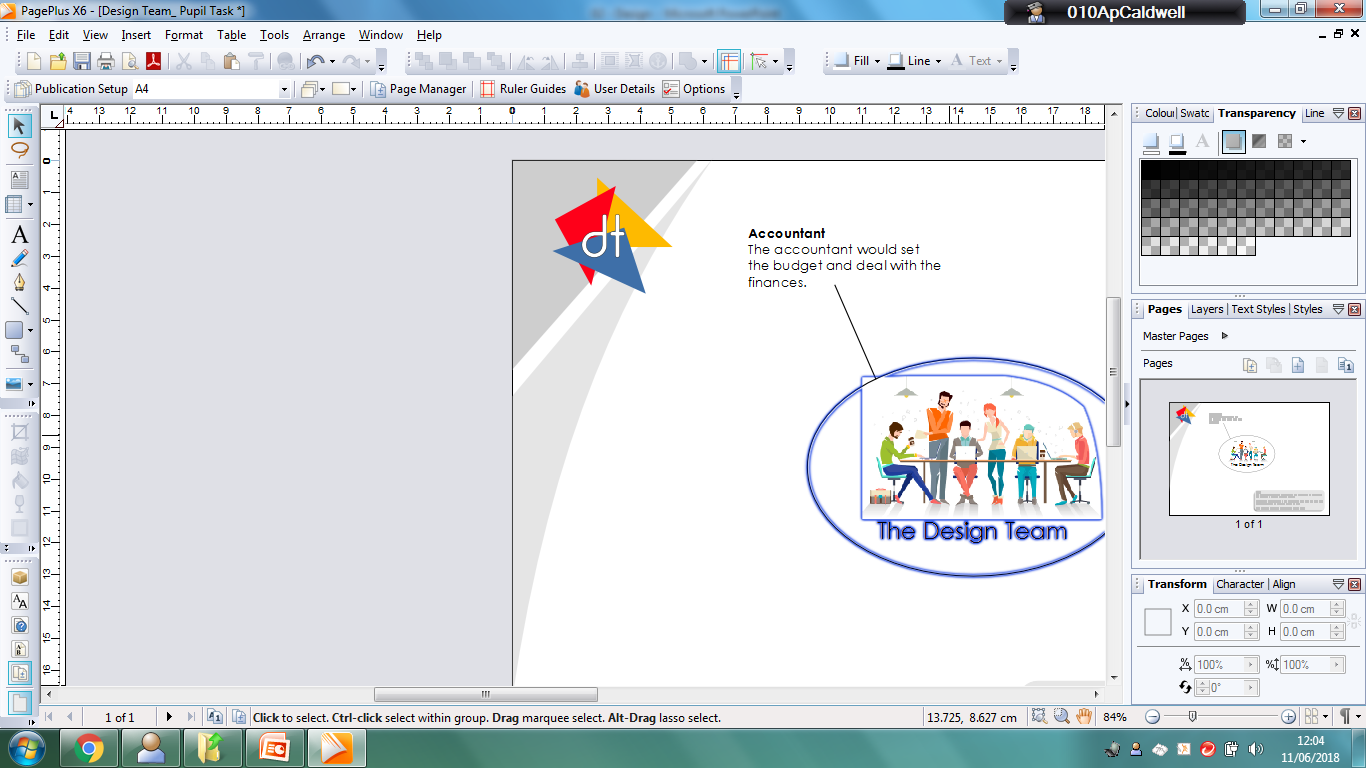 Higher Design and Manufacture
SQA Study Skills 20-21
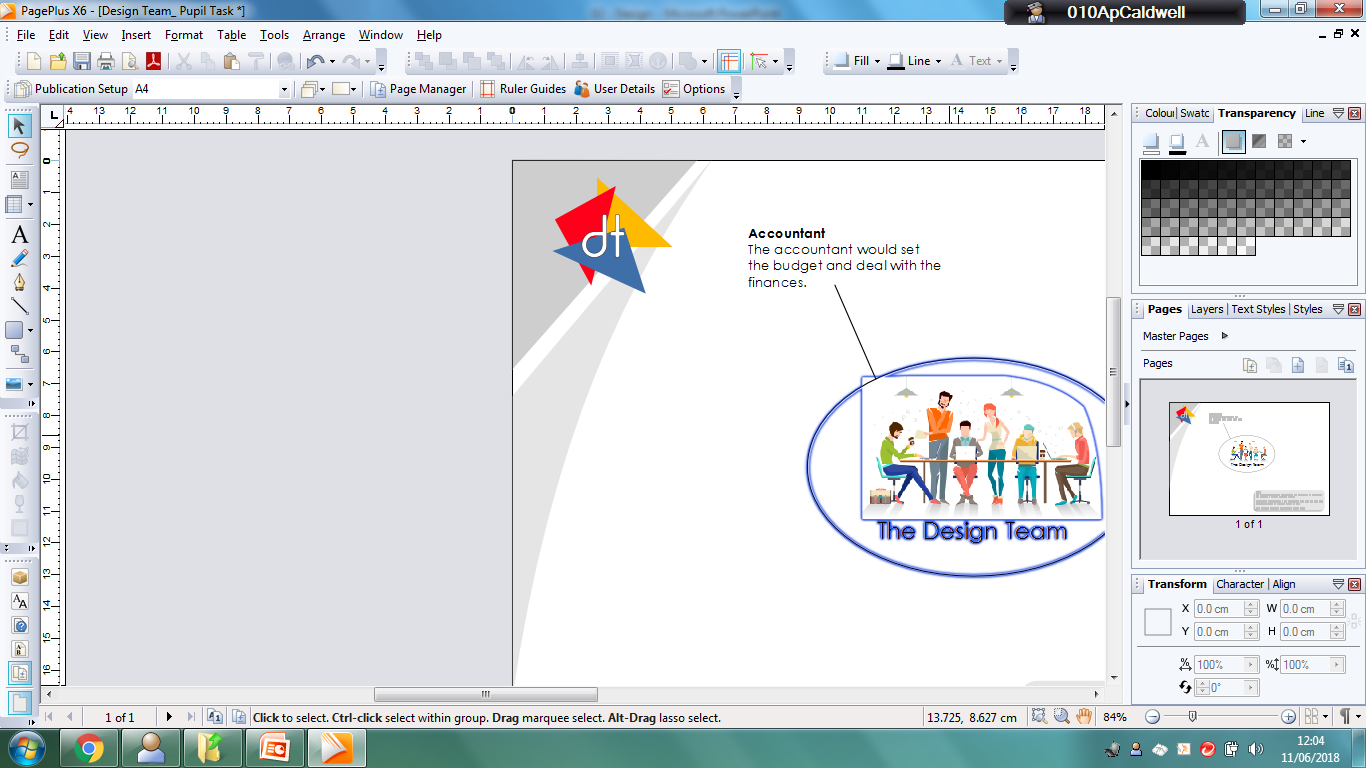 Higher Design and Manufacture
Higher DM - Learning Intentions Throughout this presentation you will gain an understanding of:
Resources used for studying Higher Design and Manufacture 
Studying methods and techniques
SQA command words
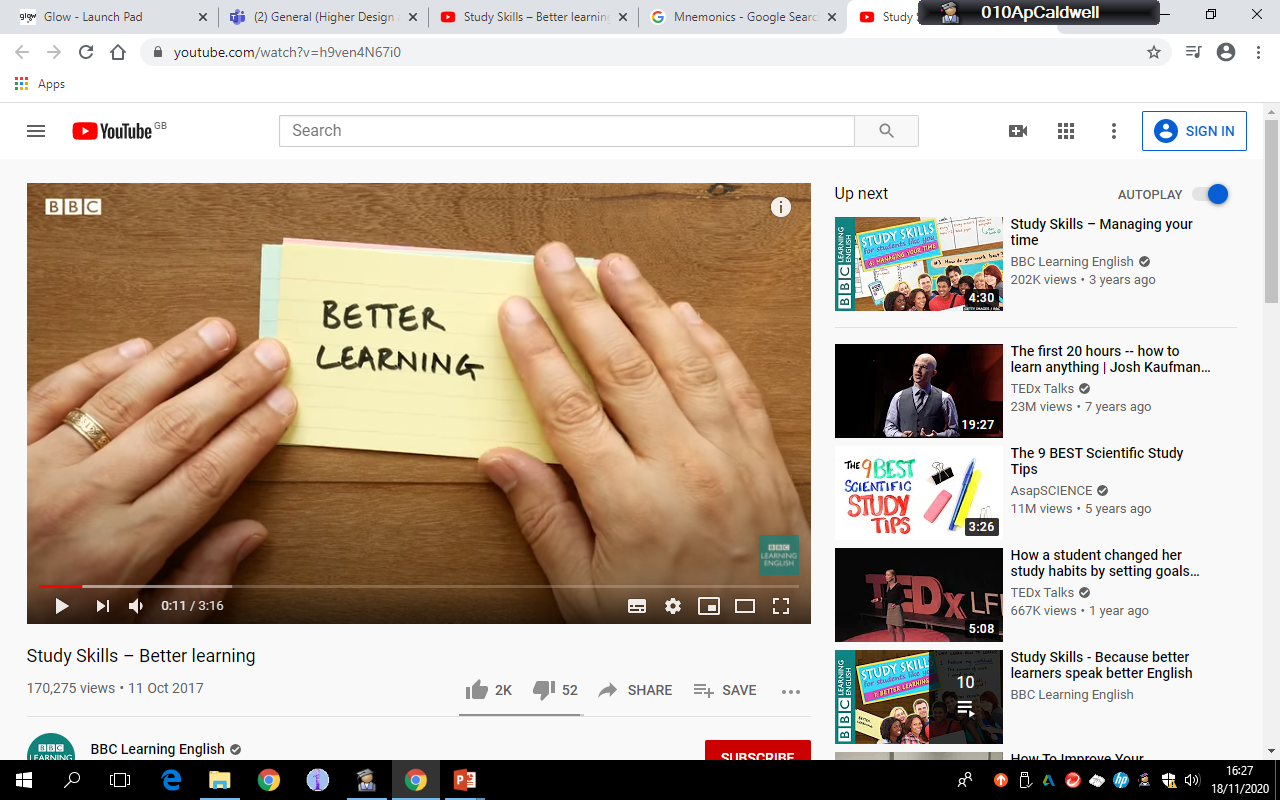 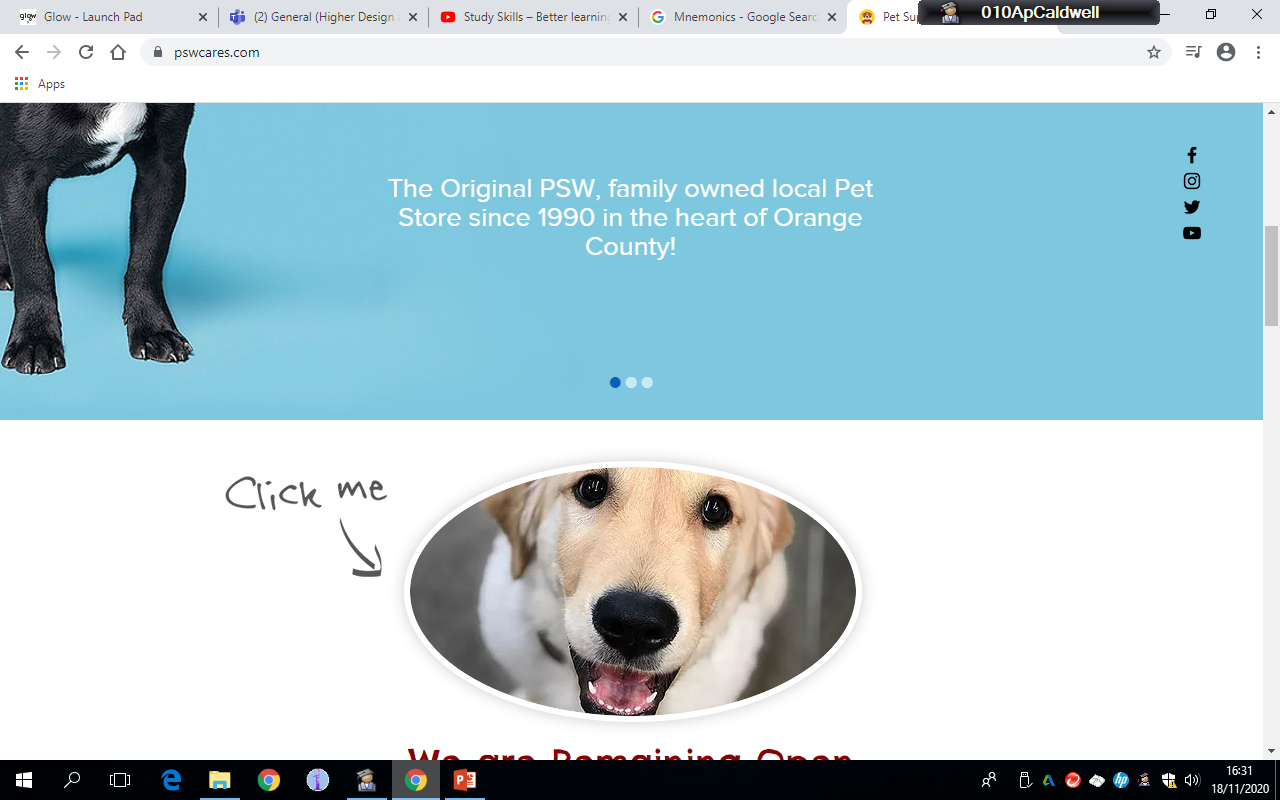 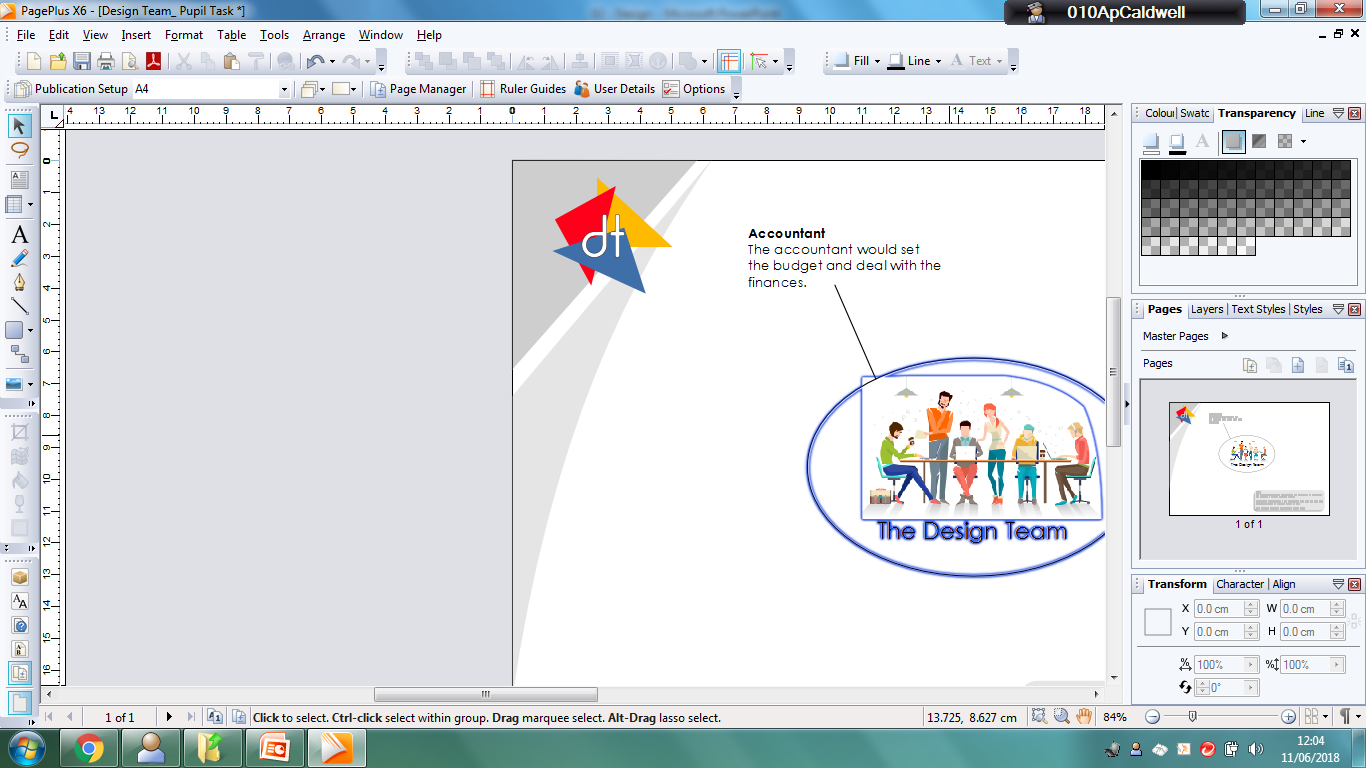 Higher Design and Manufacture
Resources for Studying Higher Design and ManufactureBooks
Leckie Course Notes – NEW Higher Design and Manufacture (second edition) : Revise for SQA Exams.This is available online and in all major book stores RRP £19.99
Past Papers SQA past papers are available alongside the making schemes on the SQA website or via the link below:https://www.sqa.org.uk/sqa/47927.html
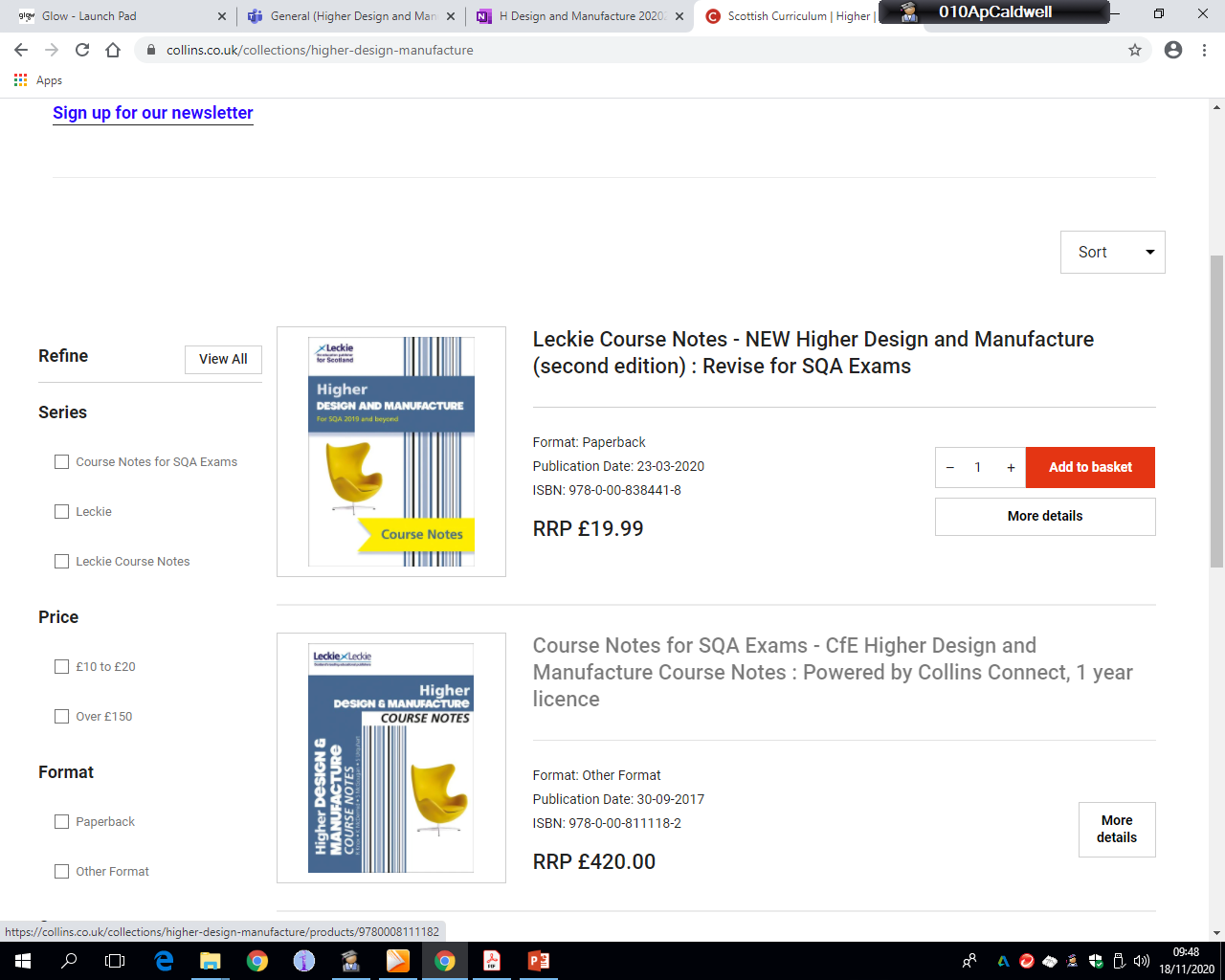 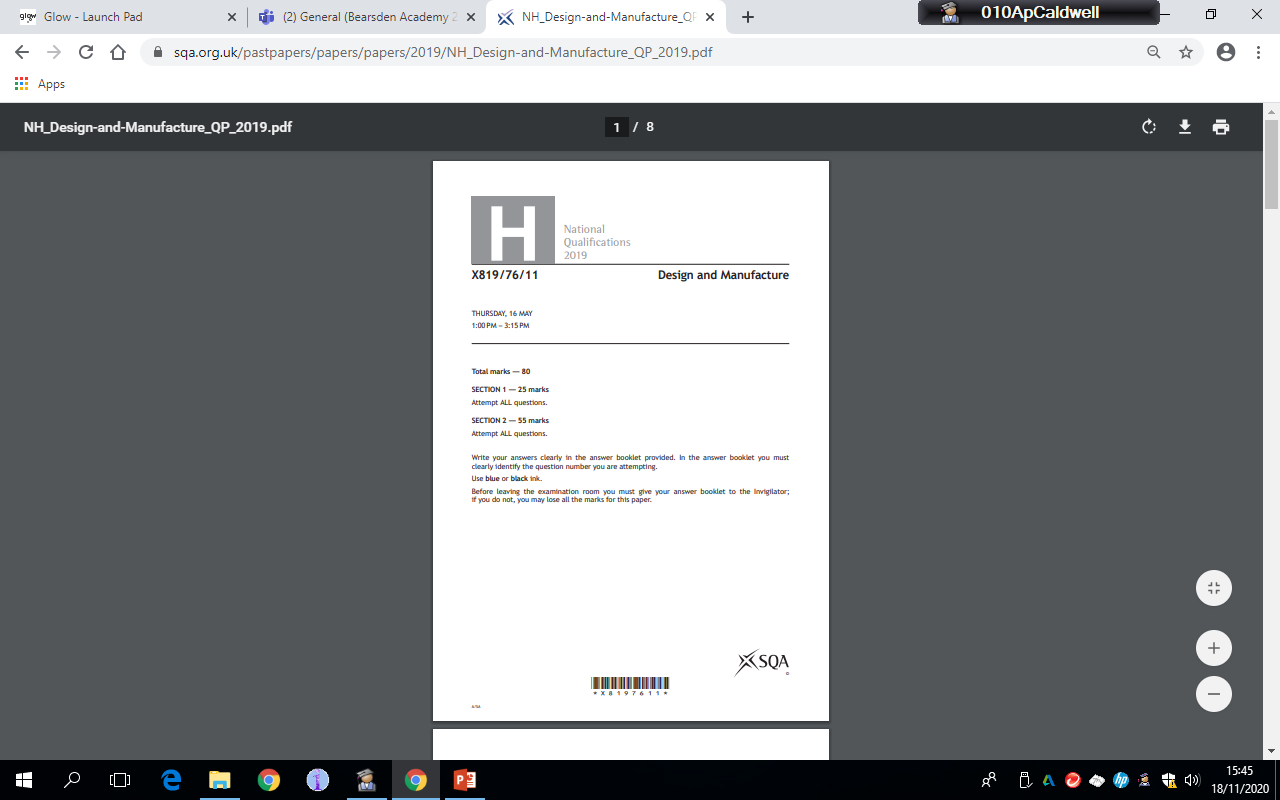 Gymnastics
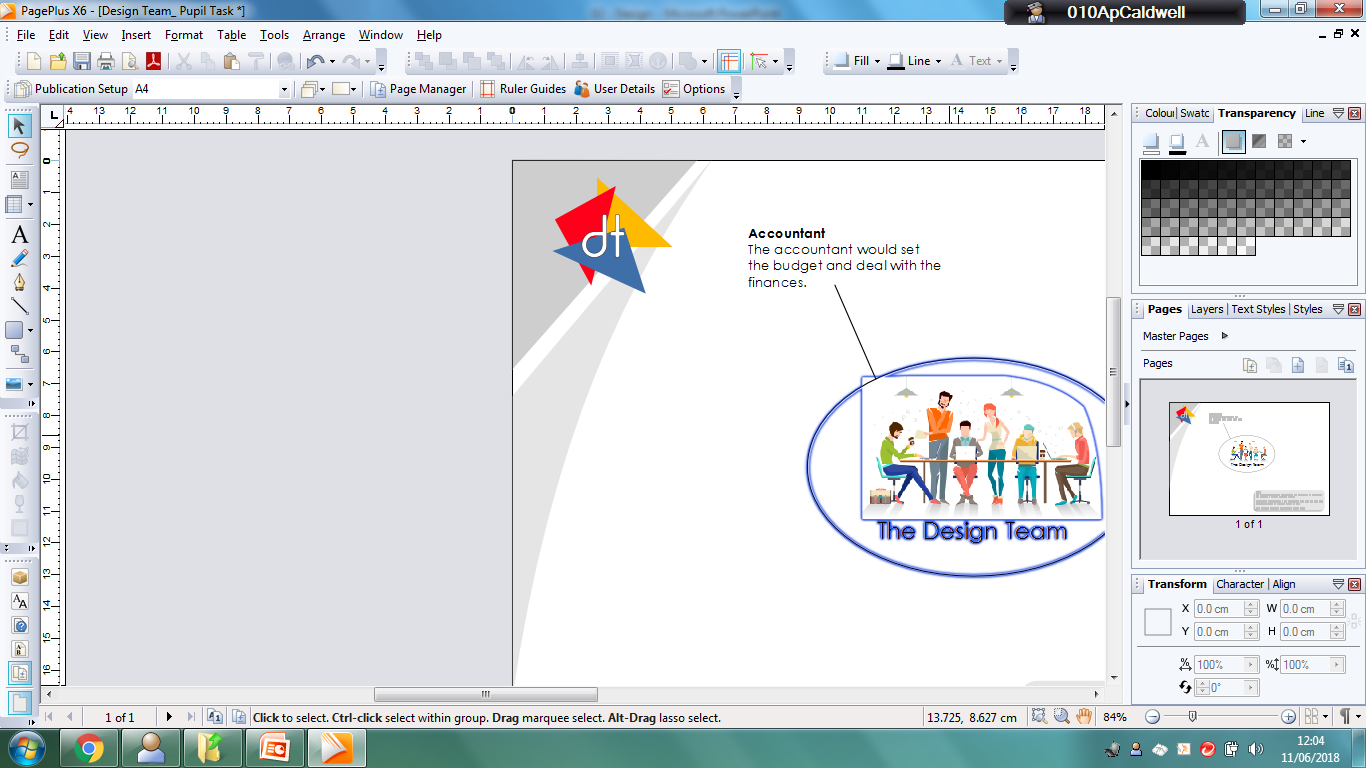 Higher Design and Manufacture
Studying Methods and TechniquesTry to be active when you study, while reading is important it is not a technique on its own. Ensure you do ‘something’ with the information you have read.What is ‘something’ … 
Colour Coding (Note Taking)Write down in your own words what you have read. By doing this you can are showing an understanding of your reading. Note taking can be colour coded for example write downaesthetic qualities in blue, list the description words in green and effects in red. This will help you form a descriptive answer for an aesthetics question in the exam. See example opposite.
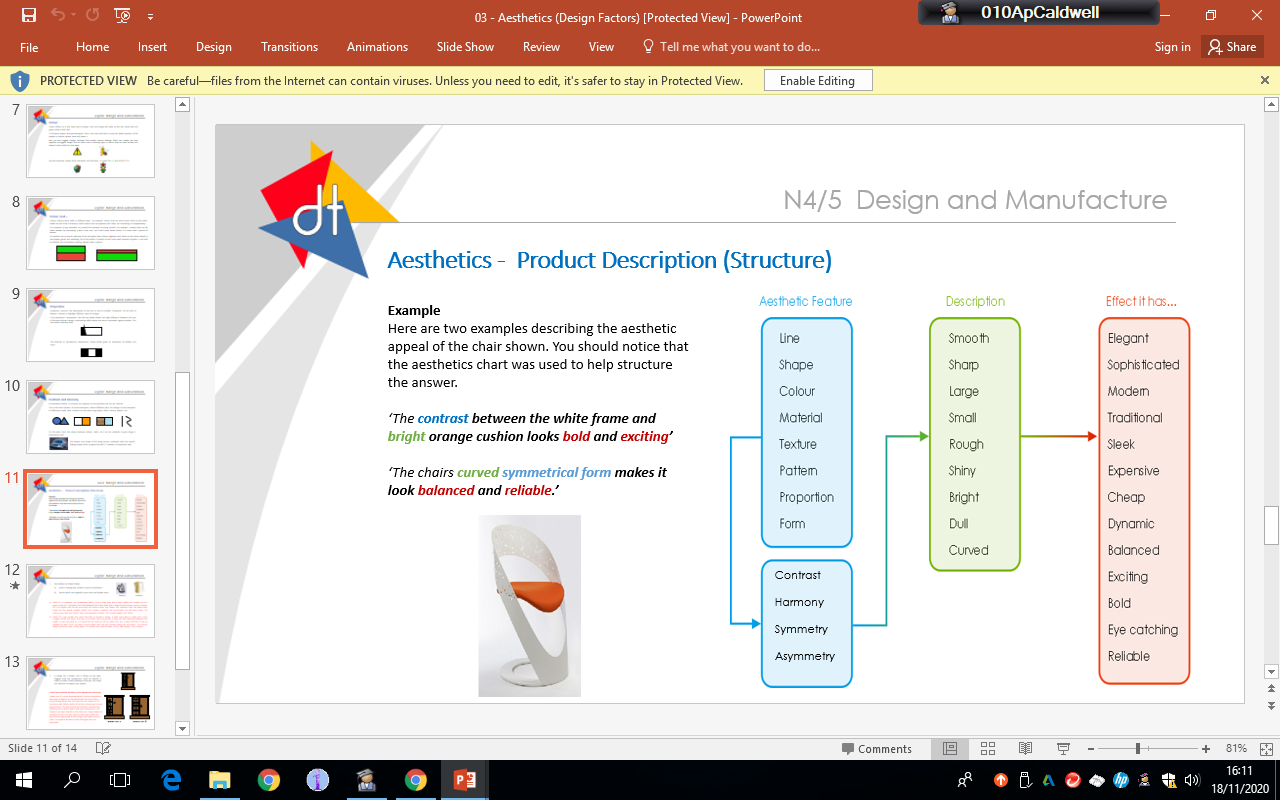 Gymnastics
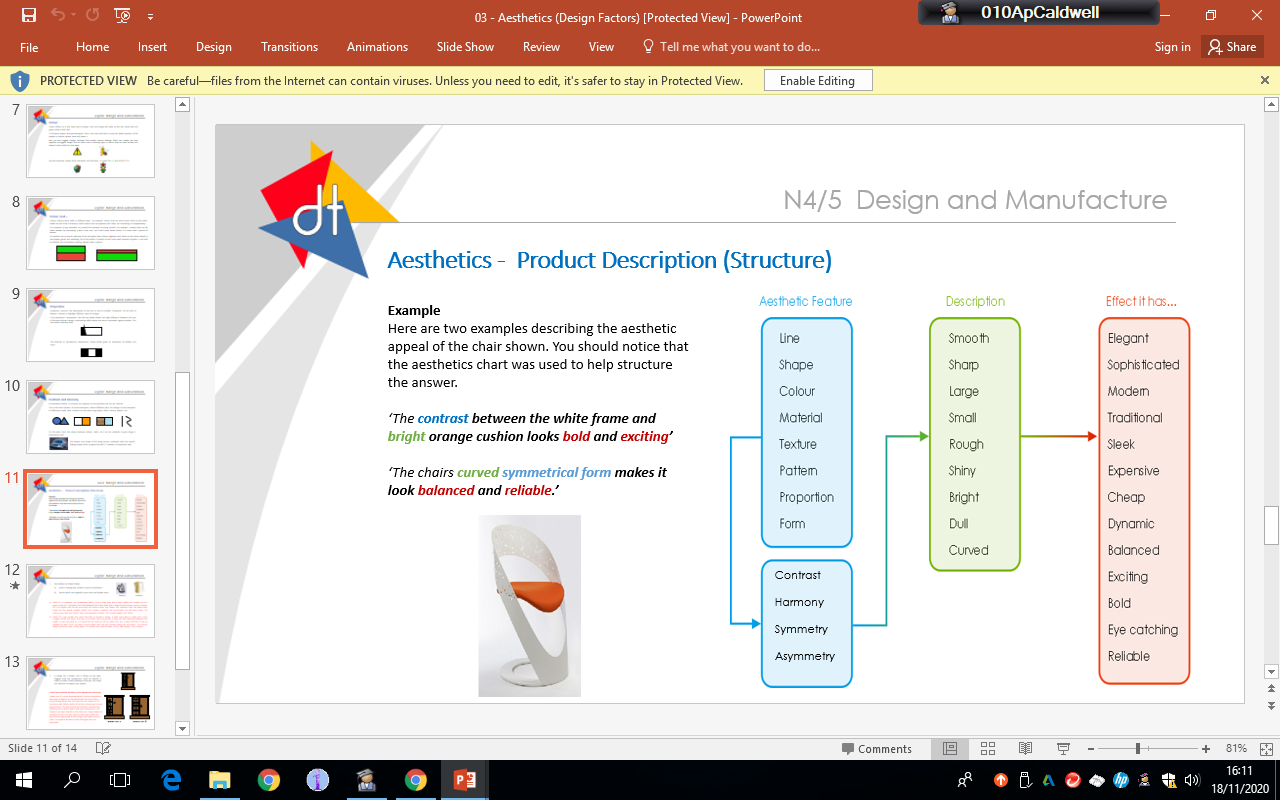 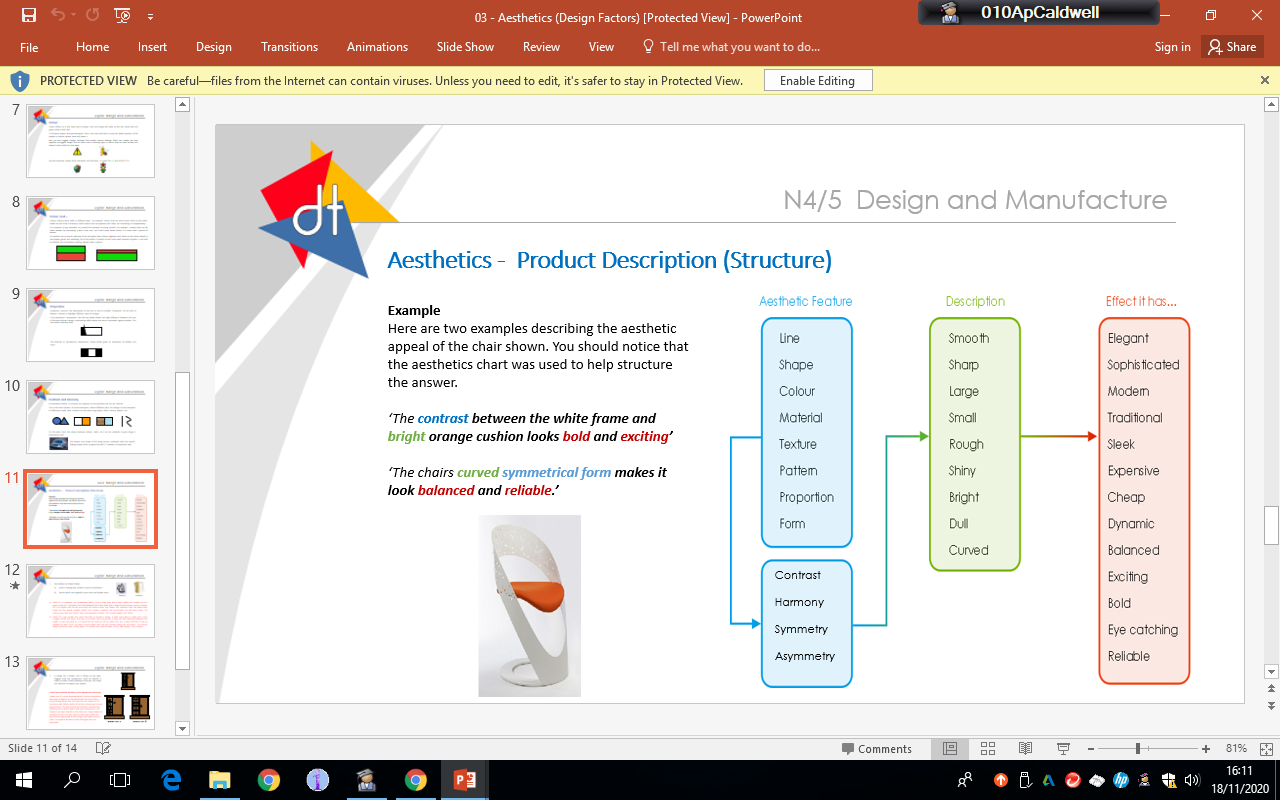 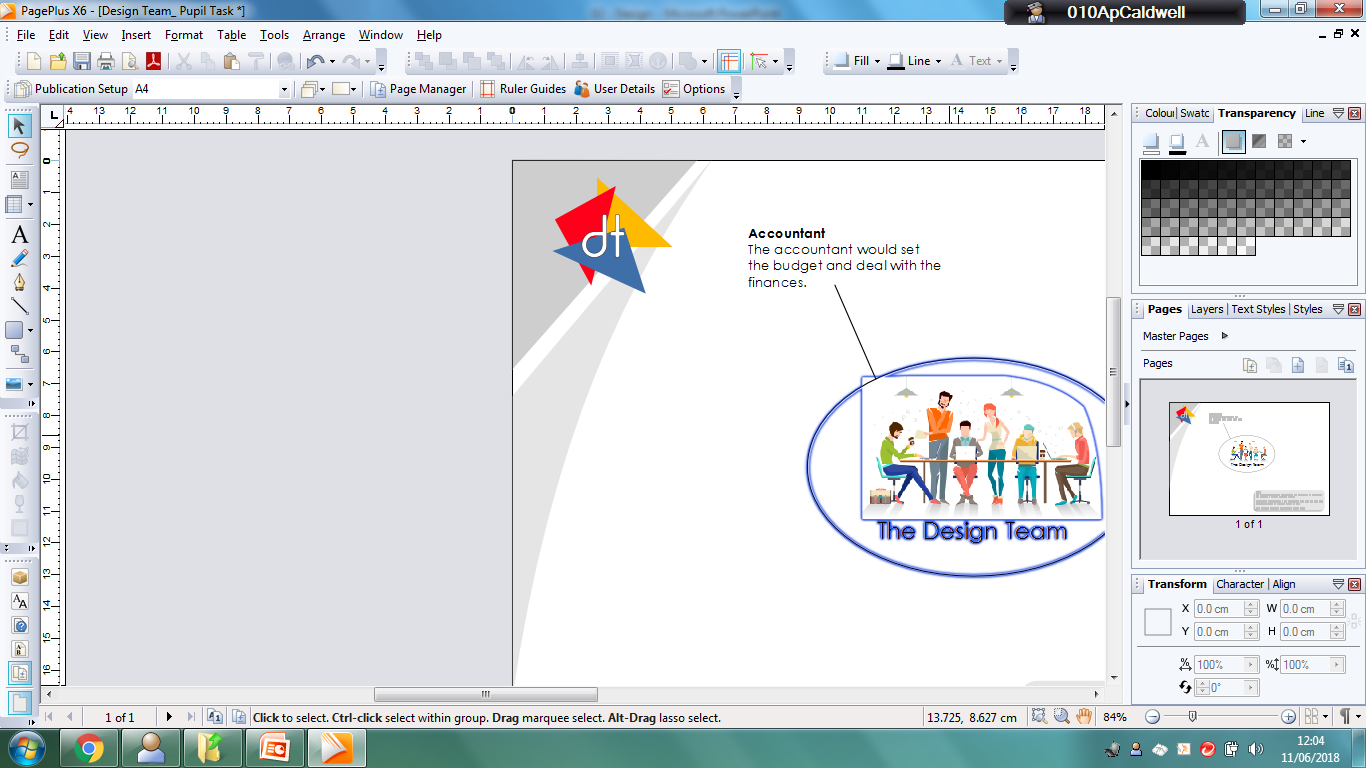 Higher Design and Manufacture
Studying Methods and TechniquesMind Maps (Note Taking)Mind maps can be more effective than other brainstorming and linear note-taking methods for a number of reasons; mind maps link and group concepts together through natural associations. This helps generate more ideas, find deeper meaning in your subject, and also prompt you to fill in more or find what you're missing.See opposite for example of members of the design team.Flash Cards (Note Taking)Create flash cards and use them to play memory games. Get people to ask you questions regarding the information on the cards. You can find revision cards for Design and Manufacture here:https://www.technologystudent.com/despro_flsh/all_revcards1.html This may inspire you to make your own too.
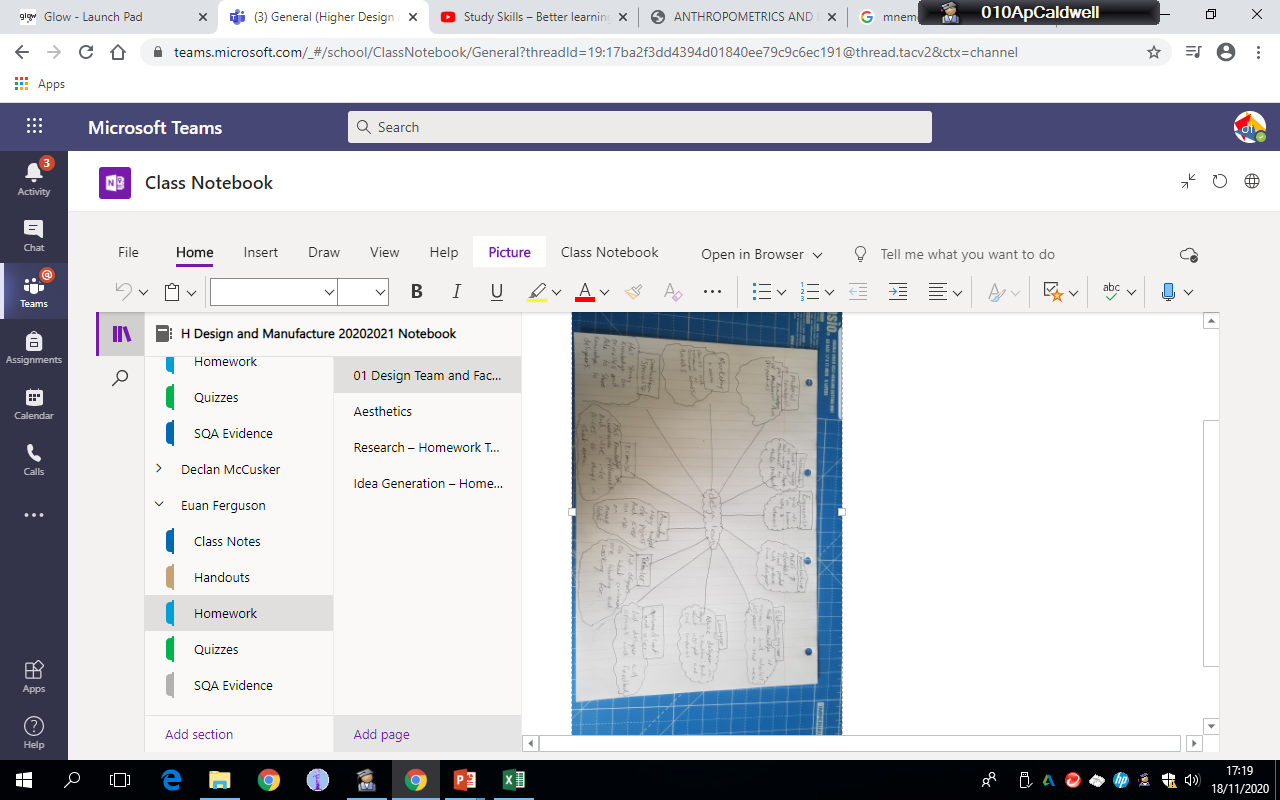 Gymnastics
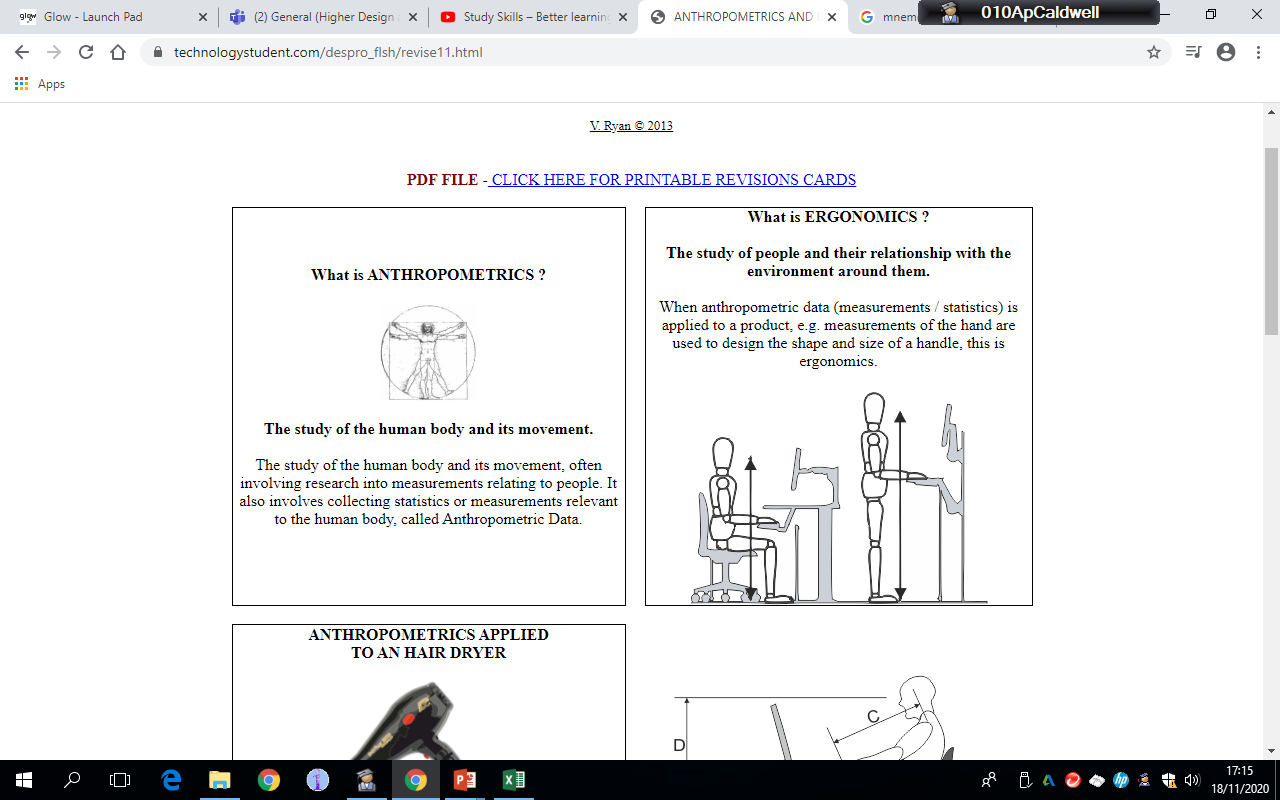 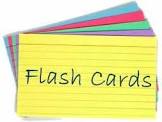 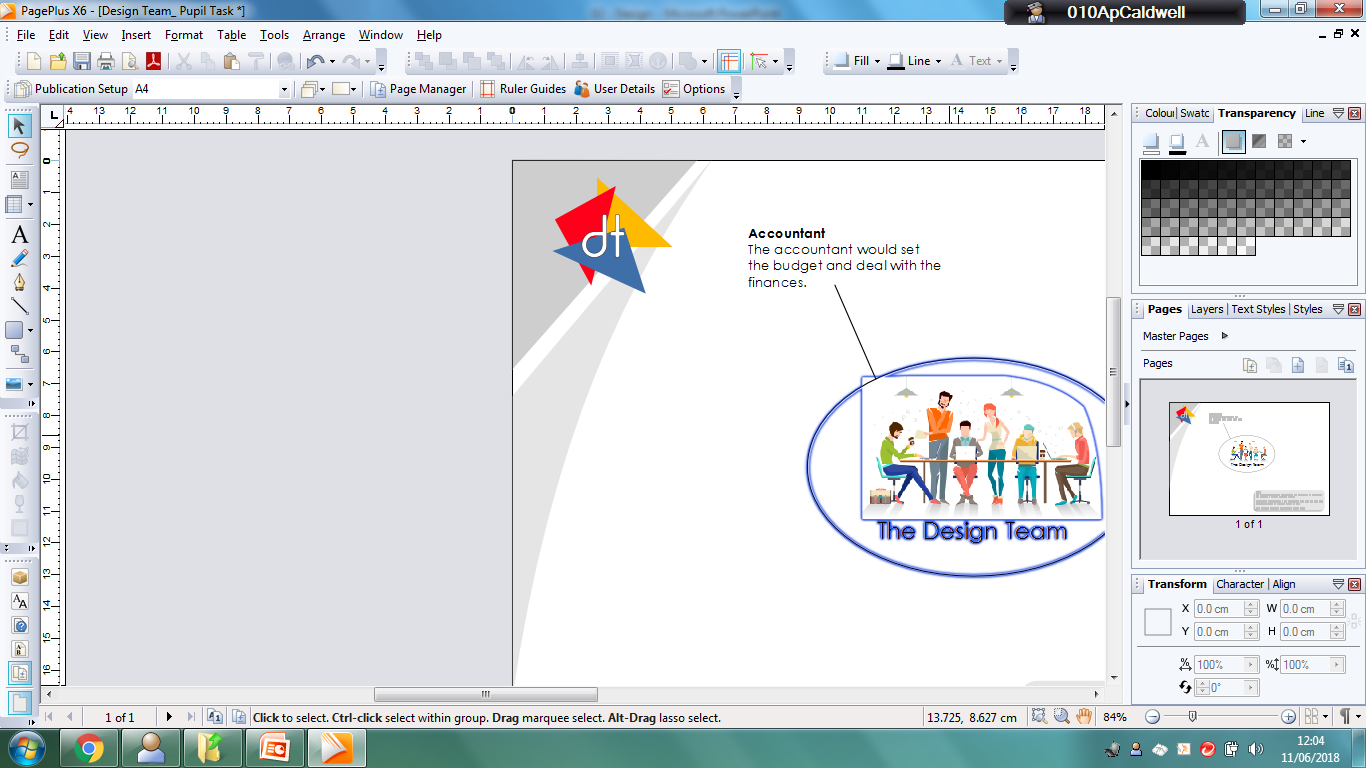 Higher Design and Manufacture
Studying Methods and Techniques
Flow charts and Diagrams 

Flow charts are a visual way to rememberinformation. They can help you remember a path or a process. See example opposite for Design and Manufacture. 
Memory Place All it means is visualising a familiar place, such as your home, and imagining a particular route through your home, taking in key features. You then place topics or information you want to remember at these key points in the house, which leads to associated memory. The last step is to practice mentally walking this route through your home until you have retained the information.
Gymnastics
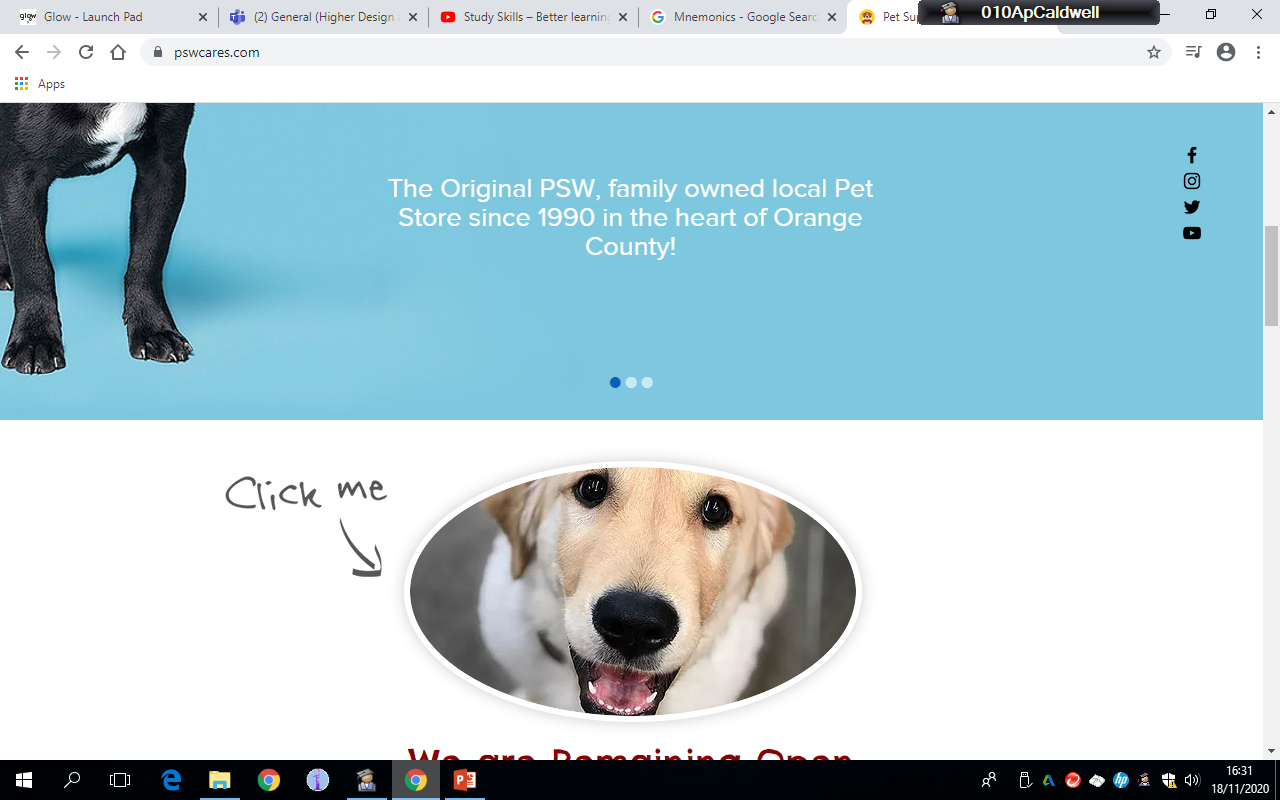 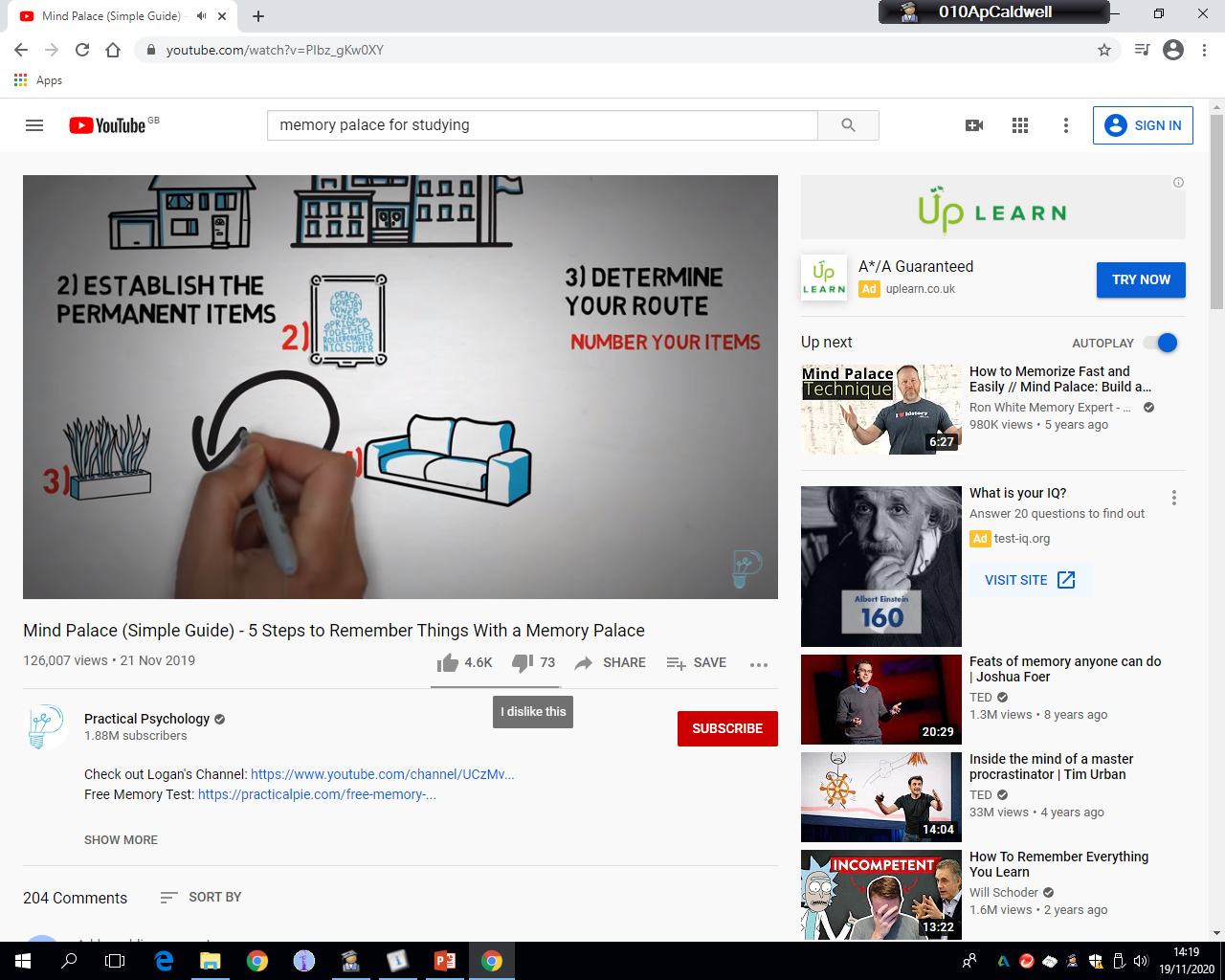 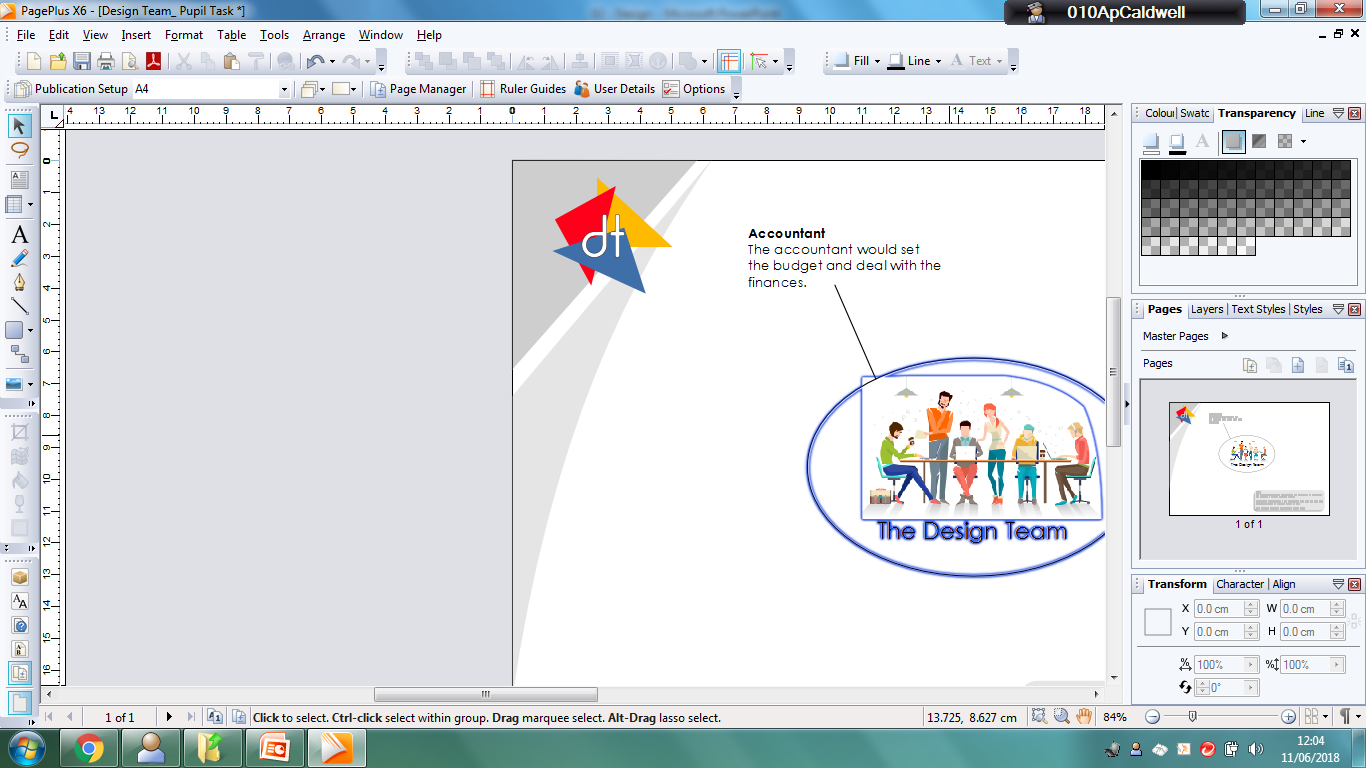 Higher Design and Manufacture
Studying Methods and TechniquesMnemonicsA mnemonic is a tool that helps us remember certain facts or large amounts of information. They can come in the form of a song, rhyme, acronym, image, phrase, or sentence. Mnemonics help us remember facts and are particularly useful when the order of things is important.See example opposite for the design process.https://www.youtube.com/watch?v=Js5Tm1y0igY Revising with Others (Discussions, Q&A)You can use Teams to have discussions with your class mates. You can also ask your teachers questions on here. You can create Kahoot’s or quizzes and share them with the members in your class.
Brian 	Brief Ran 	Research Screaming    Specification Is 	 Initial IdeasDrinking 	Development Soda 	SolutionPopular 	Planning for Manufacture
Gymnastics
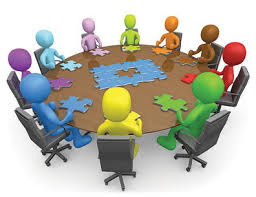 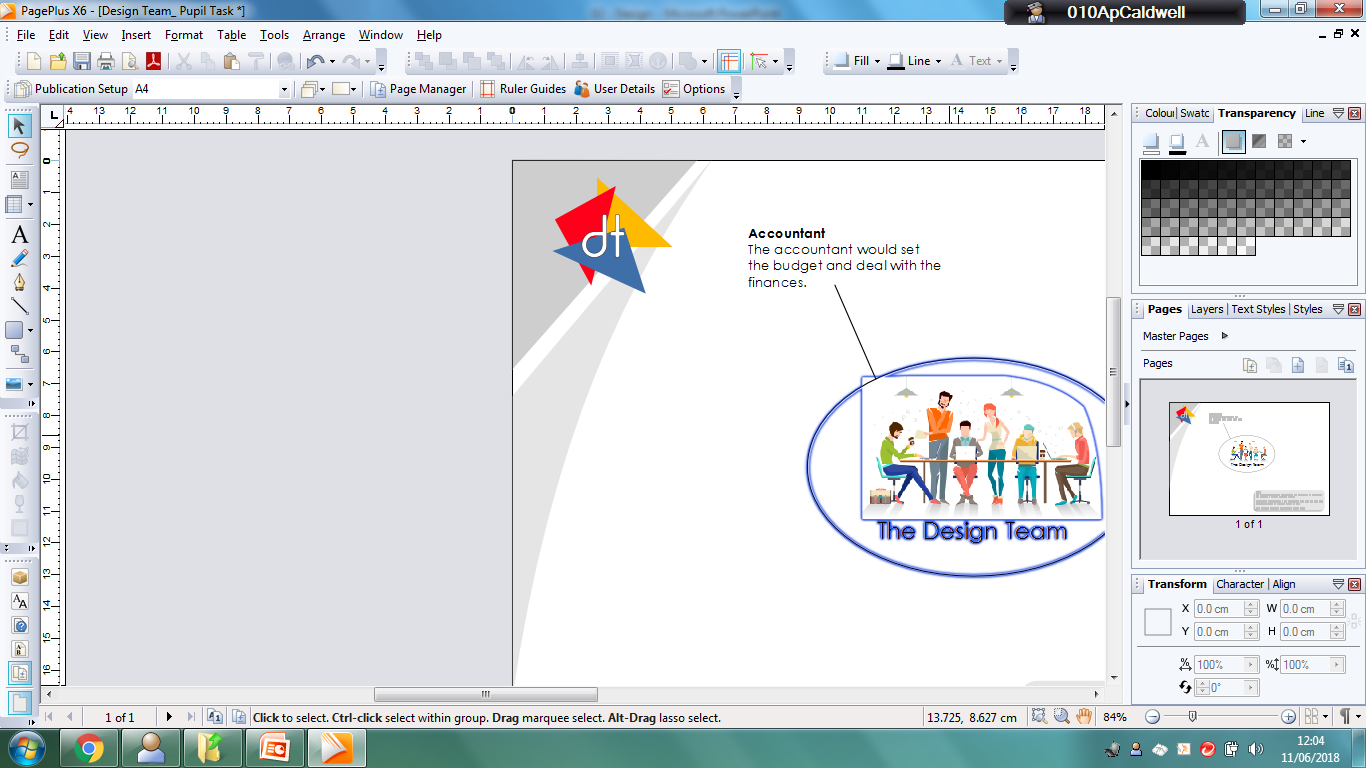 Higher Design and Manufacture
Studying Methods and TechniquesNow that you have studied the course content. Now try to apply the knowledge you have learned by answering SQA past paper or revision questions.   
You can start by answering the exam style questions in open book conditions. Having your study materials close by to help you. 
Now try to answer them under closed book conditions. Checking your answers against the marking instructions. 
Next time yourself – try to finish the questions under the time frame of the final exam. 			But before you so this lets look at the command words used by SQA …
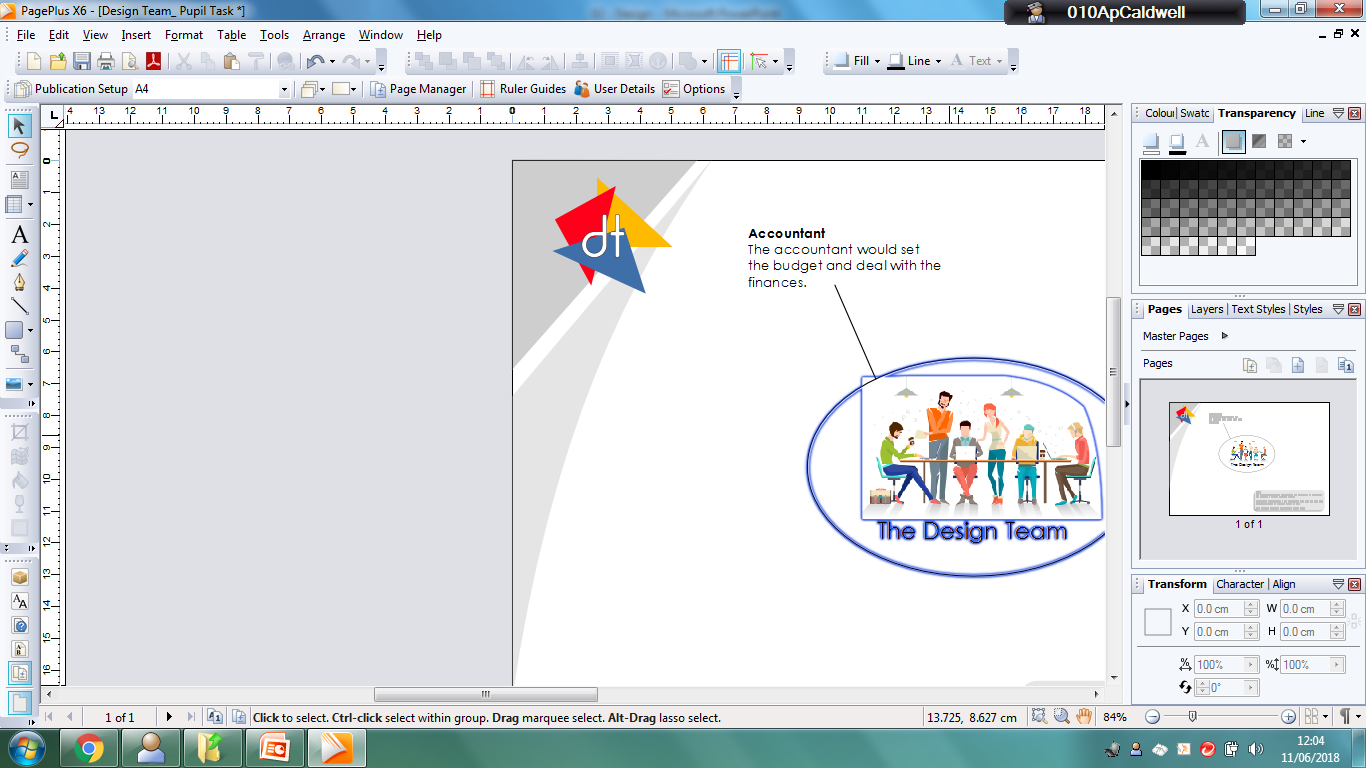 Higher Design and Manufacture
Studying Methods and TechniquesNow that you have studied the course content. Now try to apply the knowledge you have learned by answering SQA past paper or revision questions.   
You can start by answering the exam style questions in open book conditions. Having your study materials close by to help you. 
Now try to answer them under closed book conditions. Checking your answers against the marking instructions. 
Next time yourself – try to finish the questions under the time frame of the final exam. 			But before you so this lets look at the command words used by SQA …
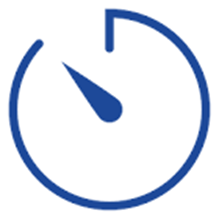 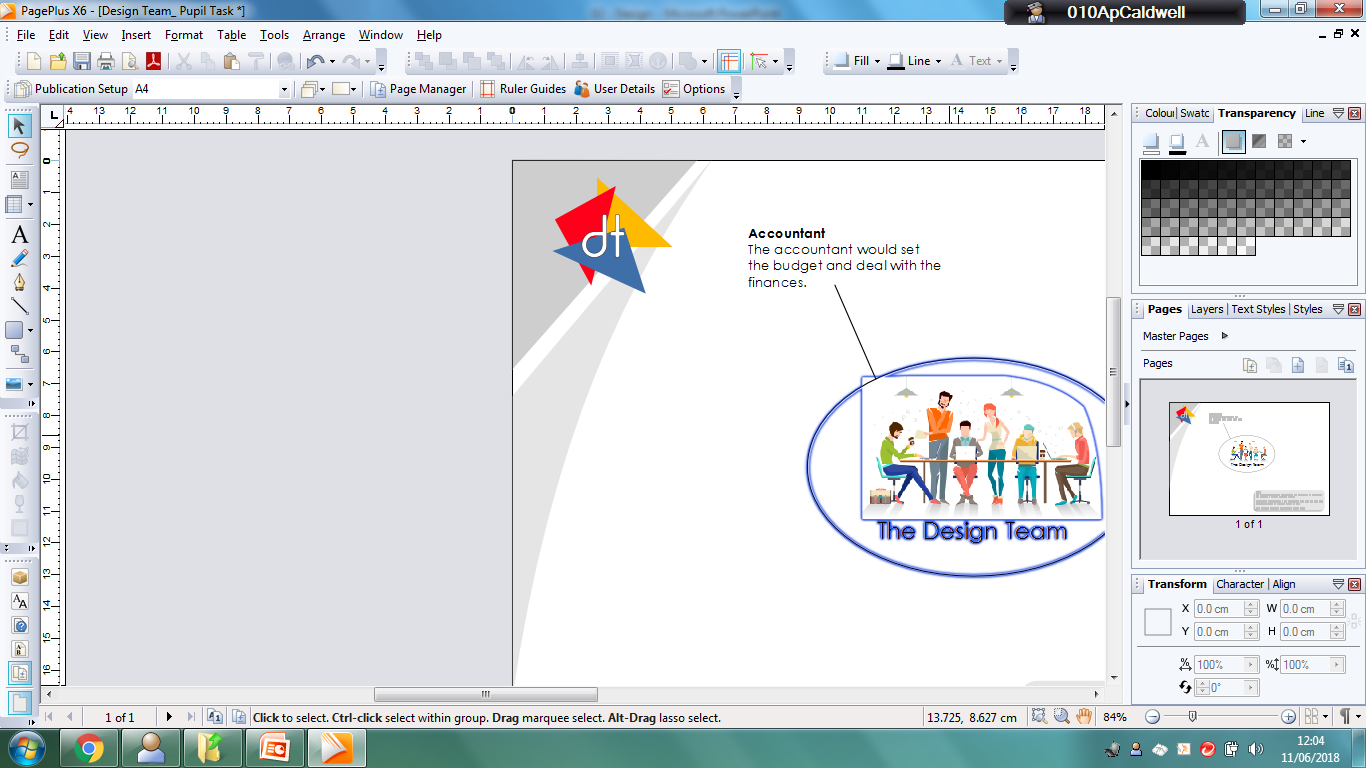 Higher Design and Manufacture
SQA Command Words
In SQA exams they use command words to indicate the type of response they are looking for the candidate to make. It is important to note at Higher level SQA do not accept bullet point answers. Identify, name and state command words are mostly combined with either describe, explain, discuss or outline command words at Higher level for Design and Manufacture. See example below. 


We will look at each of the following command words in depth and provide you with an example of expected responses:
Describe 
Explain 
Discuss
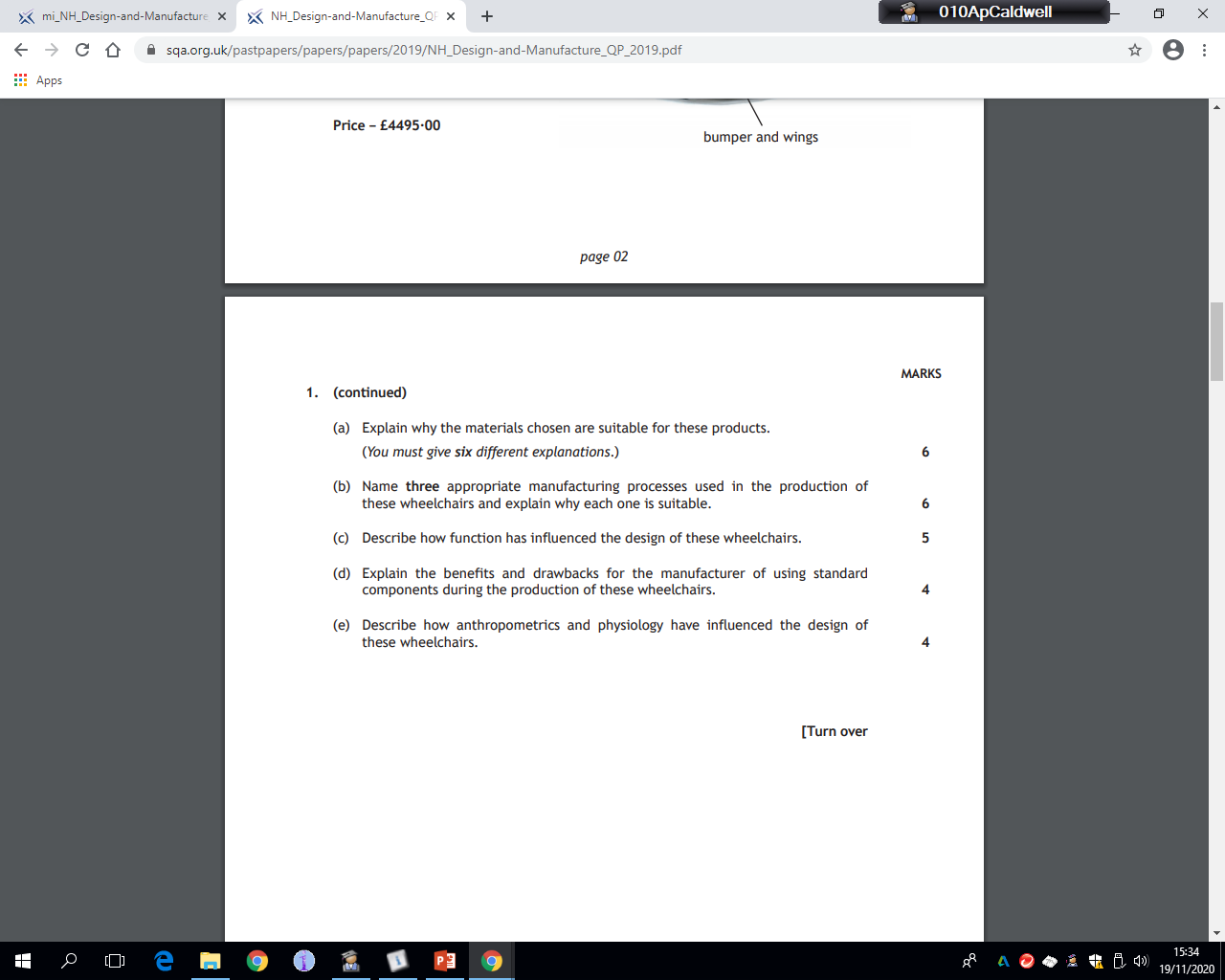 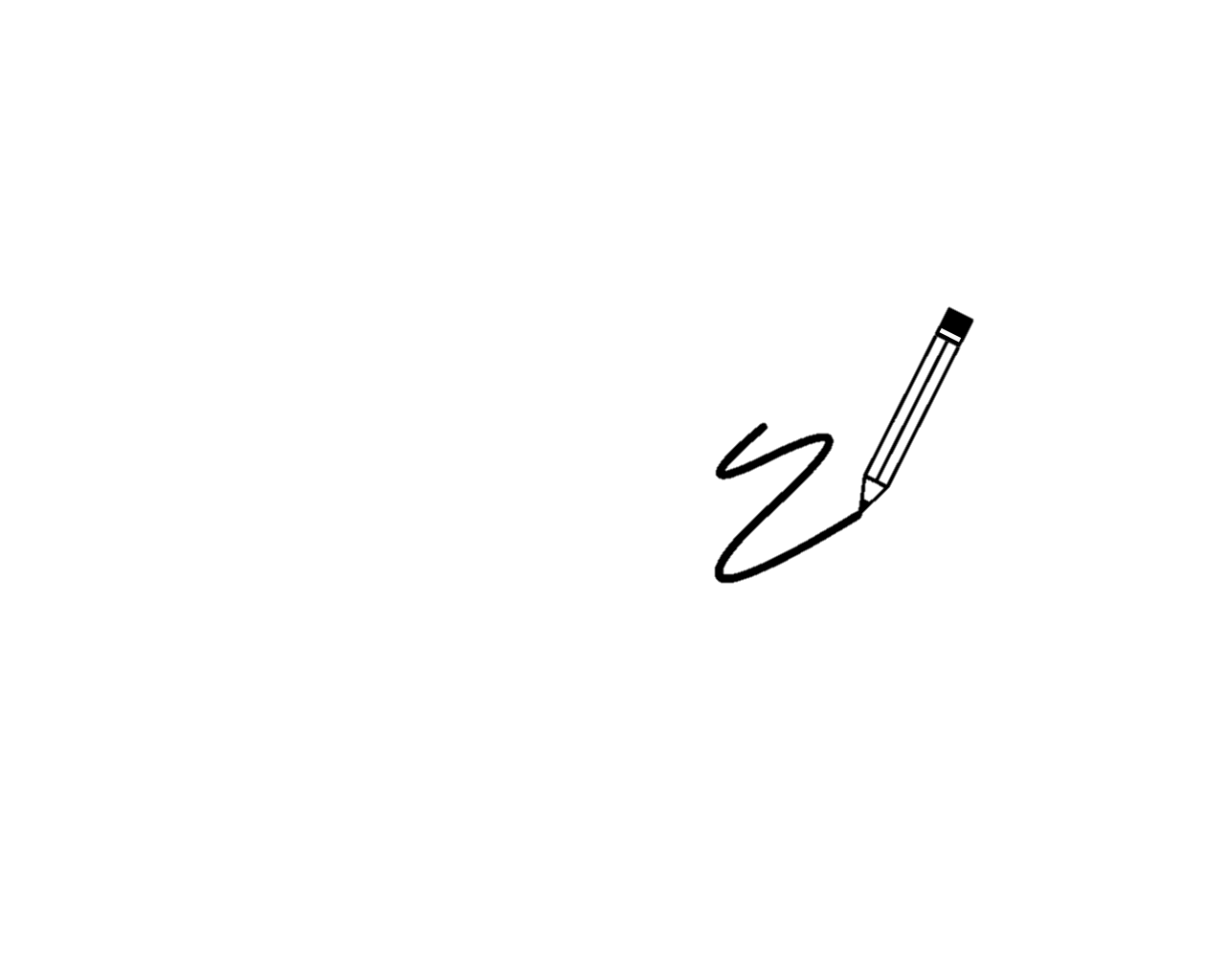 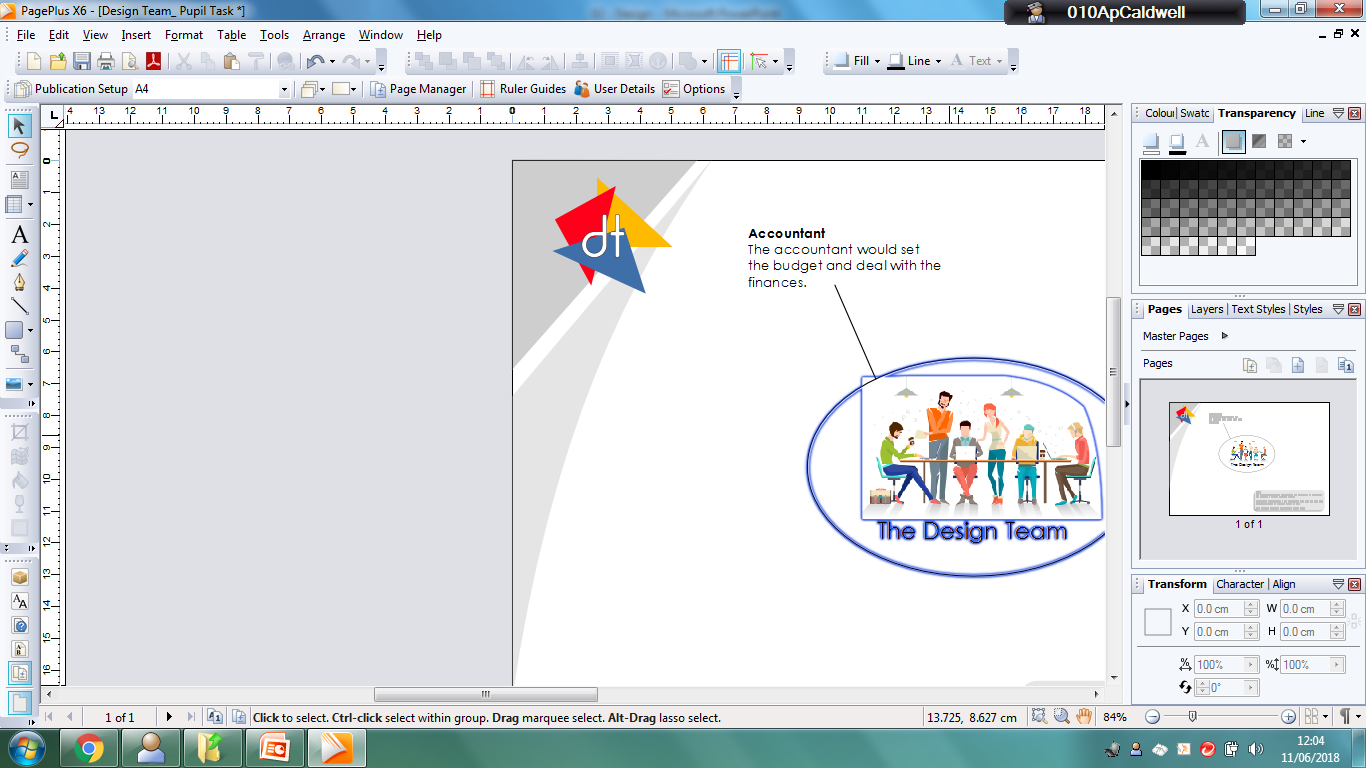 Higher Design and Manufacture
SQA Command Words
Describe ‘Where a question asks a candidate to describe, they must provide a statement or structure of characteristics and/or features. This should be more than an outline or a list. It may refer to, for example, a concept, process, experiment, situation, or facts, in the context of and appropriate to the question.’
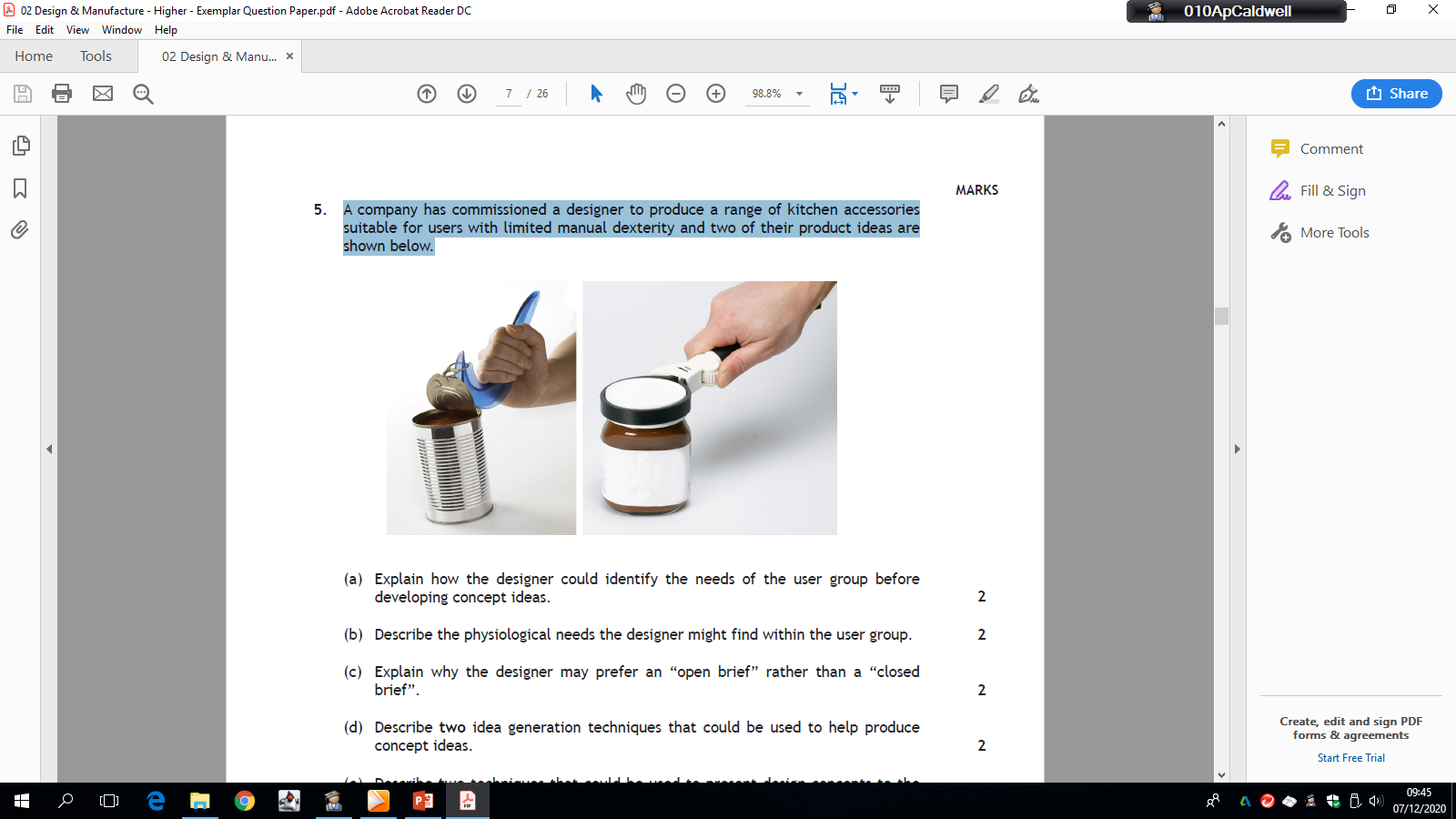 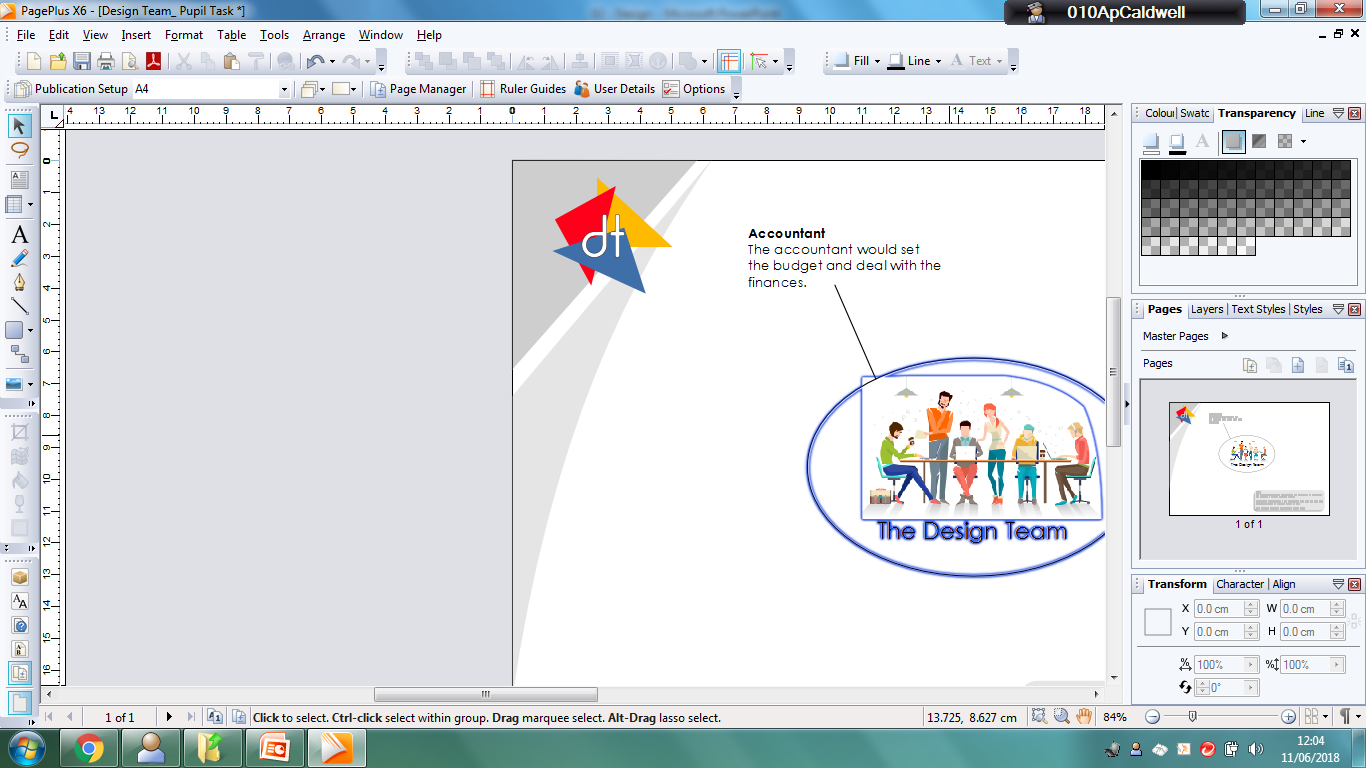 Higher Design and Manufacture
SQA Command Words
Explain ‘Where a question asks candidates to explain, they must relate cause and effect and/or make relationships between things clear, in the context of the question or a specific area within the question.’
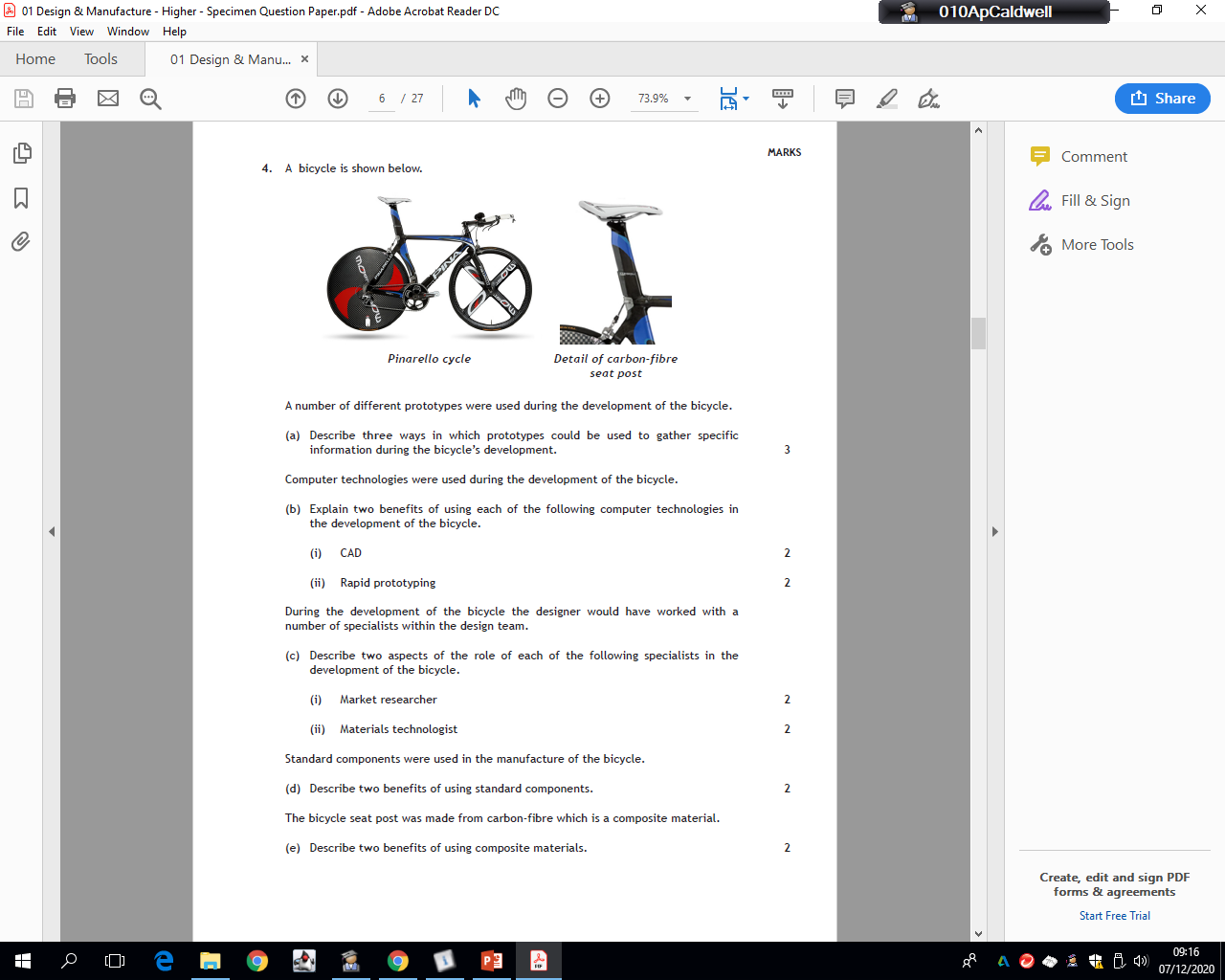 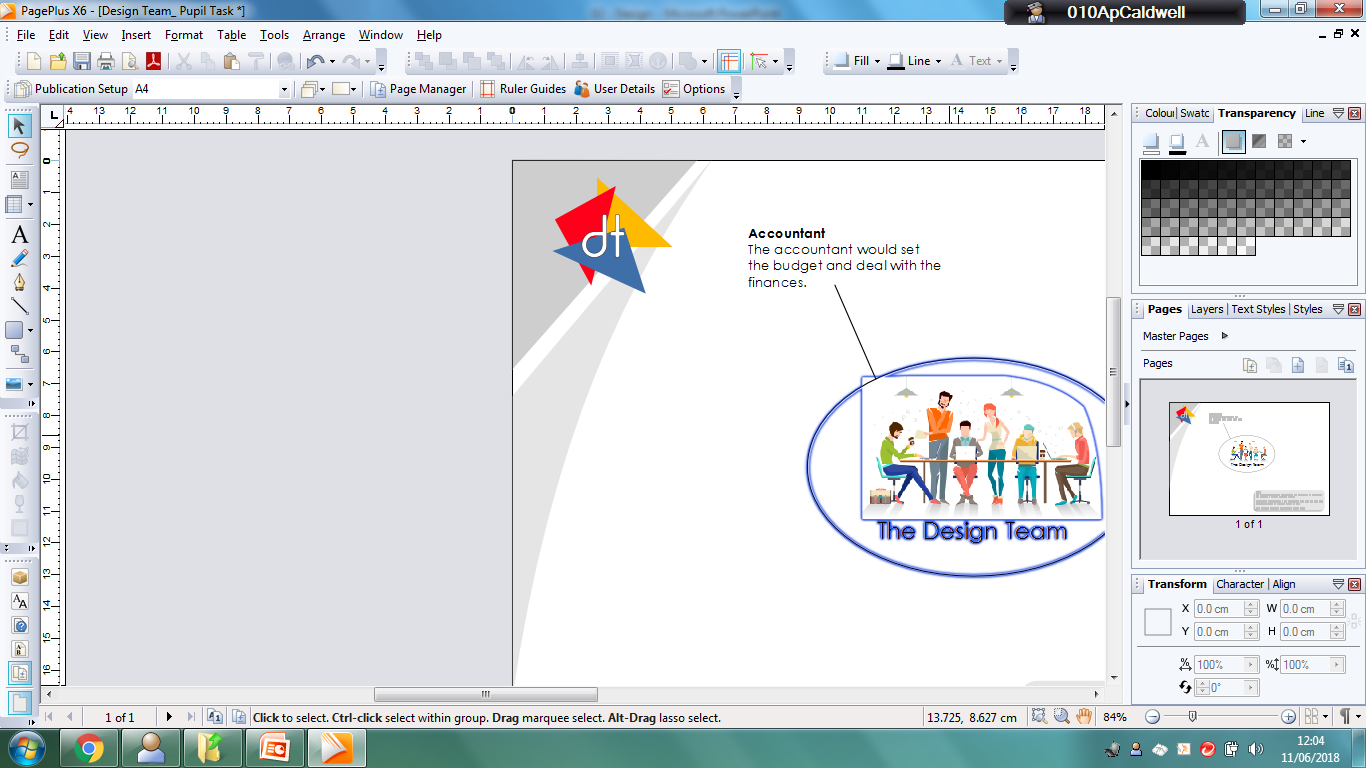 Higher Design and Manufacture
SQA Command Words
Discuss ‘Where a question asks candidates to discuss, they must communicate ideas and information on a subject. It may be possible to debate two sides of the statement.’
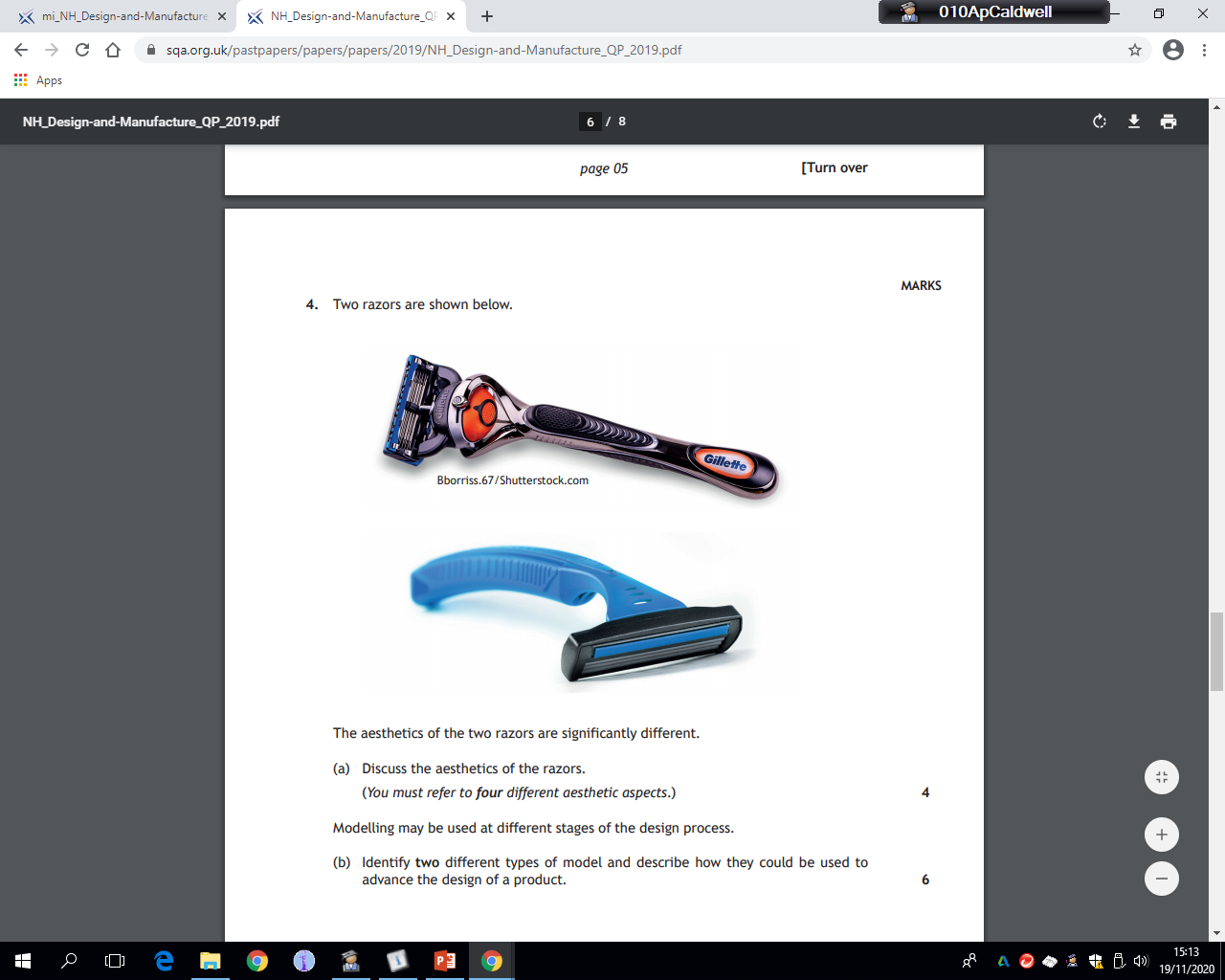 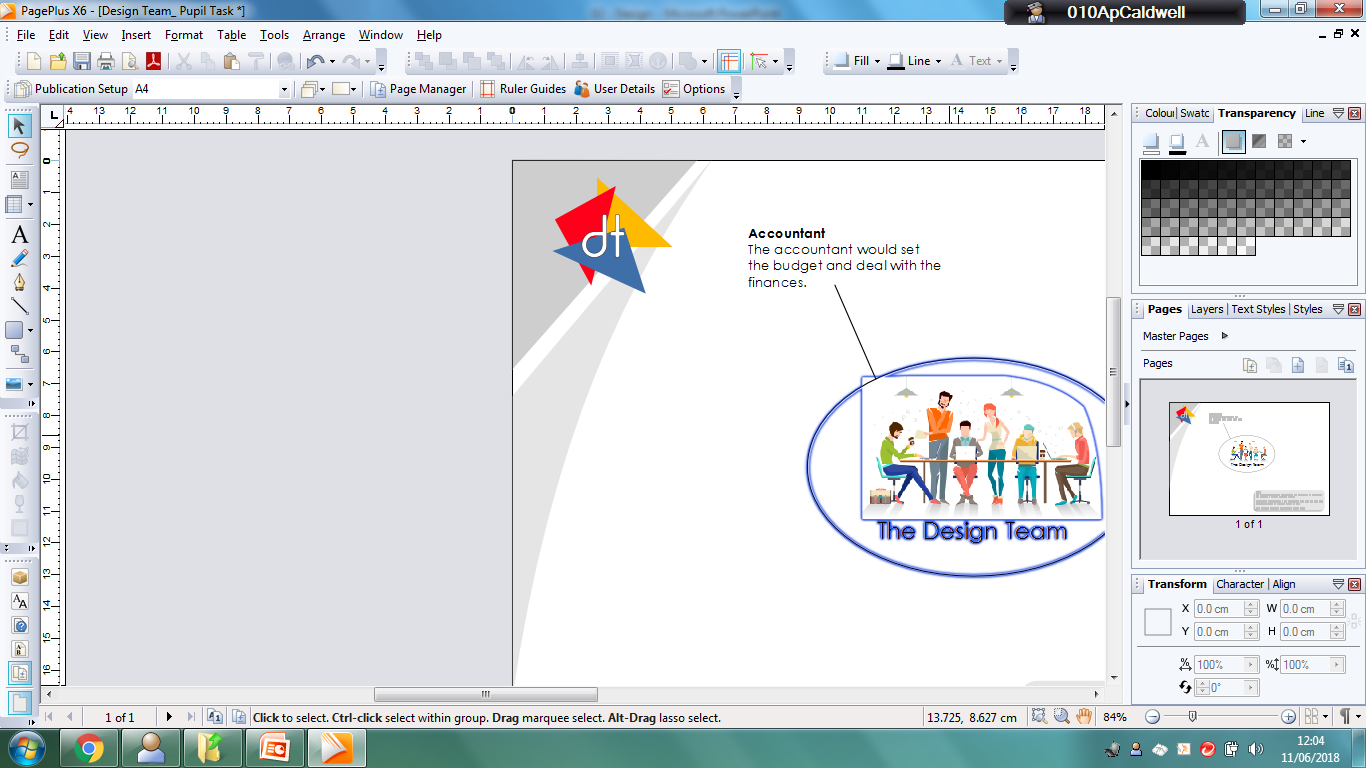 Higher Design and Manufacture
SQA Command Words
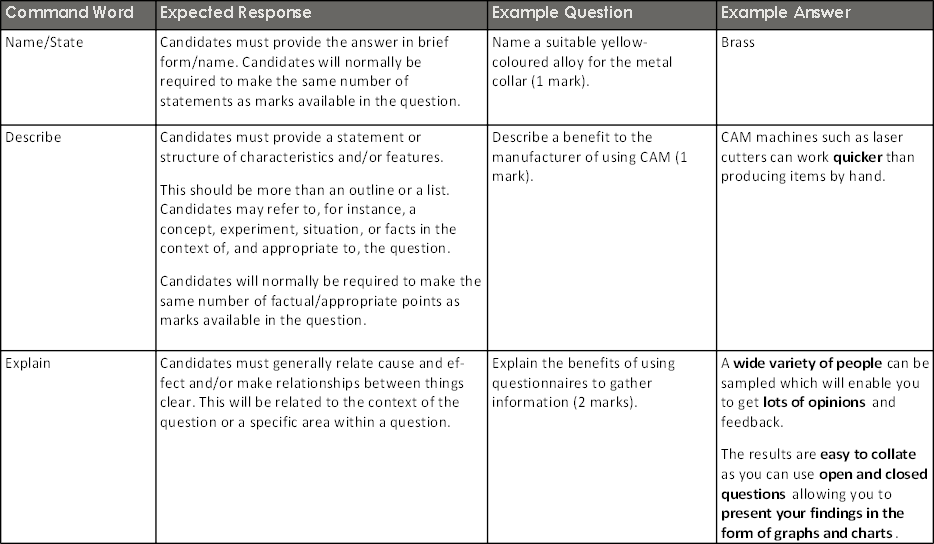 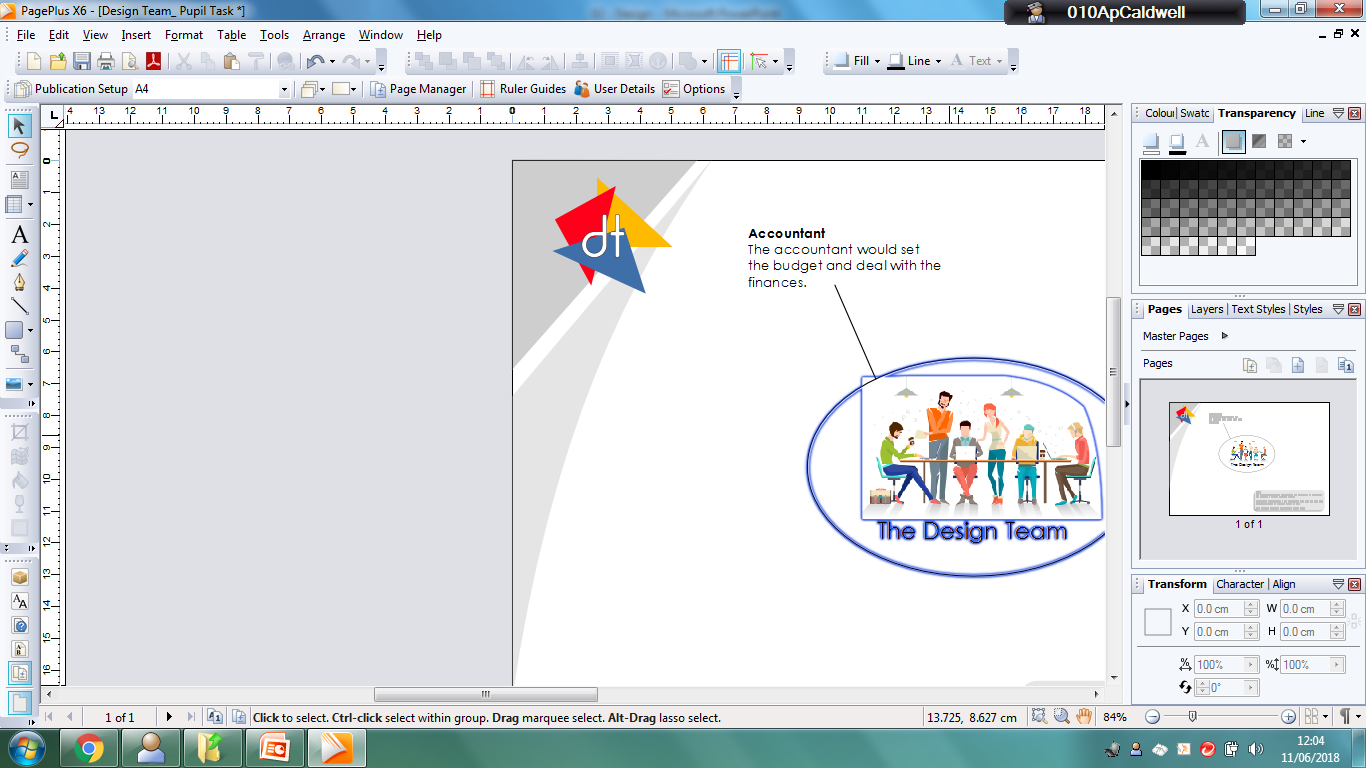 Higher Engineering Science
Higher Engineering Science Study Skills
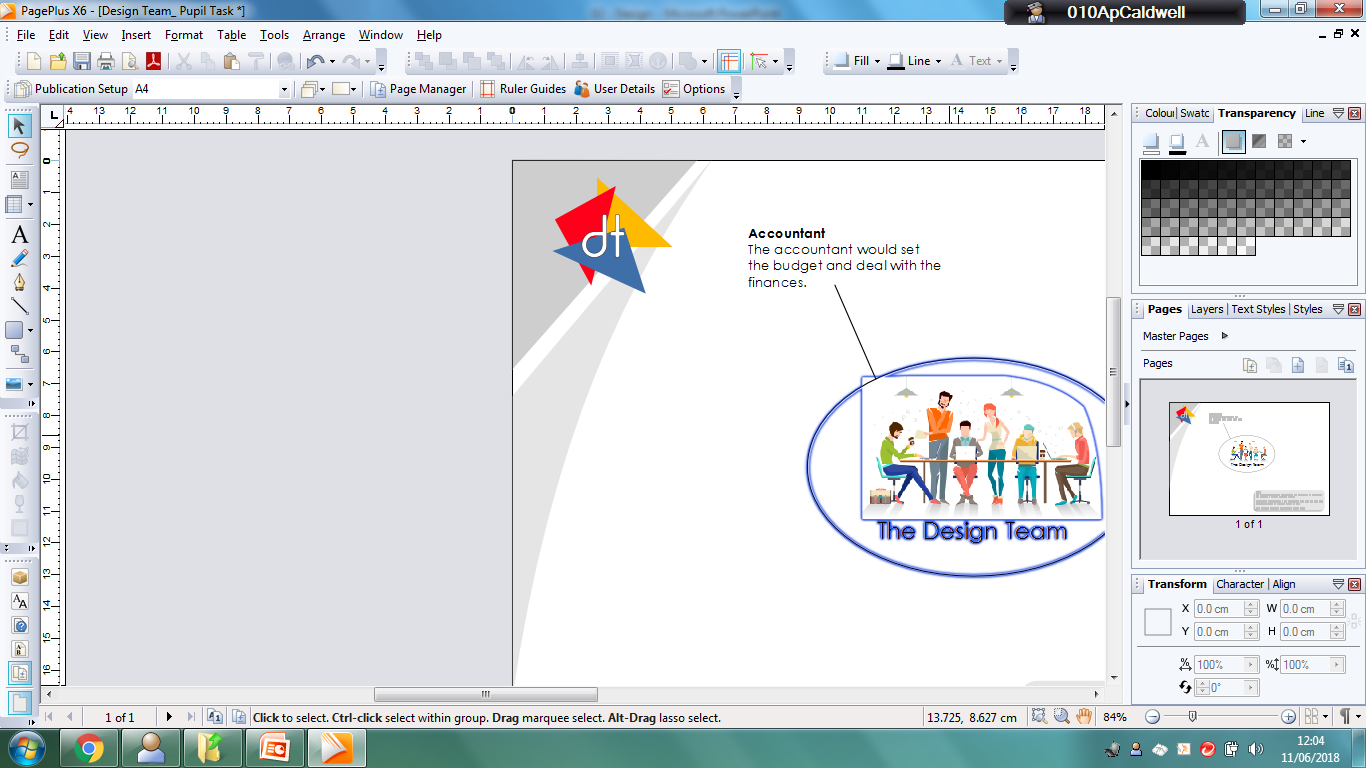 Higher Engineering Science
Learning Intentions Throughout this presentation you will gain an understanding of:
How to prepare for studying 
Resources used for studying Higher Engineering Scence
Studying methods and techniques
SQA command words
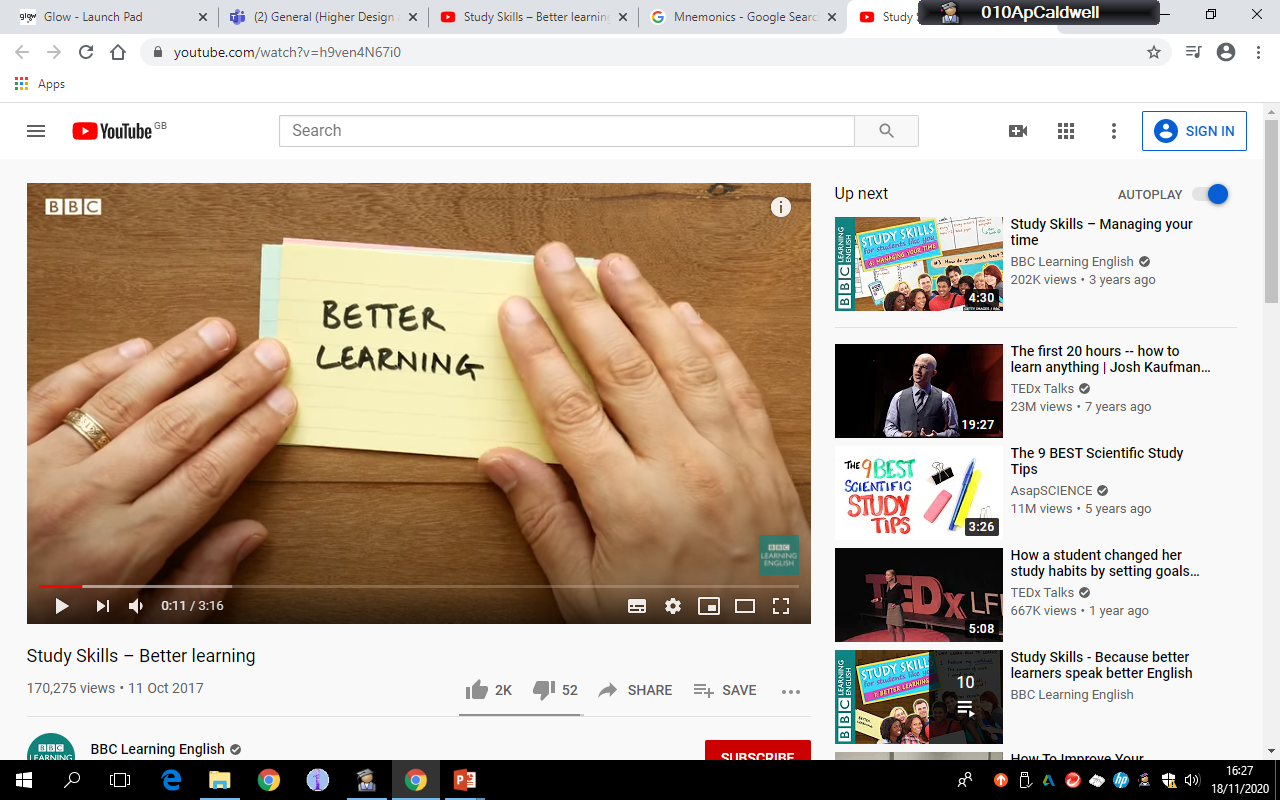 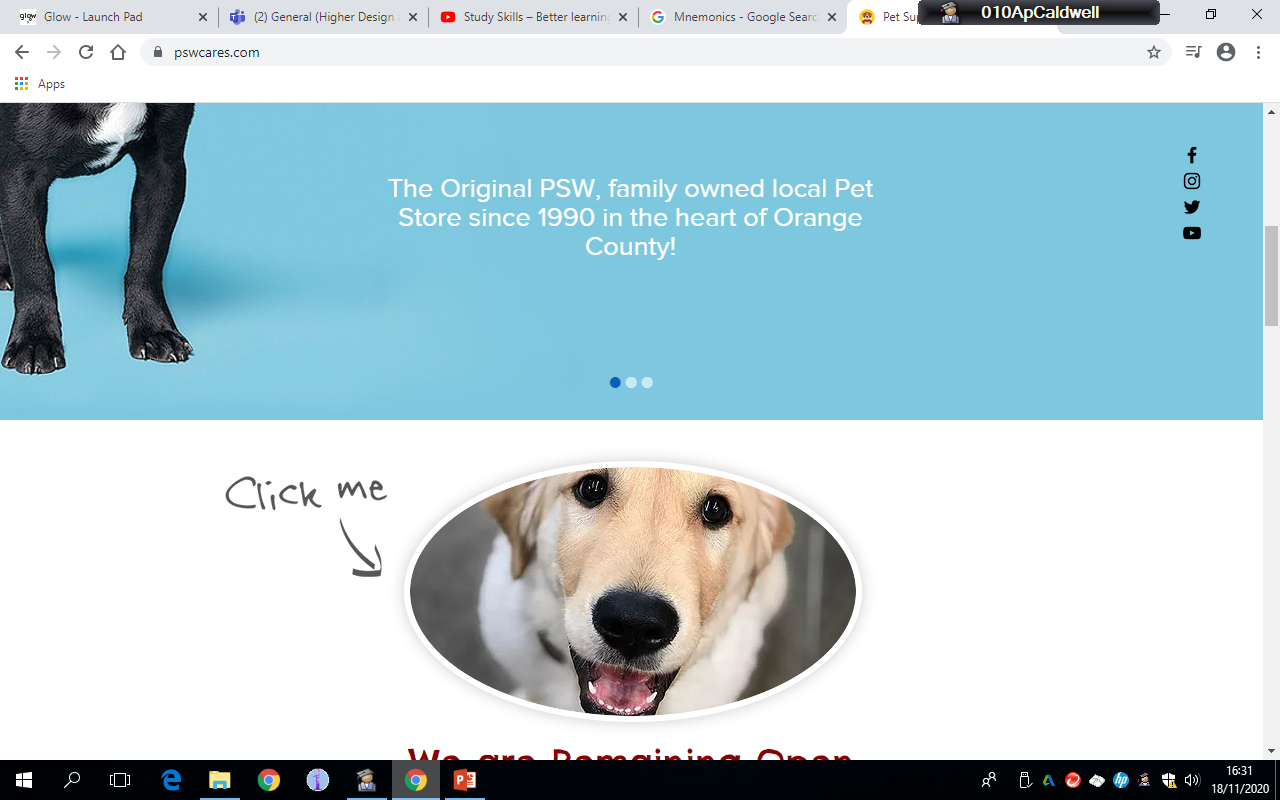 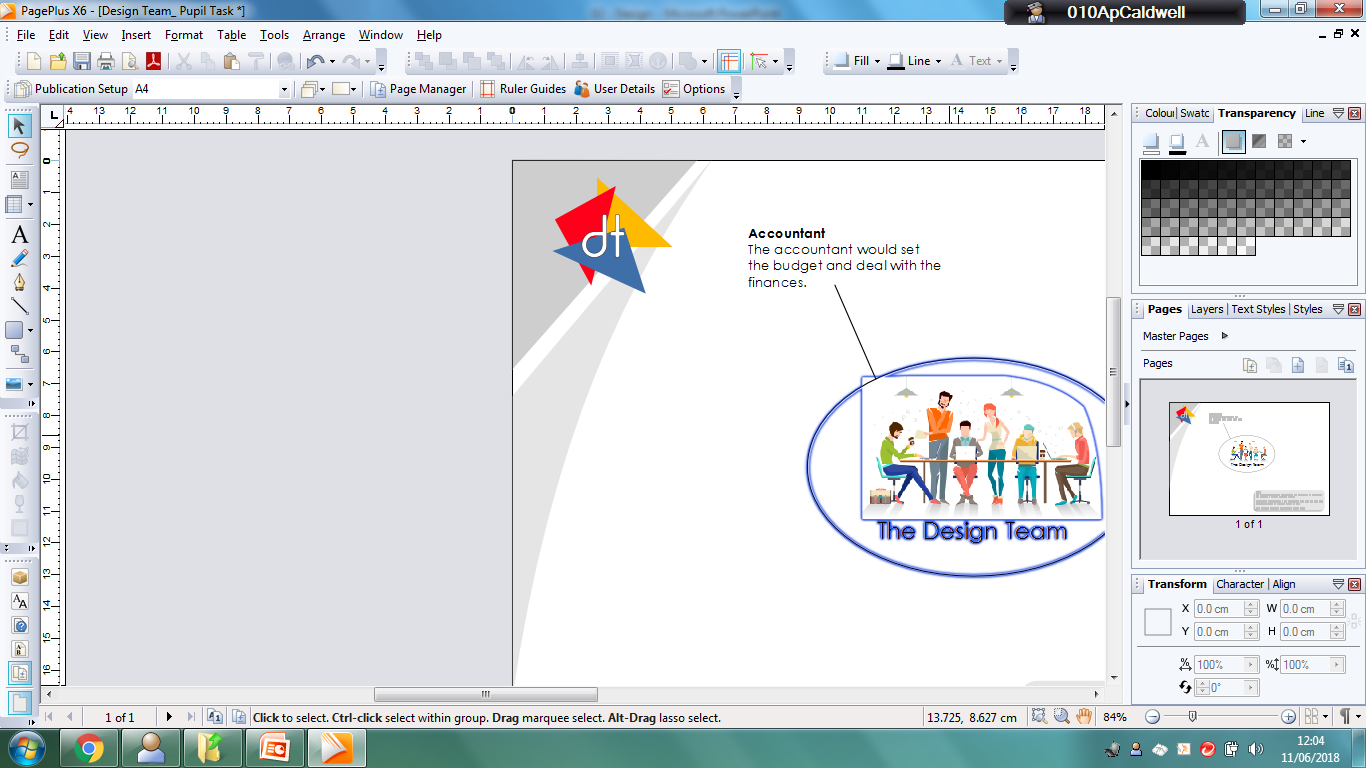 Higher Engineering Science
How to prepare for studyingIt is essential that you take time to prepare and organise yourself before you study for all of your SQA exams. 
General preparation:
Leave enough time to revise – do not cram revision in the night before an exam
Keep your class notes and jotters neat and organised throughout the academic year
Find a quiet place to study and organise your materials 
Put your mobile phone off and in another room
Eat ‘brain food’ before you begin studying
Set goals and take regular breaks to retain your attention and focus(study a little and often)Why not try out the Pomodoro technique:https://www.youtube.com/watch?v=1l4w7uHdNaQ
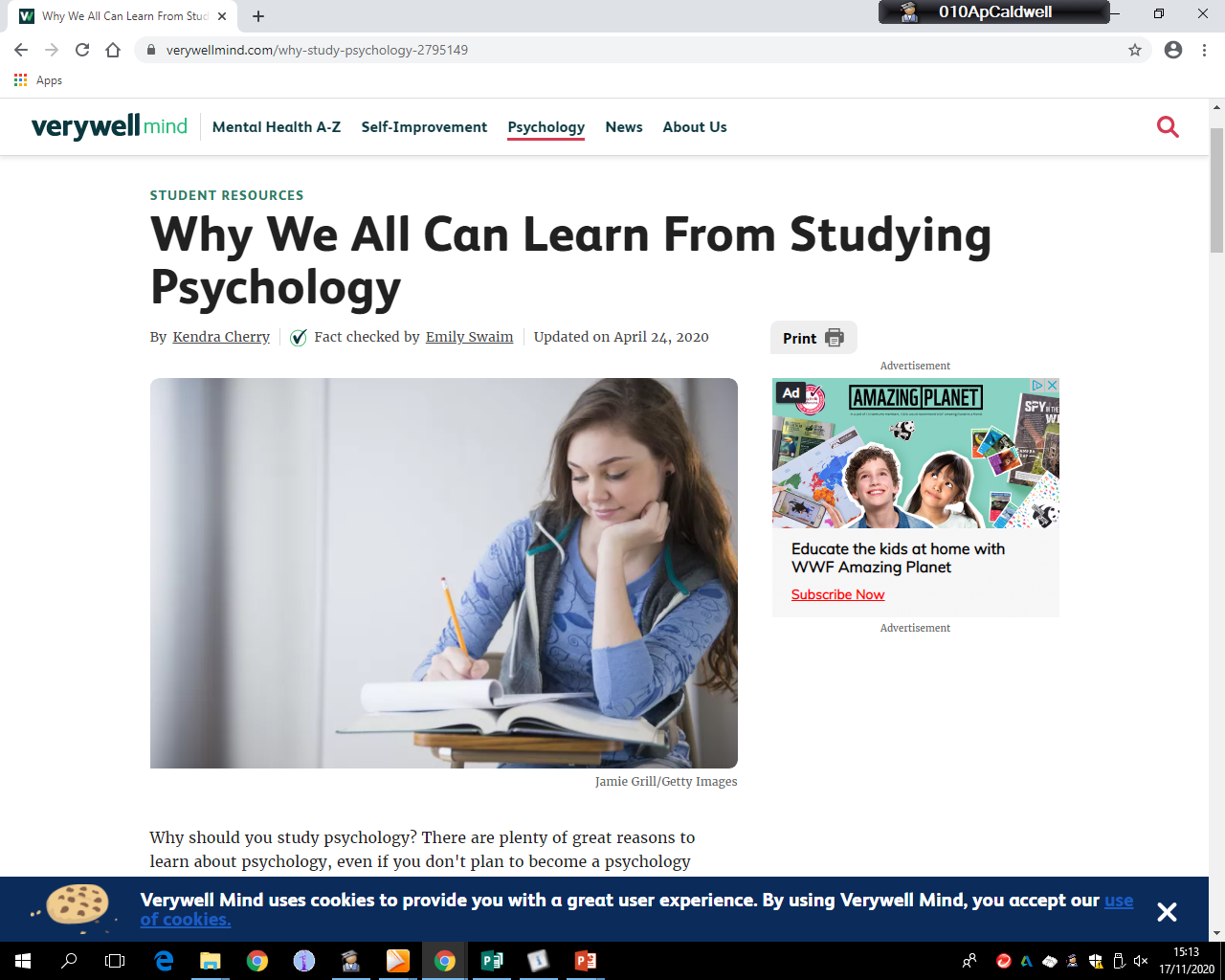 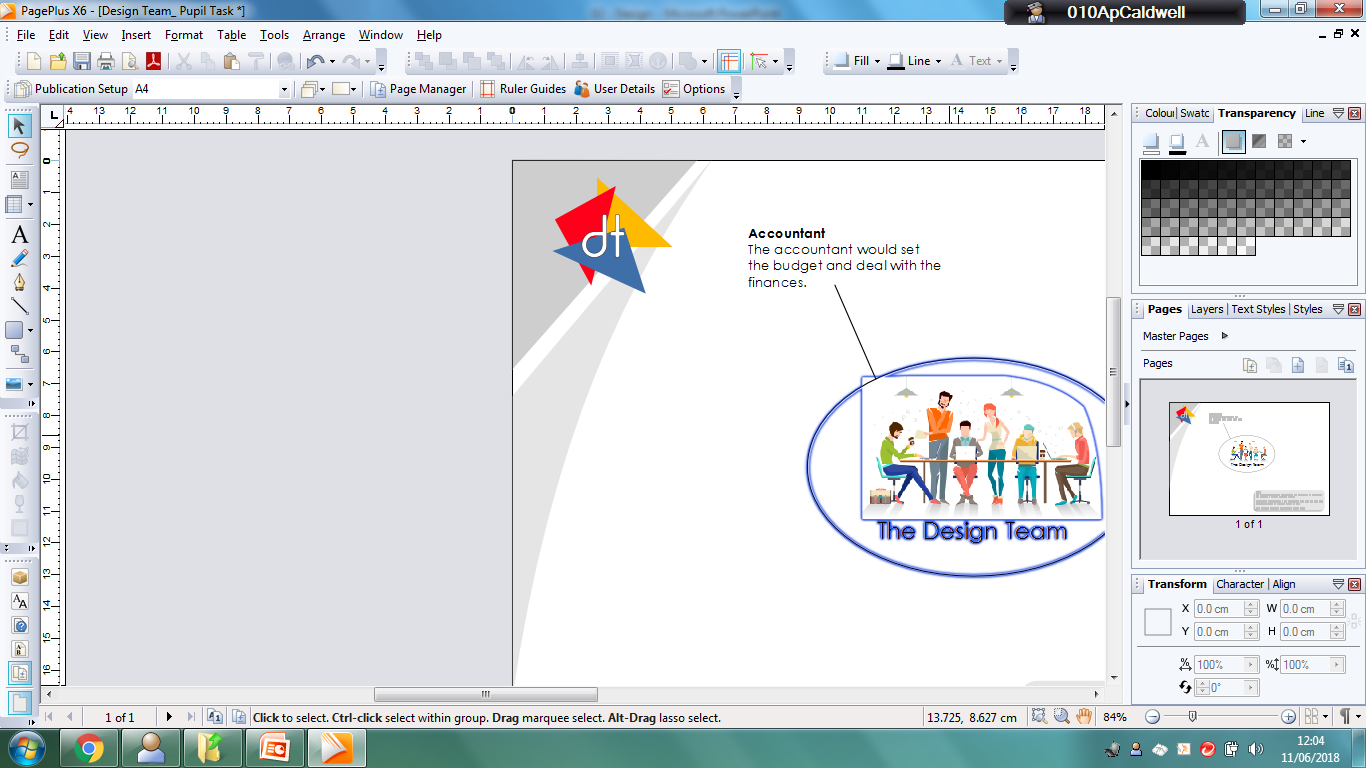 Higher Engineering Science
How to prepare for studyingRevision Timetable It is important to manage your time. Create a revision timetable and allocate time to each of your subjects. Remember to leave time for breaks and revision should be done in short chunks of time.See example:
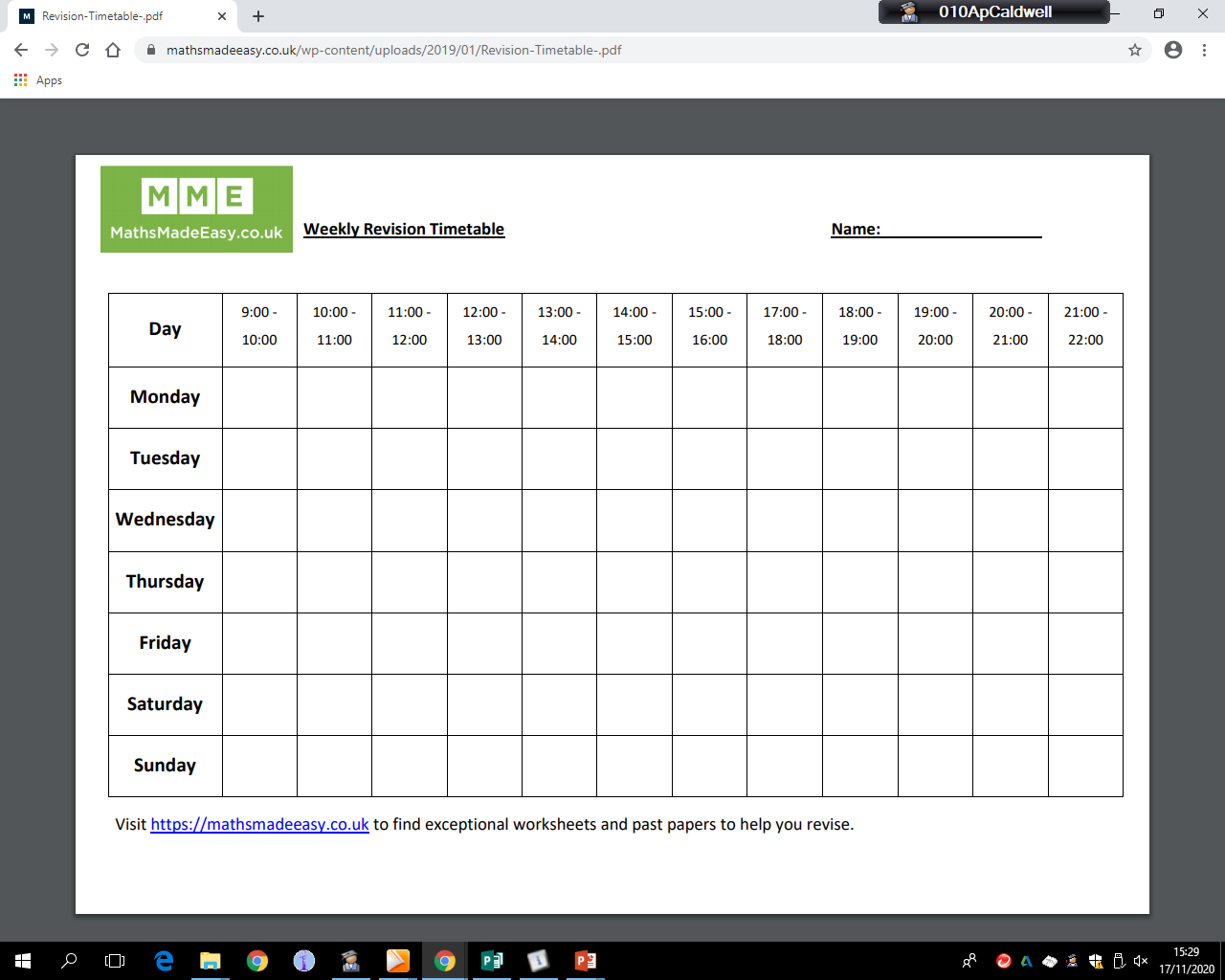 Design & Man.
School Day
Gymnastics
PE
School Day
English
School Day
School Day
Maths
Football
BiologySupportedstudy
School Day
Design & Man.
PE
English
Biology
Family Sunday lunch
Maths
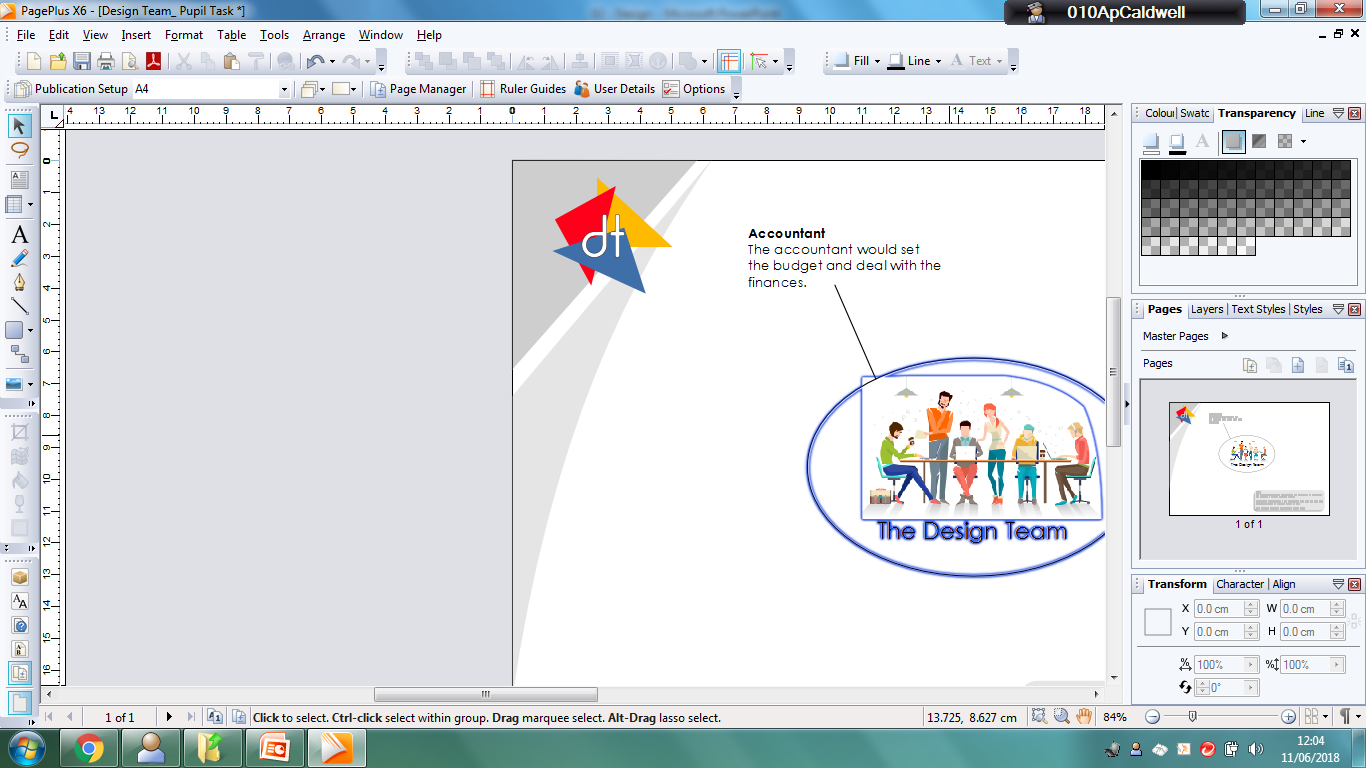 Higher Engineering Science
Weekly Revision Timetable
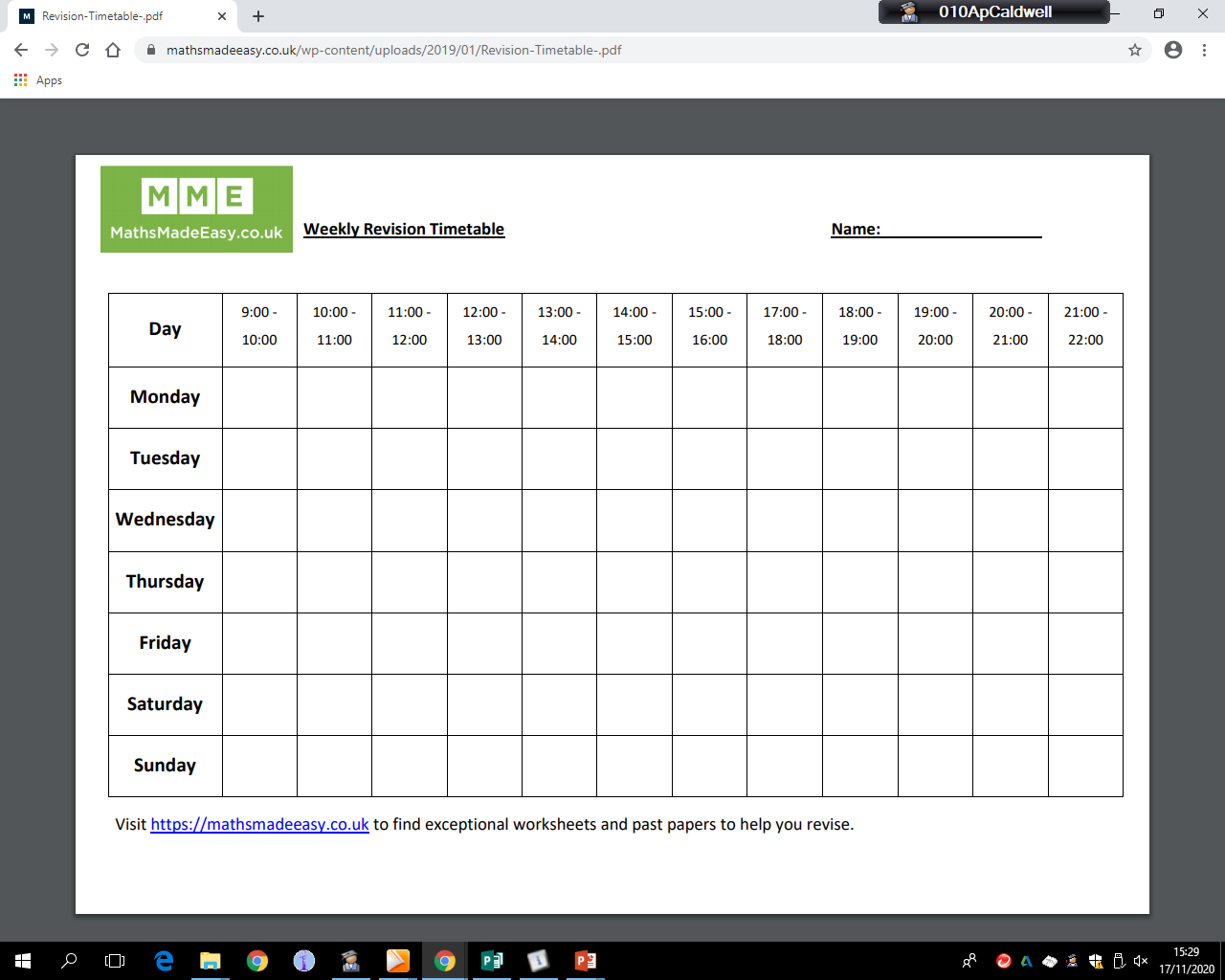 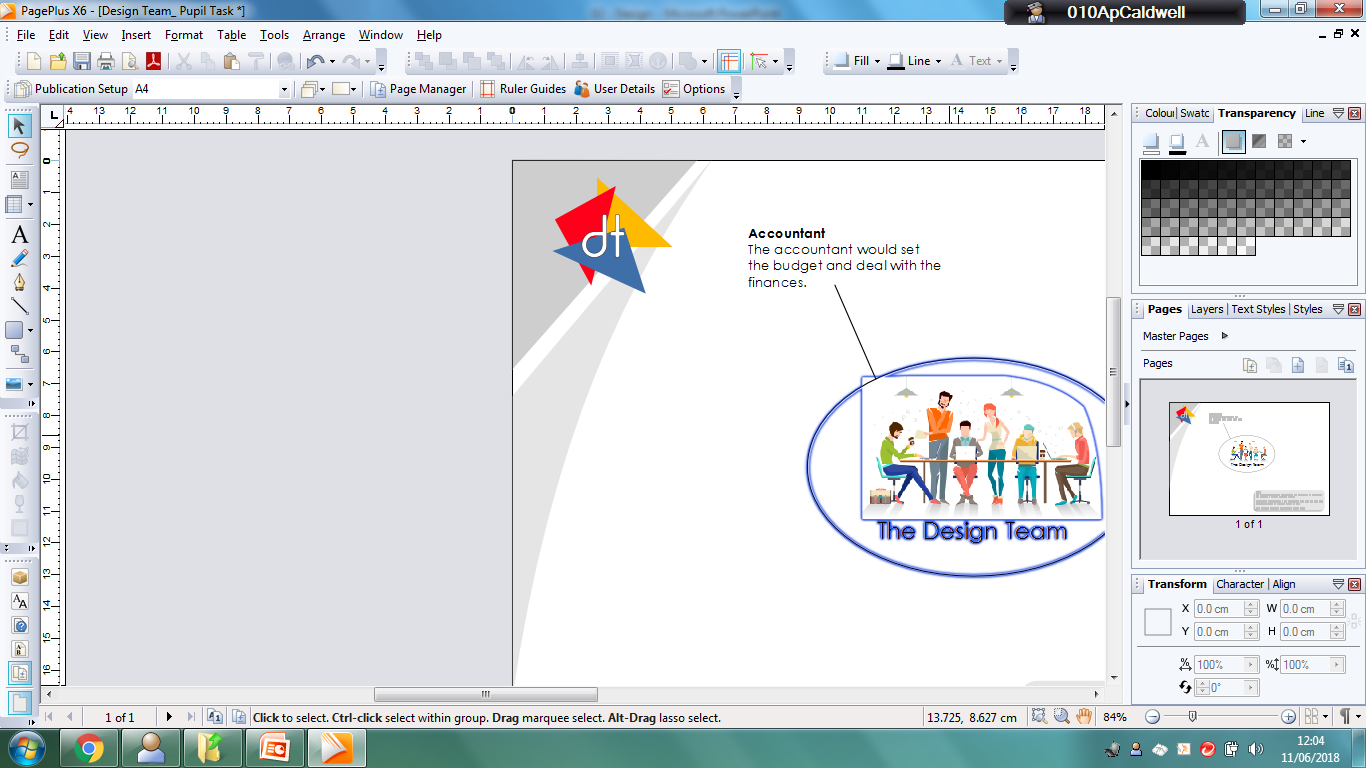 Higher Engineering Science
How to prepare for studyingWhat to Study?

Break studying down into each unit of work. Use the course specification on OneNote as a revision checklist. See link below:Course Checklist  (Web view)
Now time to reflect. For each unit of work, highlight your strengths and areas for improvement – this information could come from end of unit tests, test evaluation forms, feedback of coursework and homework. Highlight strengths in green on the revision checklist. These areas should be re-capped. Highlight in amber or red areas you found more challenging. More in-depth revision can be done for these areas.
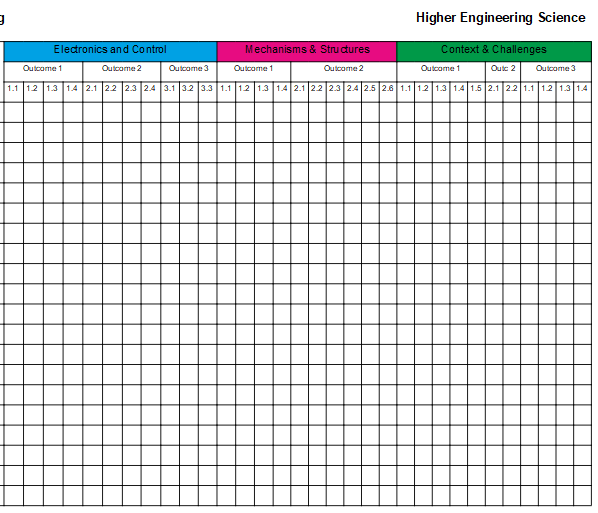 Gymnastics
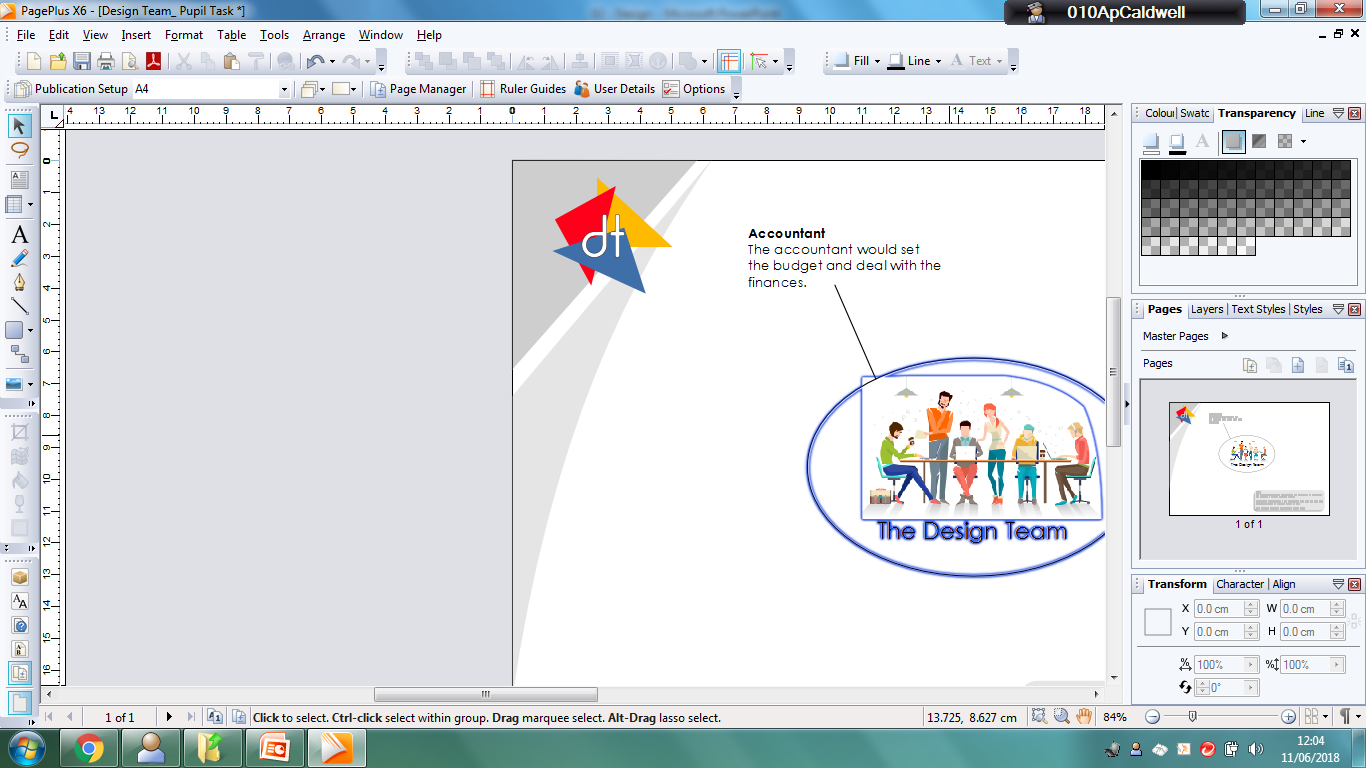 Higher Engineering Science
Resources for Studying Higher Engineering ScienceBooks
Bright Red Study Guides – Higher Engineering ScienceThis is available online and in all major book stores RRP £12.99
Past Papers SQA past papers are available alongside the making schemes on the SQA website or via the link below:SQA Past Papers
Online Resources - YouTube Tutorials or Engineering 101
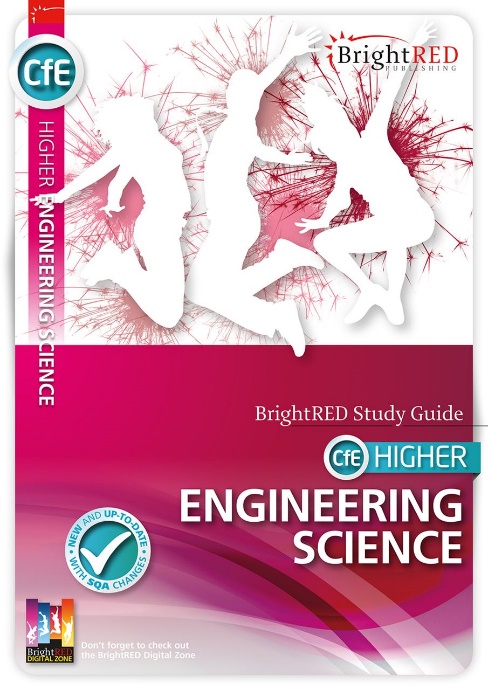 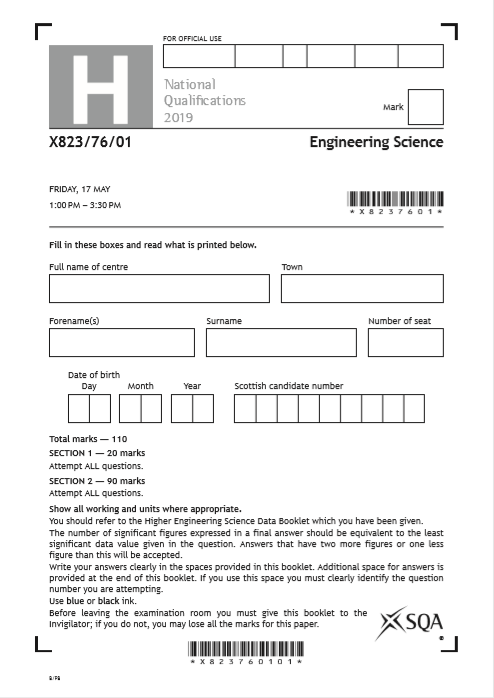 Gymnastics
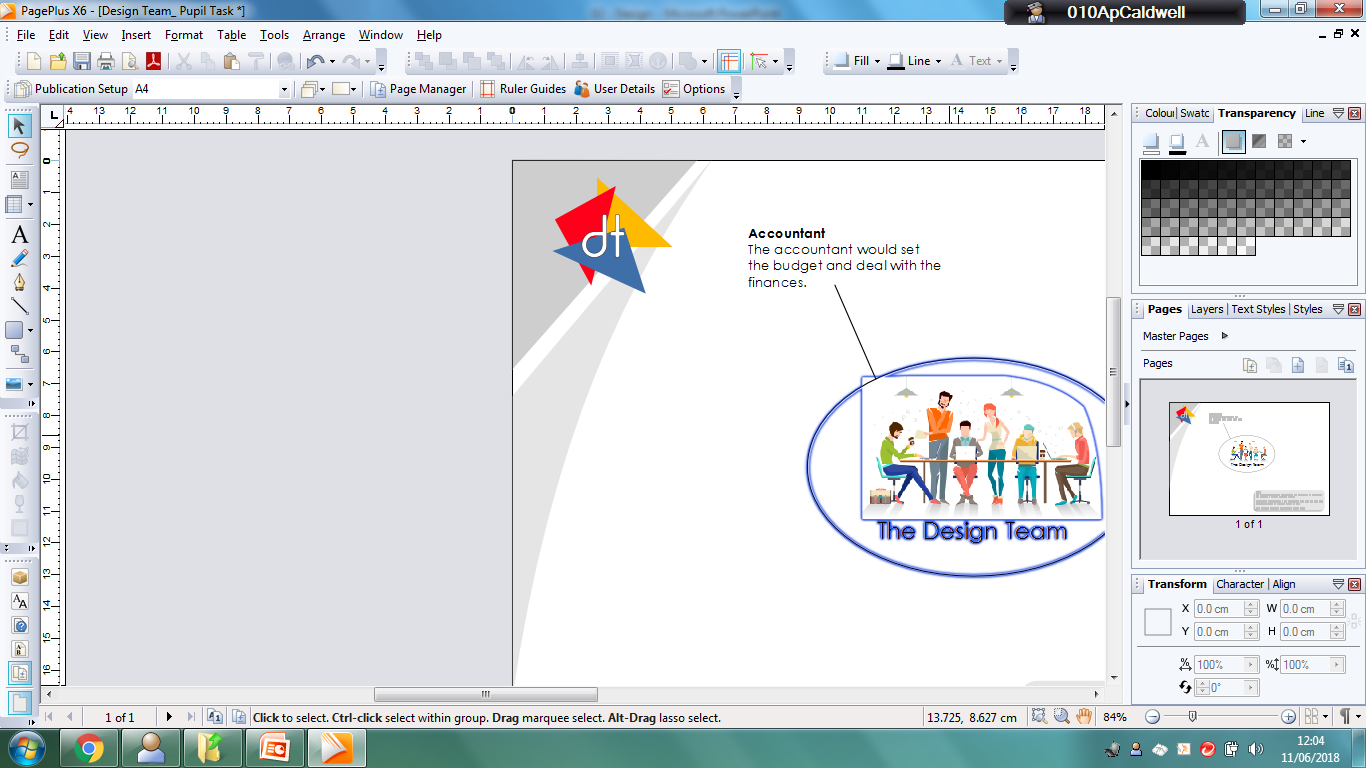 Higher Engineering Science
Resources for Studying Higher Engineering ScienceClass Notes 
Course notes provided throughout the year by your teacher can be used to help you revise each unit of work covered in class.
Microsoft Teams and OneNoteAccessing Microsoft Teams via Glow will enable you to gain access to digital copes of class notes and PowerPoint presentations they are organised in Channels by topic.All notes are contained in the files section. You can access old assignments that you have completed to see feedback and re-attempt tasks. OneNote which is accessed via Teams contains a variety of your course notes, revision materials and class work.
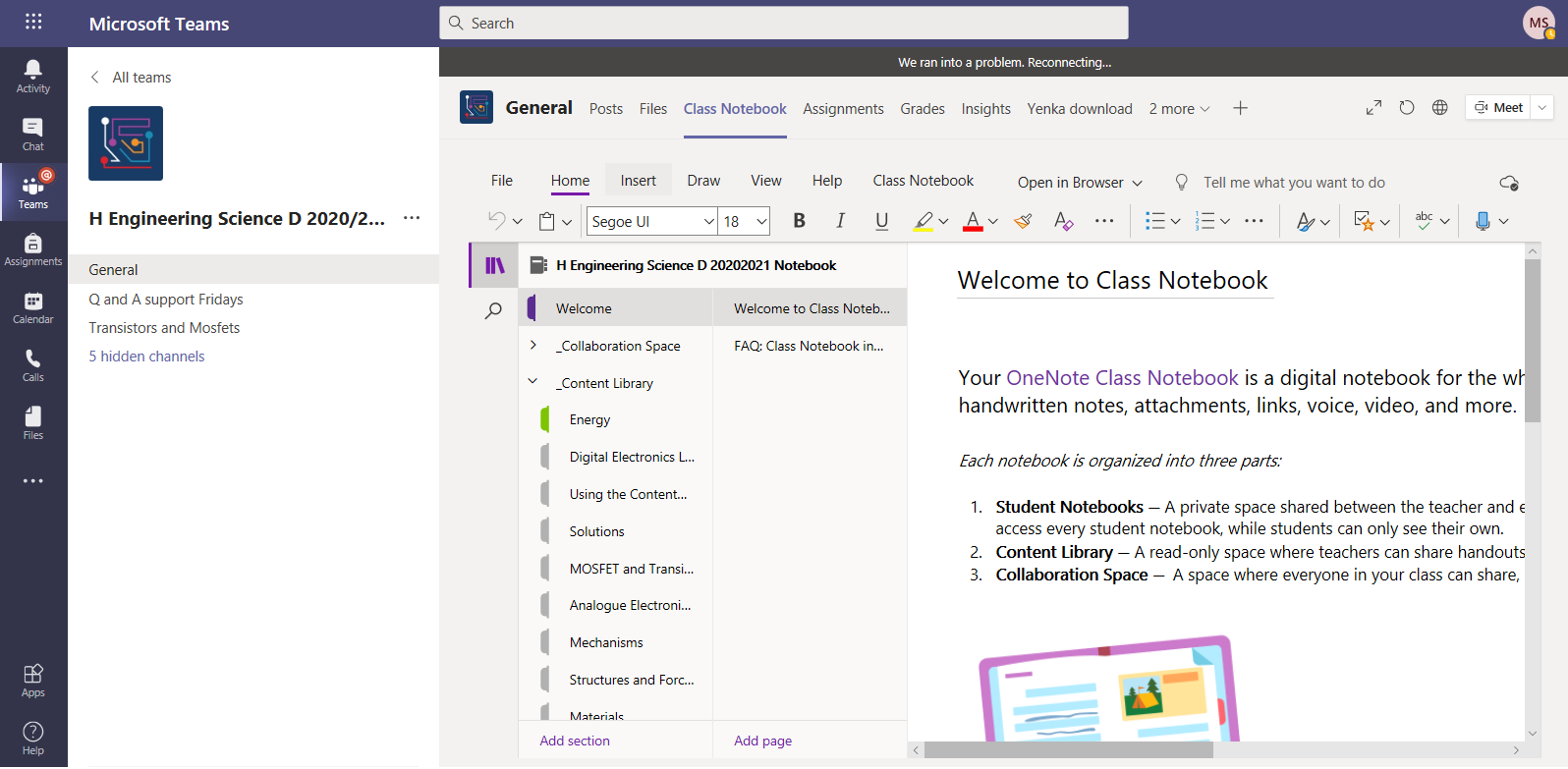 Gymnastics
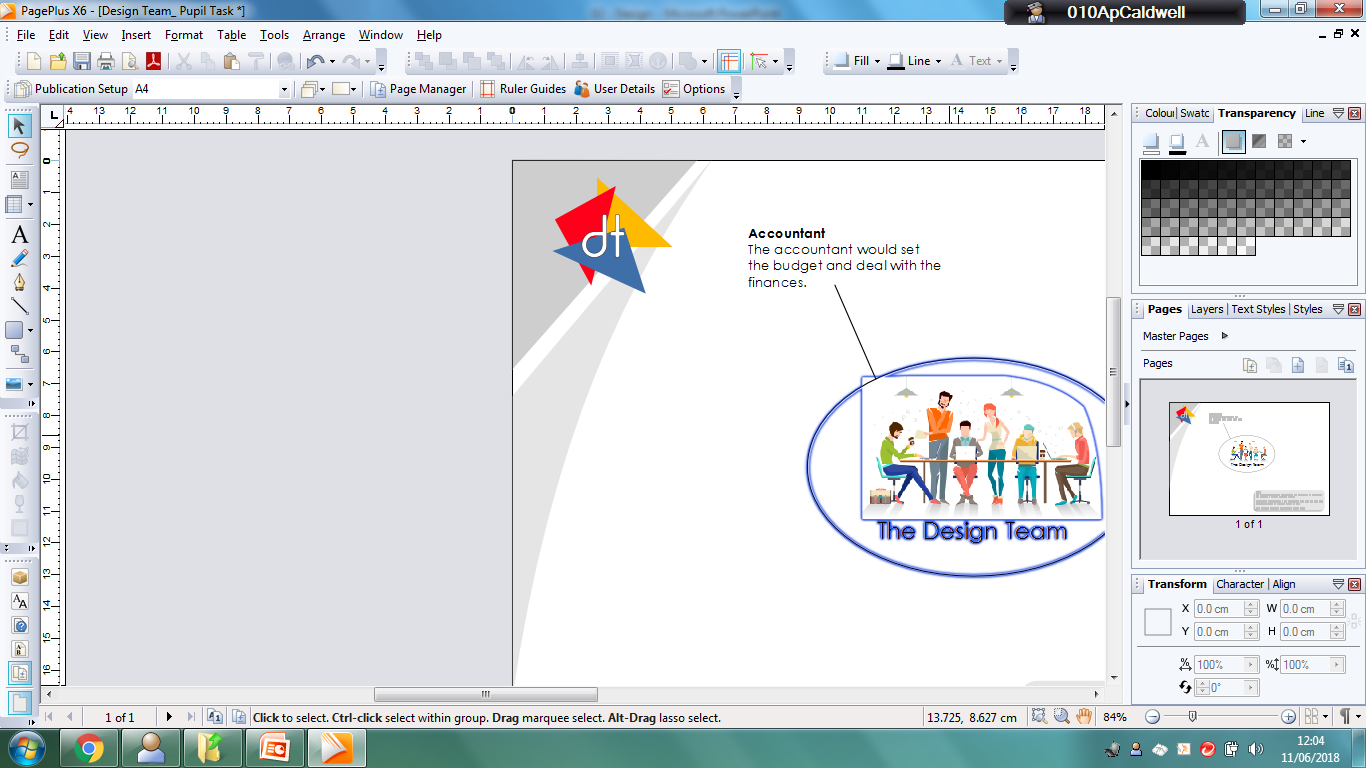 Higher Engineering Science
Studying Methods and TechniquesTry to be active when you study, while reading is important it is not a technique on its own. Ensure you do ‘something’ with the information you have read.What is ‘something’ … 
Colour Coding (Note Taking)Write down in your own words what you have read. By doing this you are showing an understanding of your reading. Note taking can be colour coded for example, this could be used in 
Mechanisms to identify different directions of movement.
Gymnastics
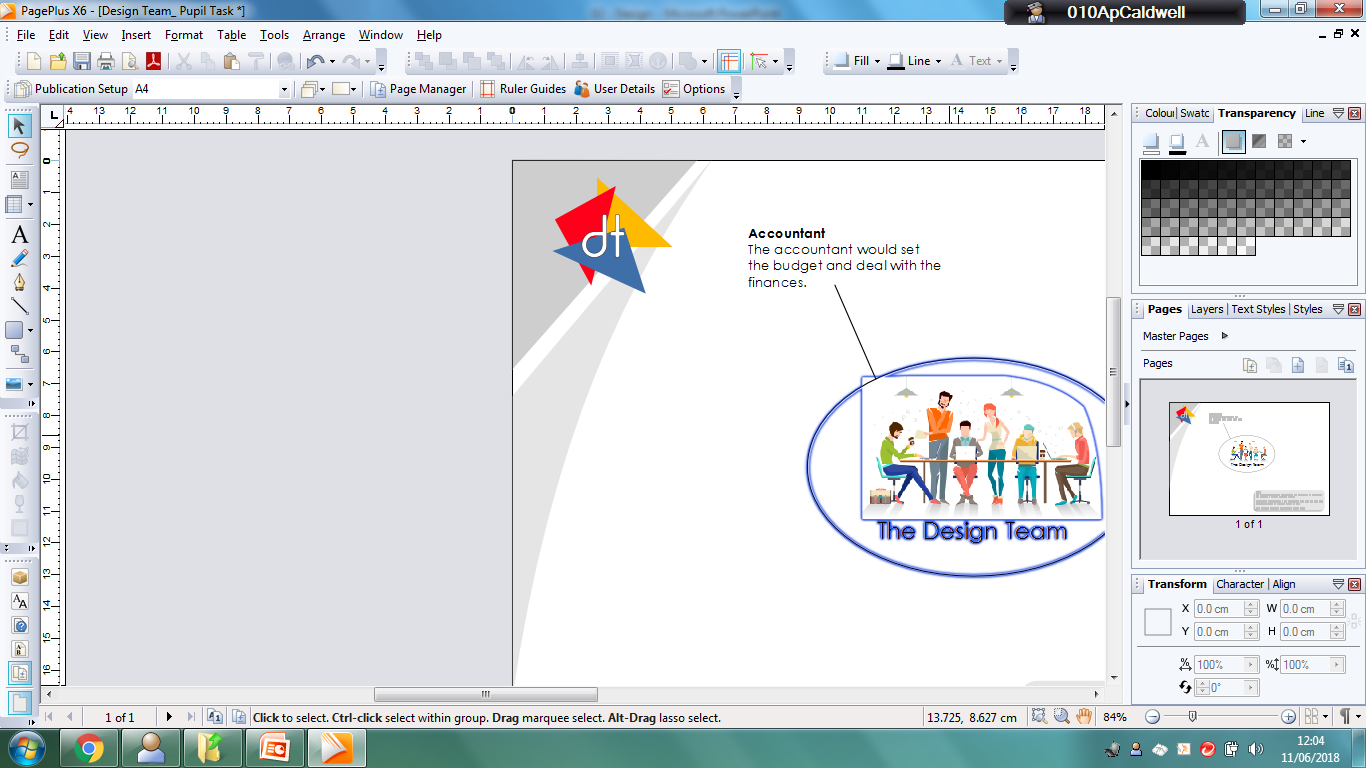 Higher Engineering Science
Studying Methods and TechniquesMind Maps (Note Taking)Mind maps can be more effective than other brainstorming and linear note-taking methods for a number of reasons; mind maps link and group concepts together through natural associations. This helps generate more ideas, find deeper meaning in your subject, and also prompt you to fill in more or find what you're missing.See opposite for example of for Op-Amps.Flash Cards (Note Taking)Create flash cards and use them to play memory games. Get people to ask you questions regarding the information on the cards. You can find revision cards for Design and Manufacture here:Higher Engineering Science FlashcardsThis may inspire you to make your own too.
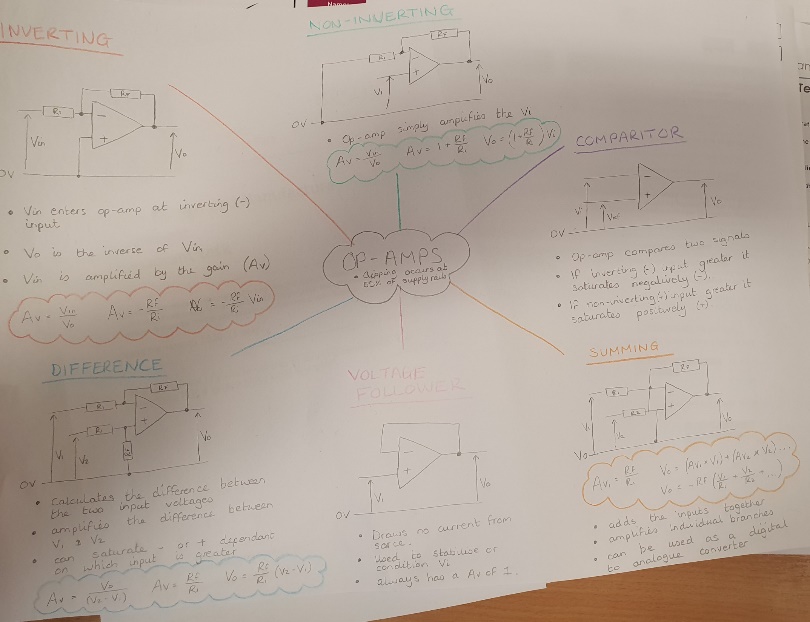 Gymnastics
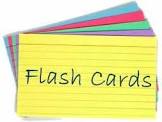 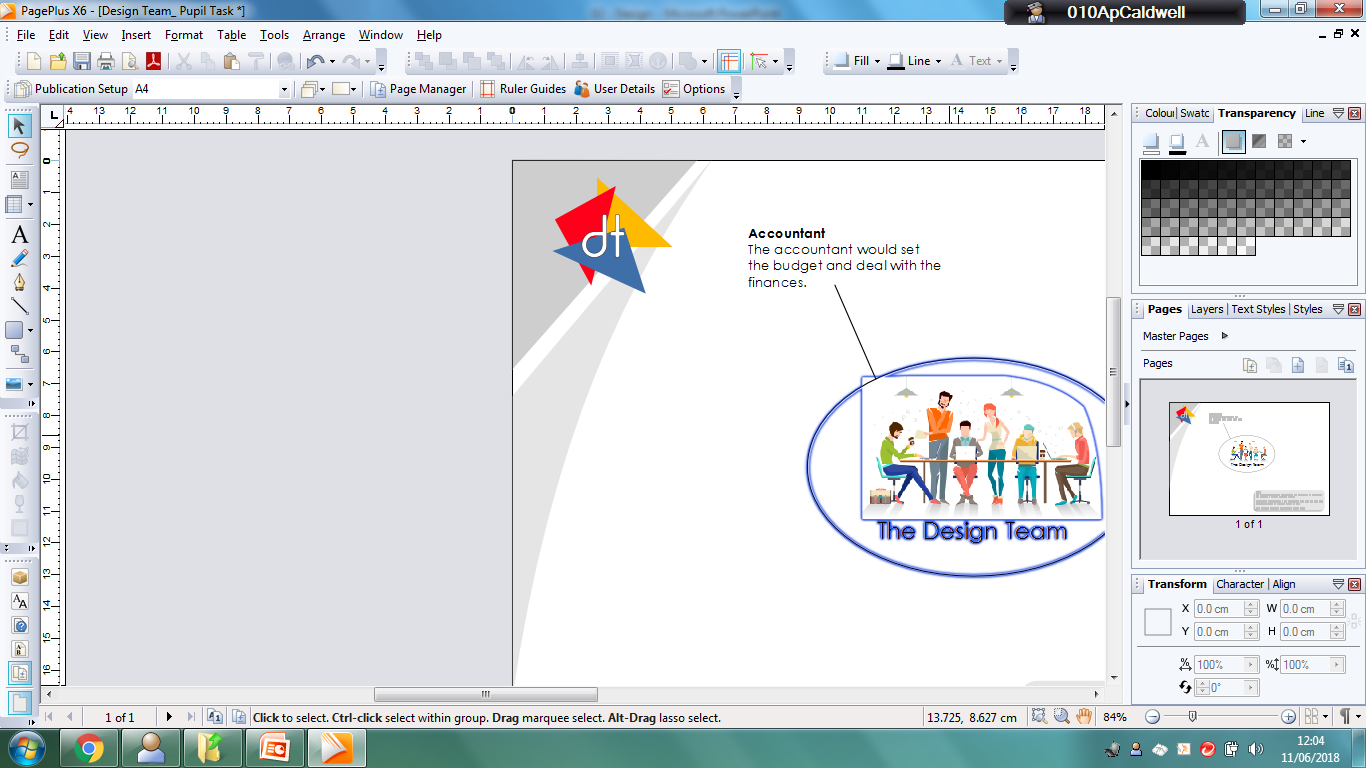 Higher Engineering Science
Studying Methods and Techniques
Flow charts and Diagrams 

Flow charts are a visual way to rememberinformation. They can help you remember a path or a process. See example opposite for Engineering Science. 
Memory Place All it means is visualising a familiar place, such as your home, and imagining a particular route through your home, taking in key features. You then place topics or information you want to remember at these key points in the house, which leads to associated memory. The last step is to practice mentally walking this route through your home until you have retained the information.
Gymnastics
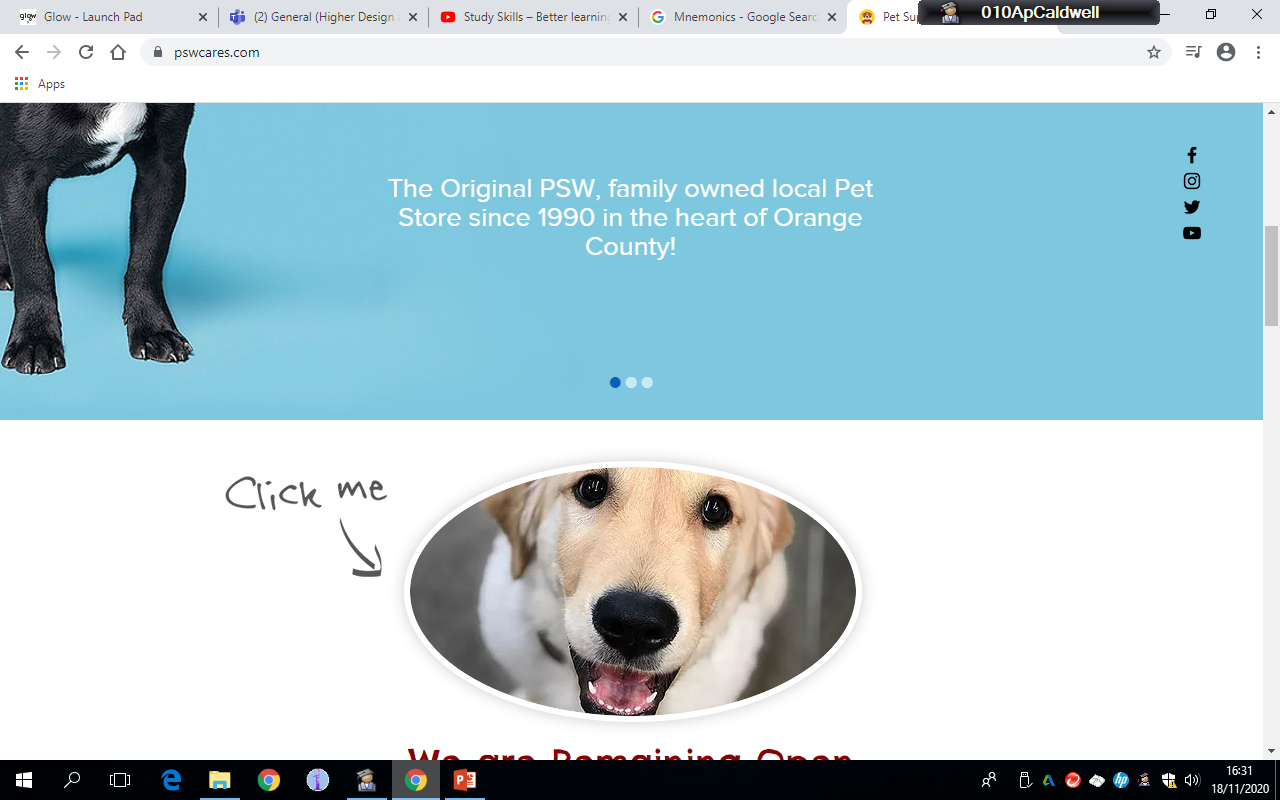 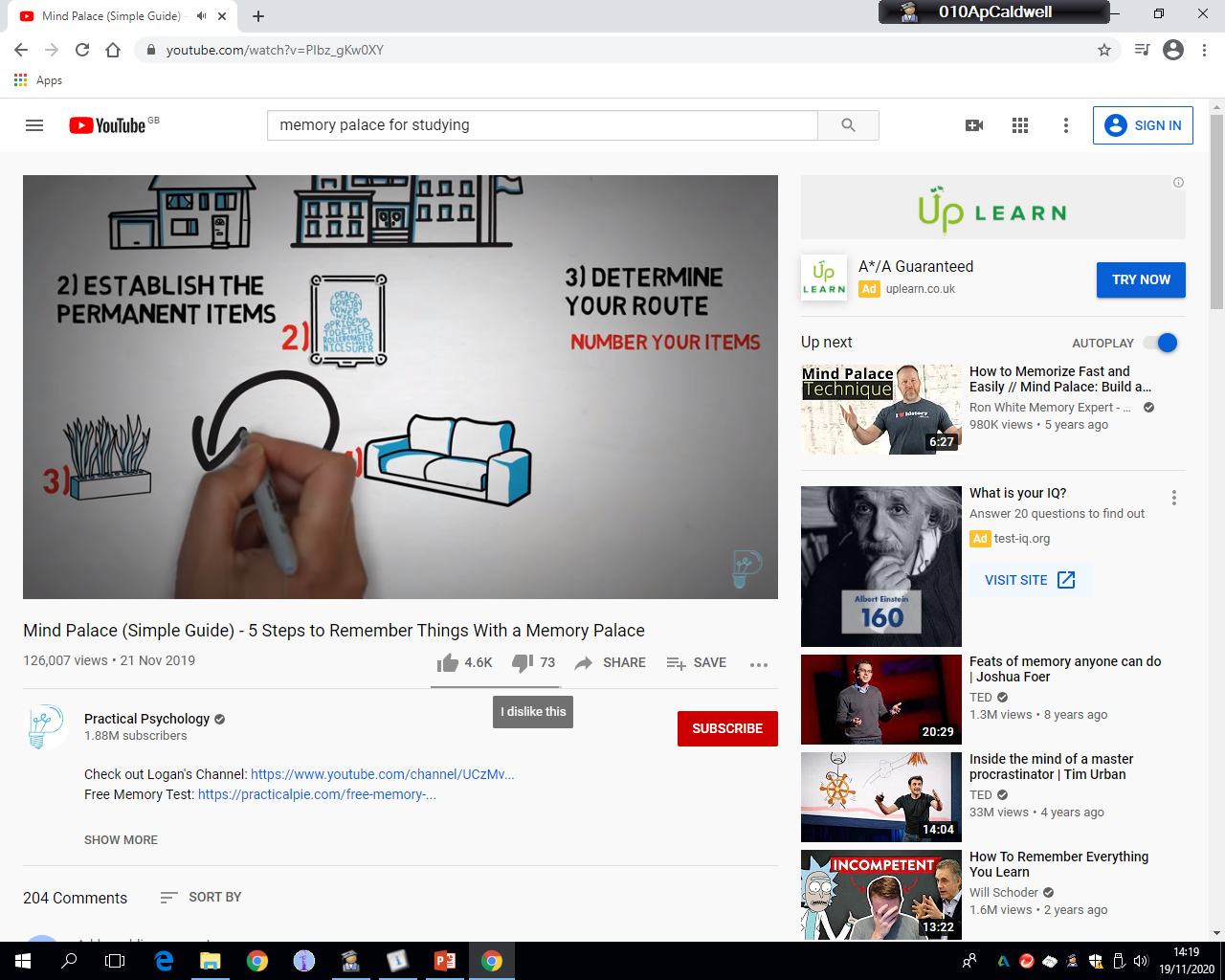 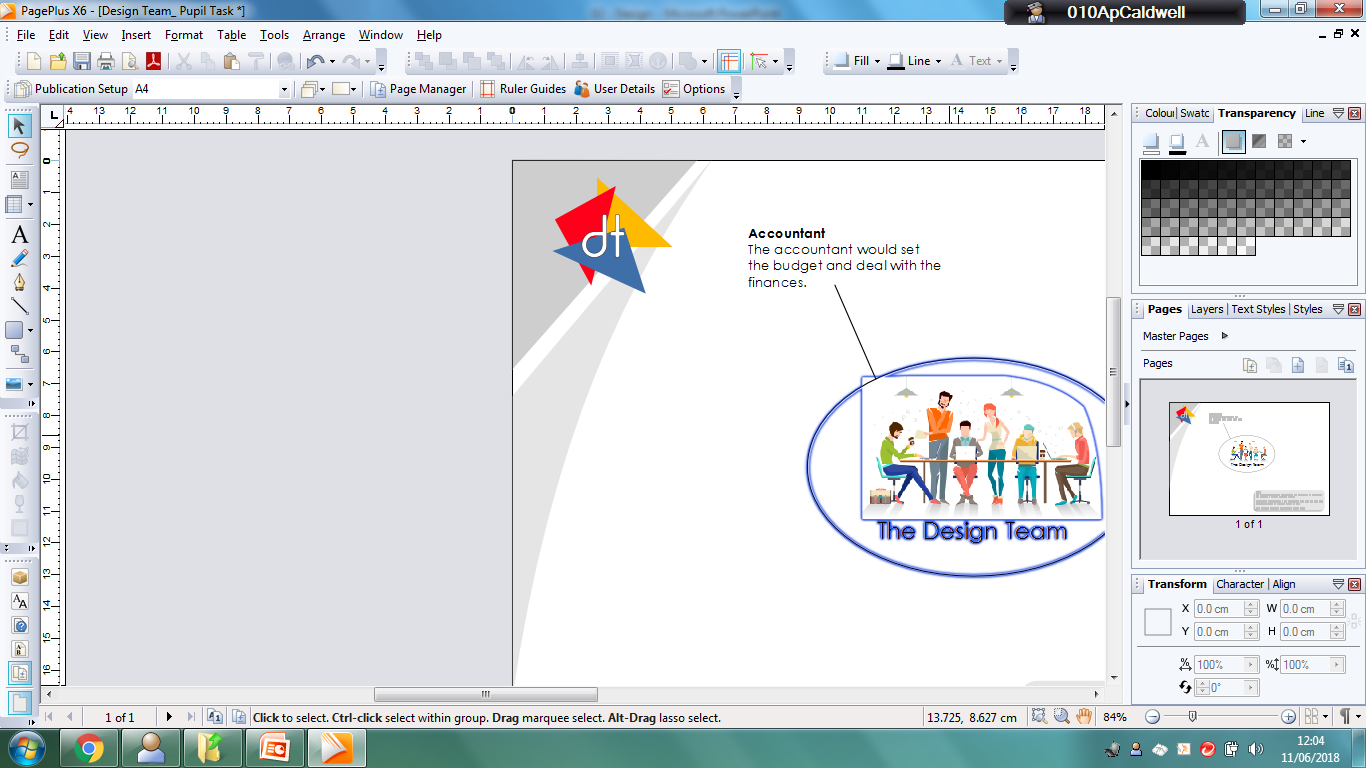 Higher Engineering Science
Studying Methods and TechniquesMnemonicsA mnemonic is a tool that helps us remember certain facts or large amounts of information. They can come in the form of a song, rhyme, acronym, image, phrase, or sentence. Mnemonics help us remember facts and are particularly useful when the order of things is important.See example opposite for the design process.https://www.youtube.com/watch?v=Js5Tm1y0igY Revising with Others (Discussions, Q&A)You can use Teams to have discussions with your classmates. You can also ask your teachers questions on here. You can create Kahoot’s or quizzes and share them with the members in your class.
Should 	    Strength Everyone	    Elasticity Play	    Plasticity Dominoes	    DuctilityBy 	    Brittleness Moonlight	    Malleability
Gymnastics
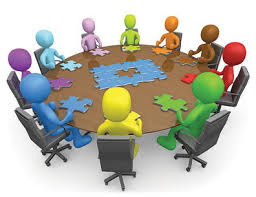 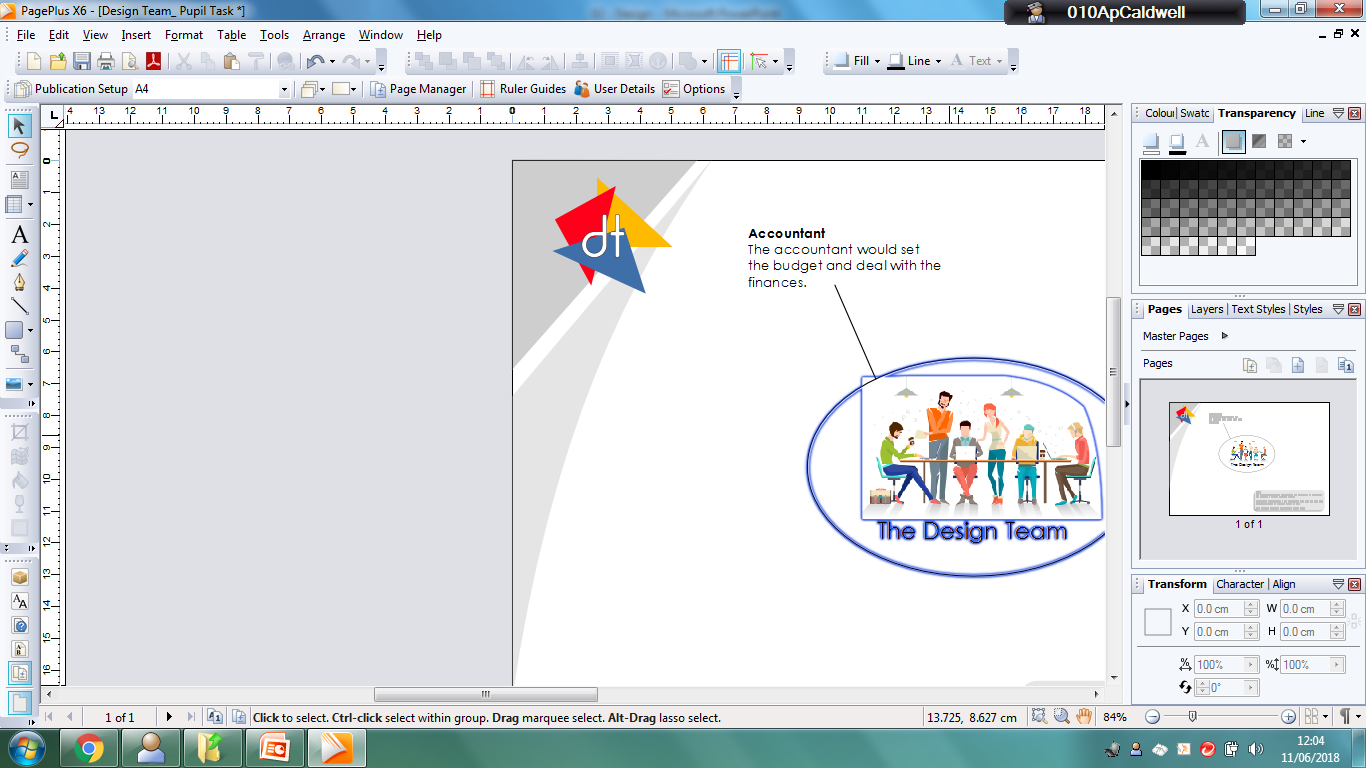 Higher Engineering Science
Studying Methods and TechniquesNow that you have studied the course content. Now try to apply the knowledge you have learned by answering SQA past paper or revision questions. (Remember you will be given a data booklet for use in exams/ assignments with all the formulae and other technical information you will need. Make sure you are familiar with it - Data Booklet 	  
You can start by answering the exam style questions in open book conditions. Having your study materials close by to help you. 
Now try to answer them under closed book conditions. Checking your answers against the marking instructions. 
Next time yourself – try to finish the questions under the time frame of the final exam. 
But before you so this lets look at the command words used by SQA …
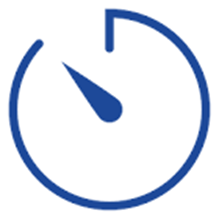 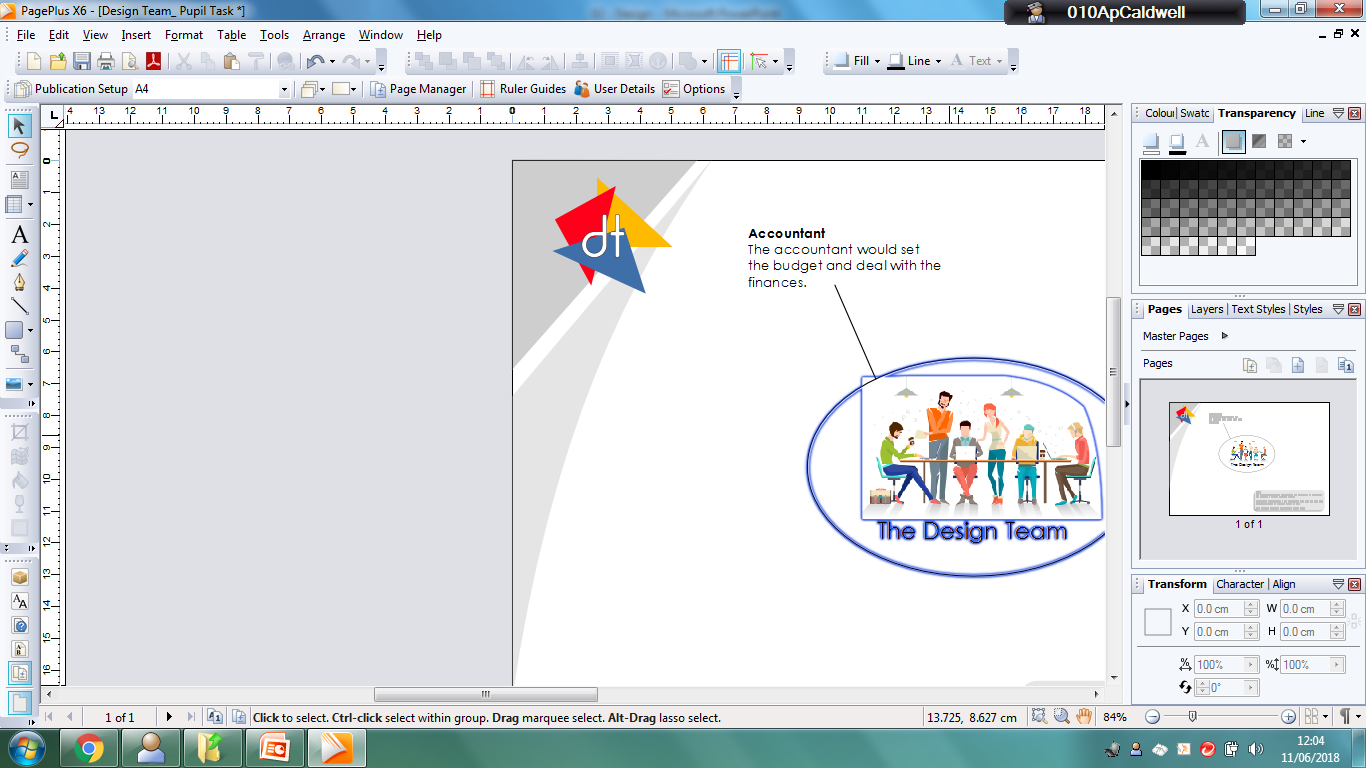 Higher Engineering Science
SQA Command Words
In SQA exams they use command words to indicate the type of response they are looking for the candidate to make. It is important to note at Higher level SQA do not accept bullet point answers. Calculate, state, describe and explain command words are used at Higher level Engineering Science. See examples below. 



We will look at each of the following command words in depth and provide you with an example of expected responses:
Calculate
Describe 
Explain
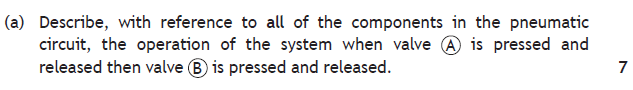 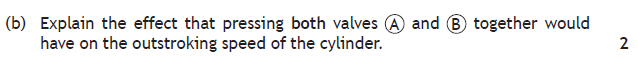 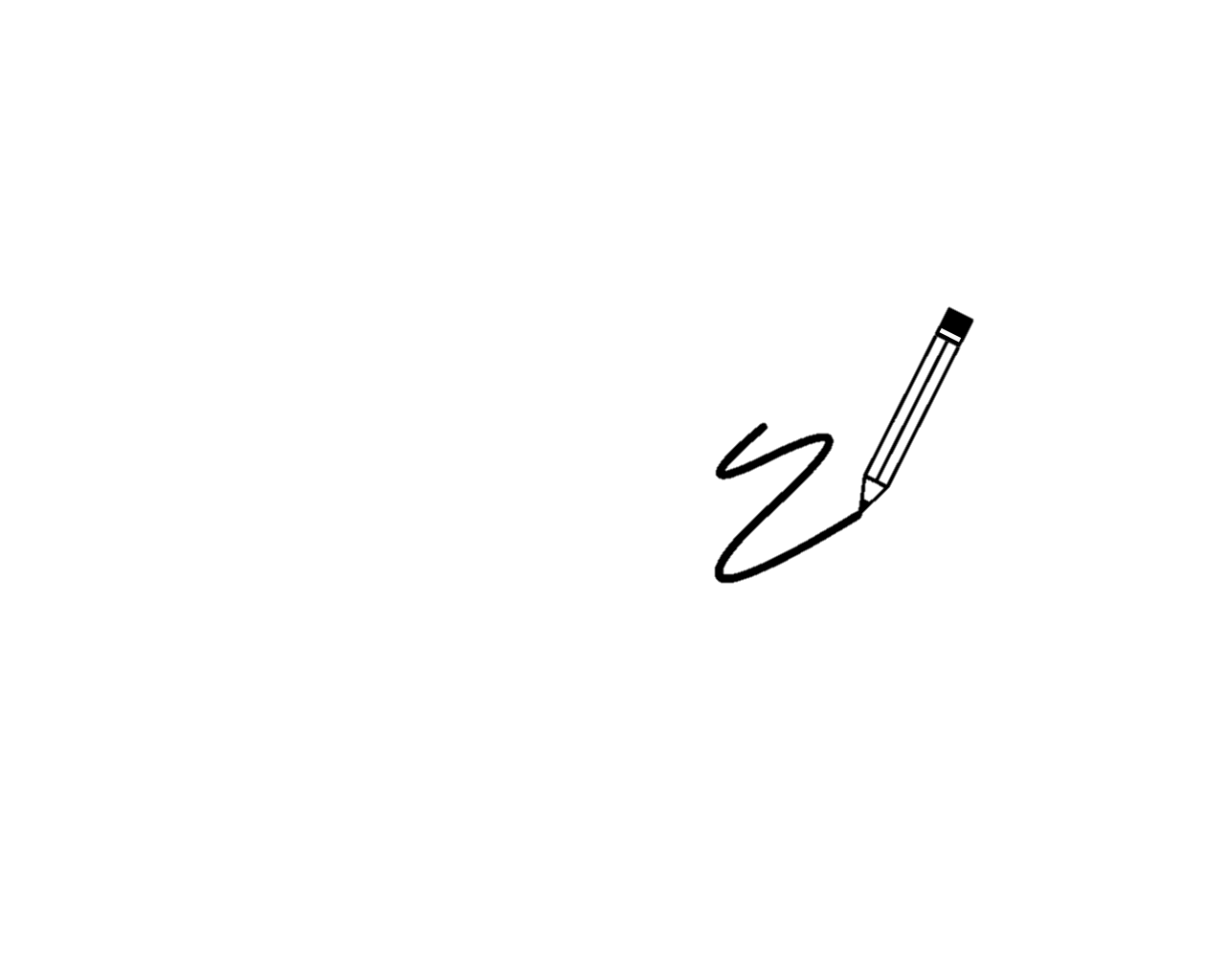 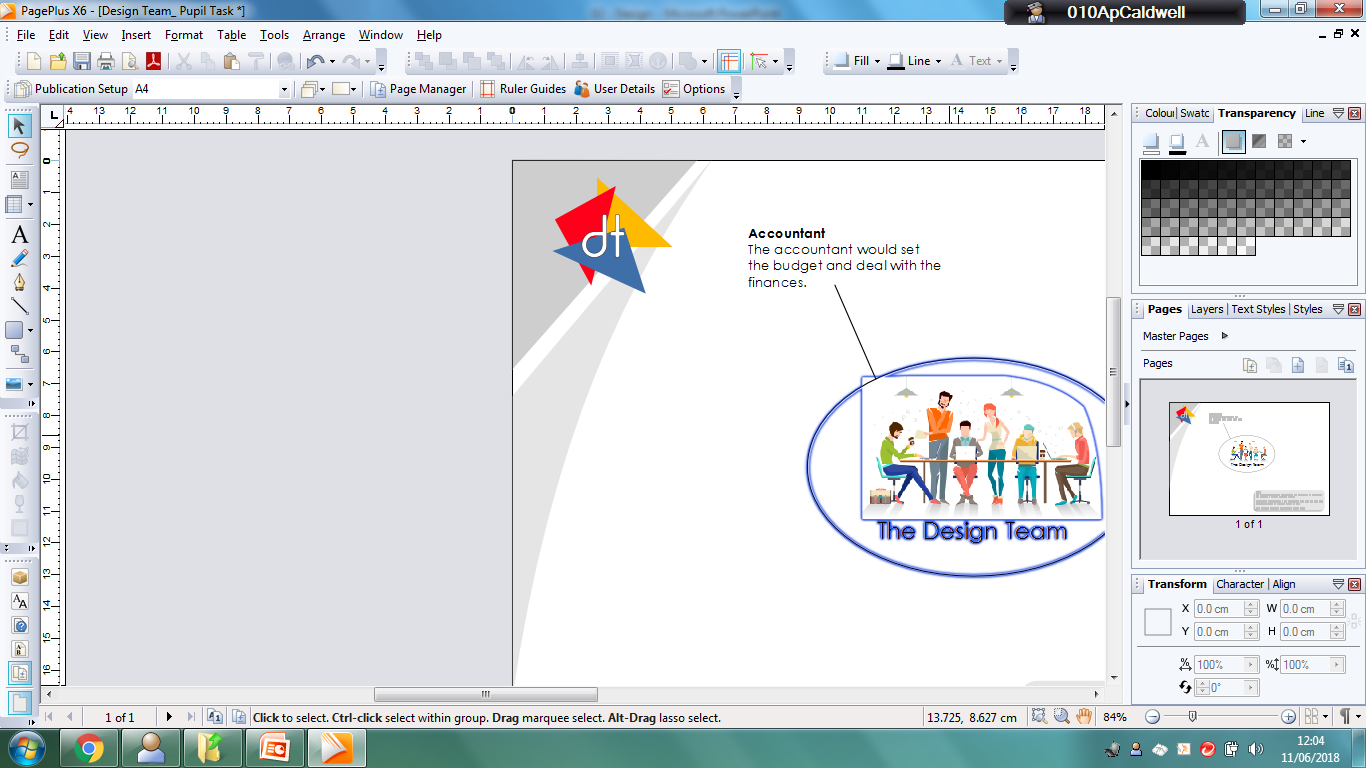 Higher Engineering Science
SQA Command Words
Calculate ‘Where a candidate makes an error at an early stage in a multi-stage calculation, marks will be awarded for correct follow-on working in subsequent stages. Marks will not be awarded if the error significantly reduces the complexity of the remaining stages.’

‘The number of significant figures expressed in a final answer should be equivalent to the least significant data value given in the question. Answers that have two more figures or one less figure than this will be accepted.’

			Q. Calculate the magnitude and indicate the direction of the reaction at B?
			Answer: Rounded to two significant figures:
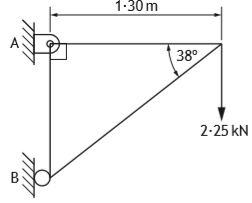 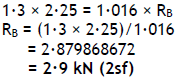 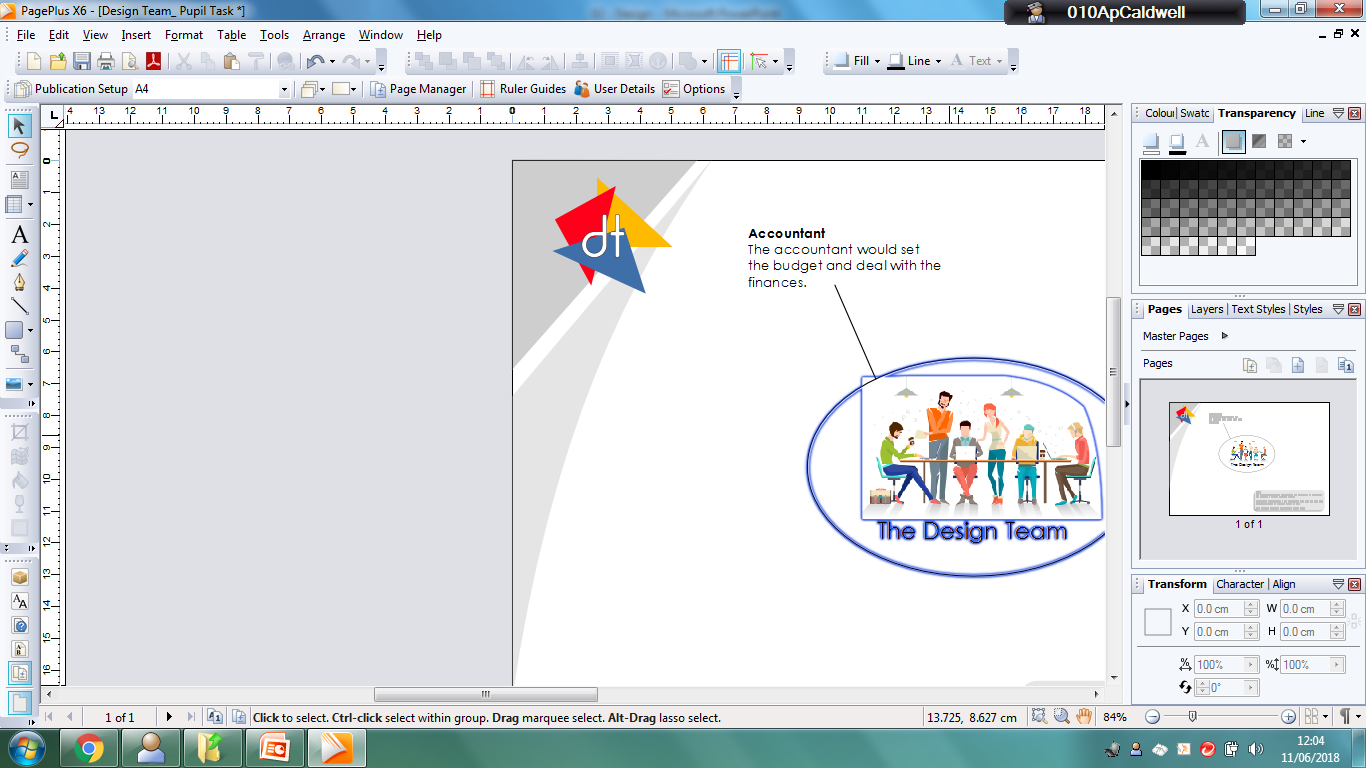 Higher Engineering Science
SQA Command Words
Describe ‘Where a question asks a candidate to describe, they must provide a statement or structure of characteristics and/or features. This should be more than an outline or a list. It may refer to, for example, a concept, process, experiment, situation, or facts, in the context of and appropriate to the question.’
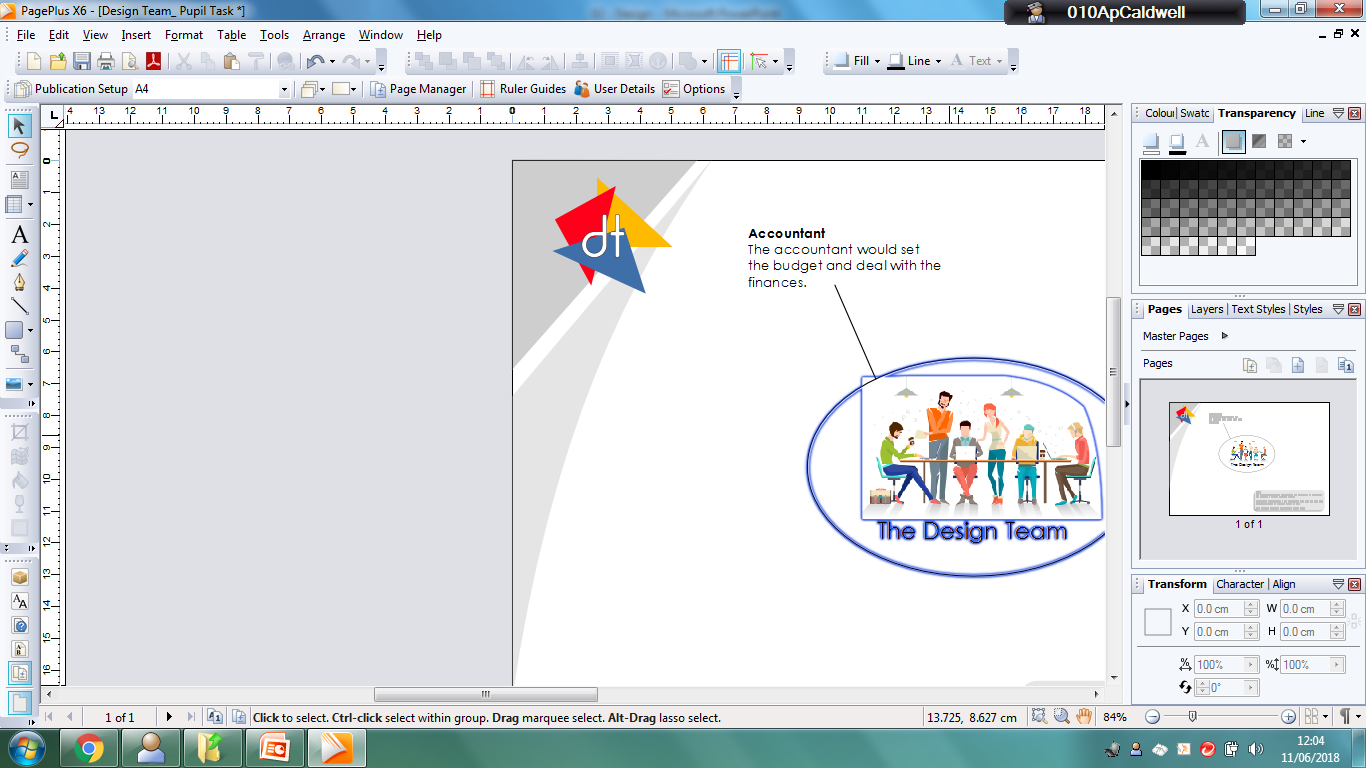 Higher Engineering Science
Describe - continued
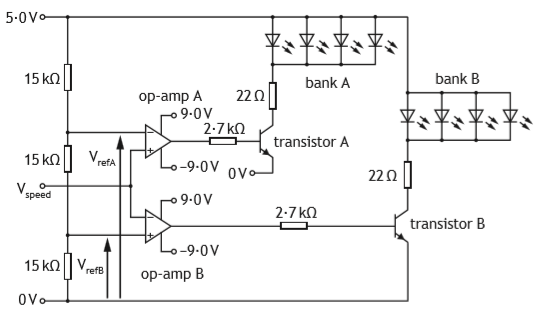 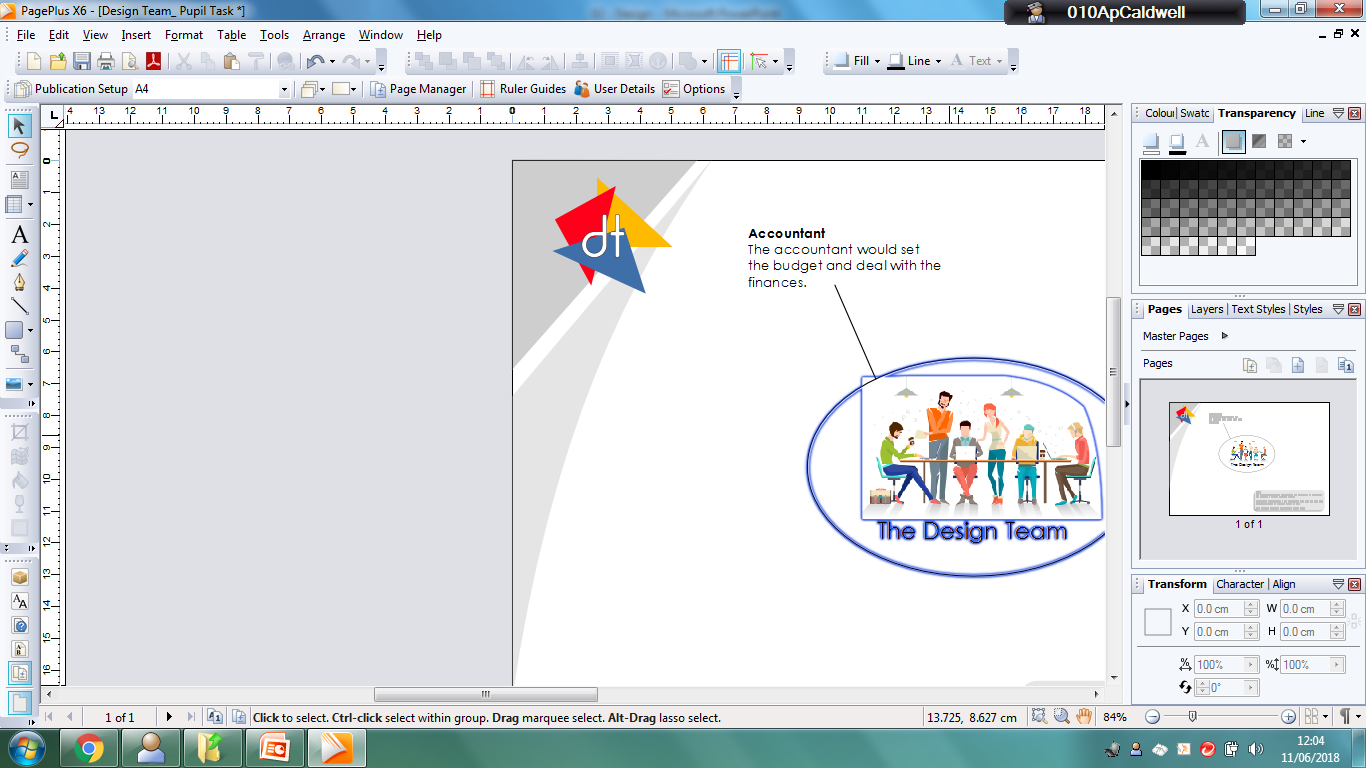 Higher Engineering Science
SQA Command Words
Explain For ‘Explain’ questions, only award marks where the candidate goes beyond a description, for example by giving a reason, or relating cause to effect, or providing a relationship between two aspects.
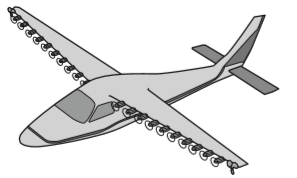 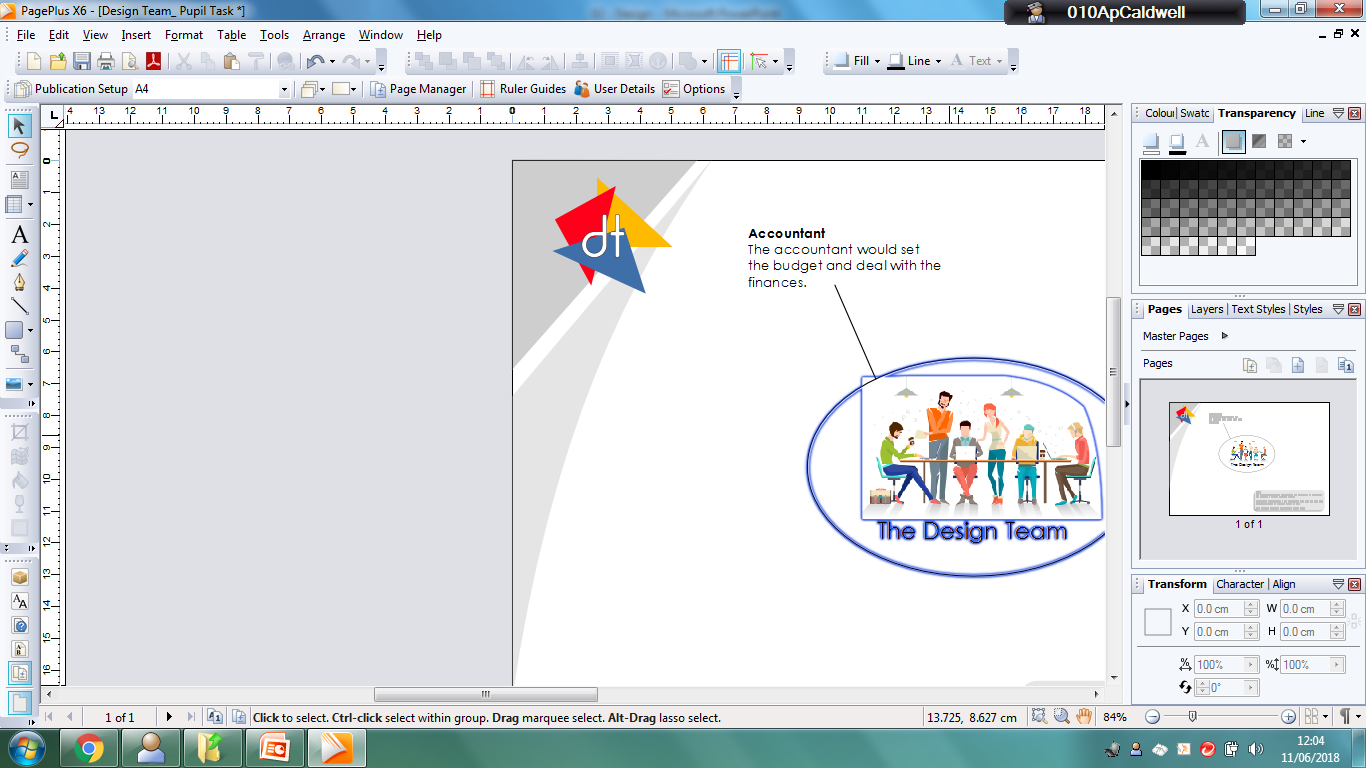 Higher Engineering Science
SQA Command Words